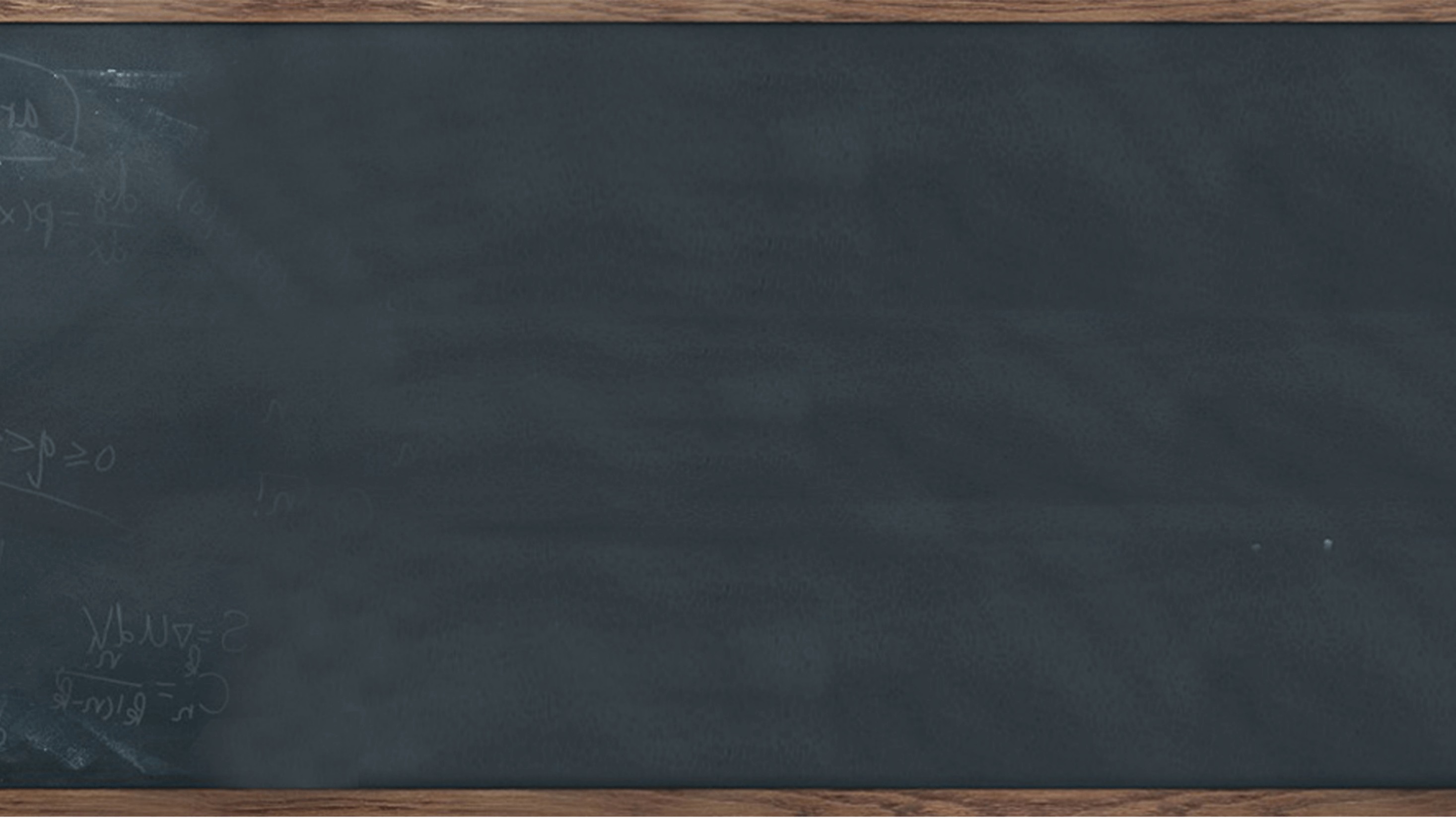 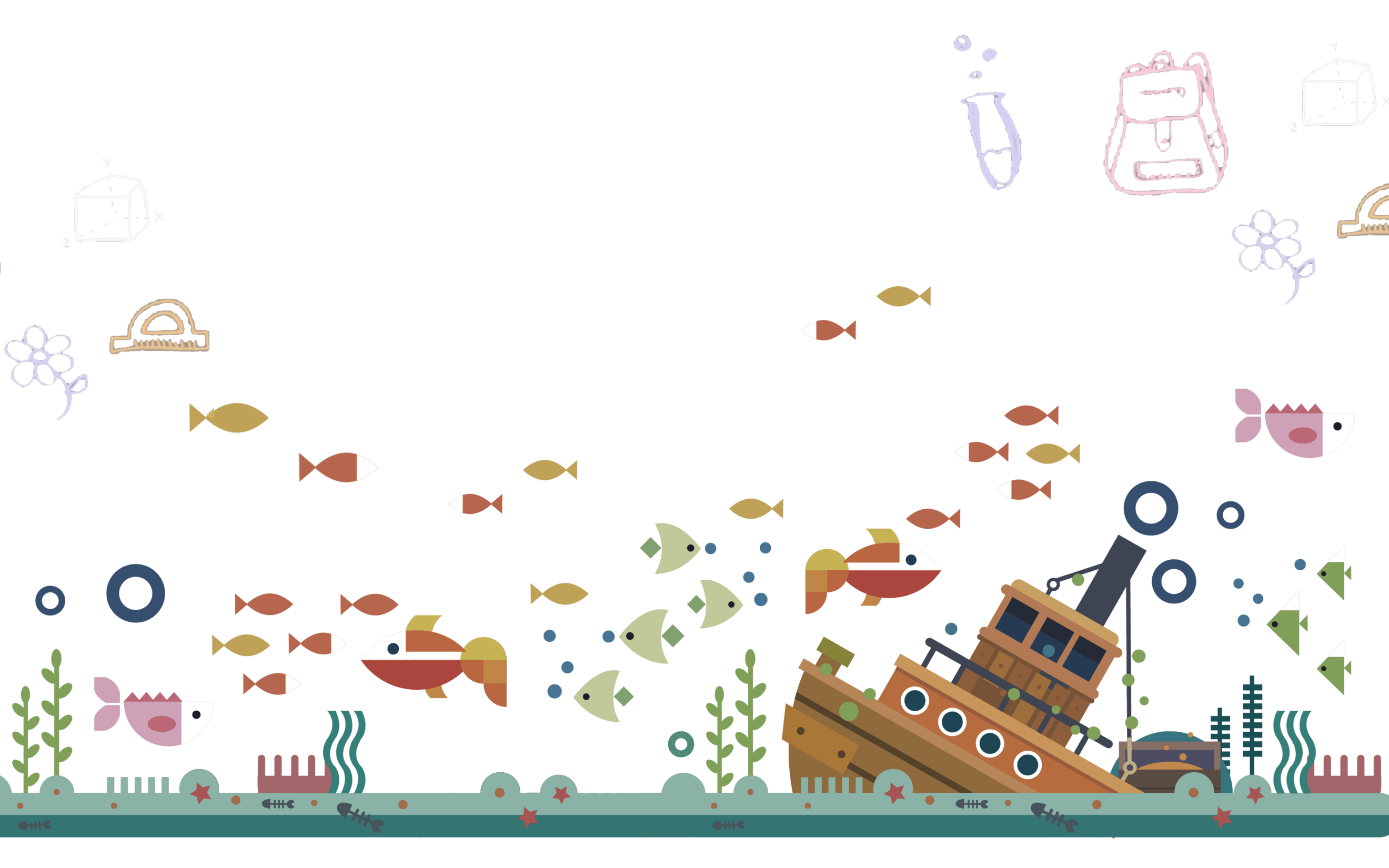 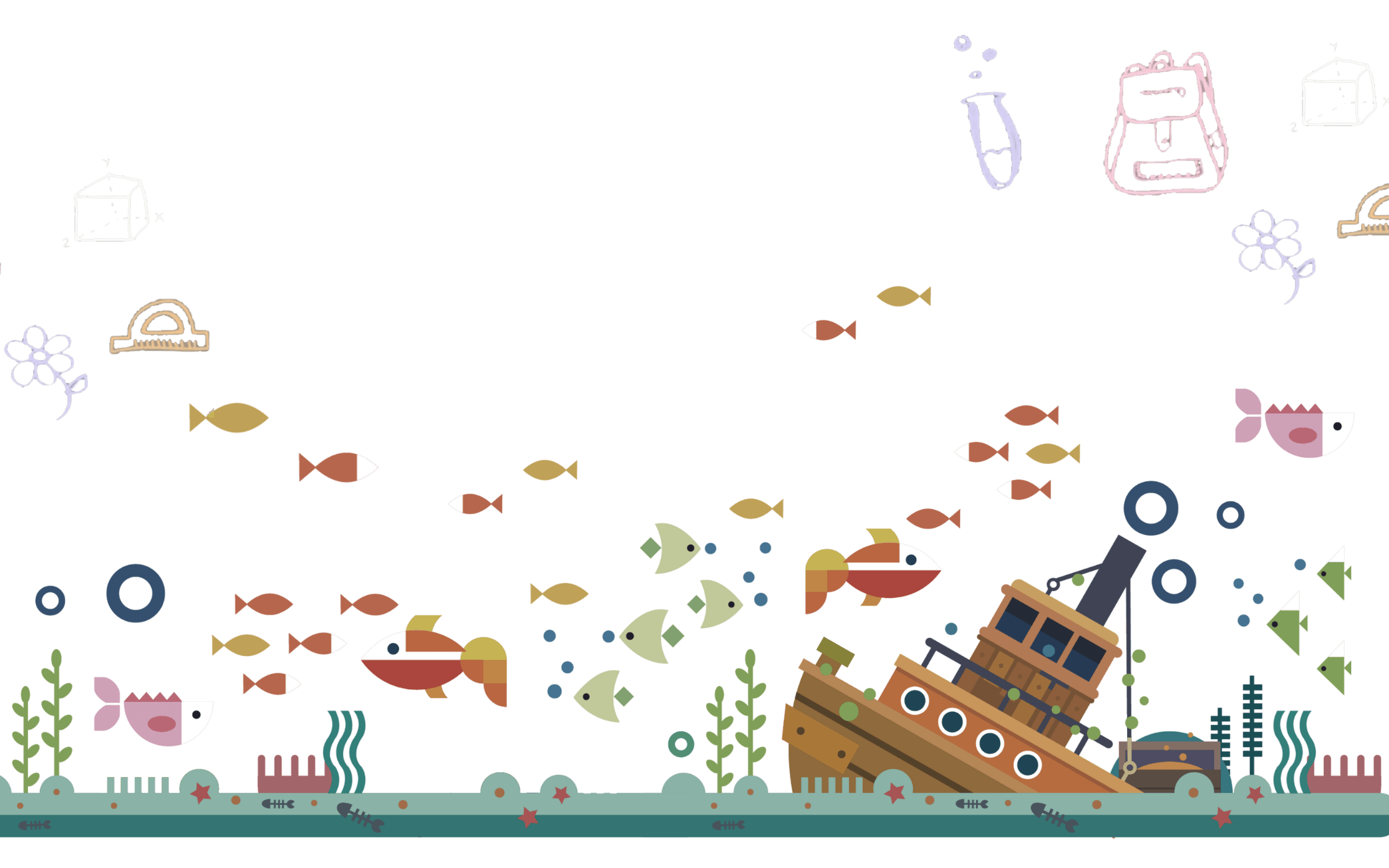 XX班级
创意黑板
演讲人：PPT818
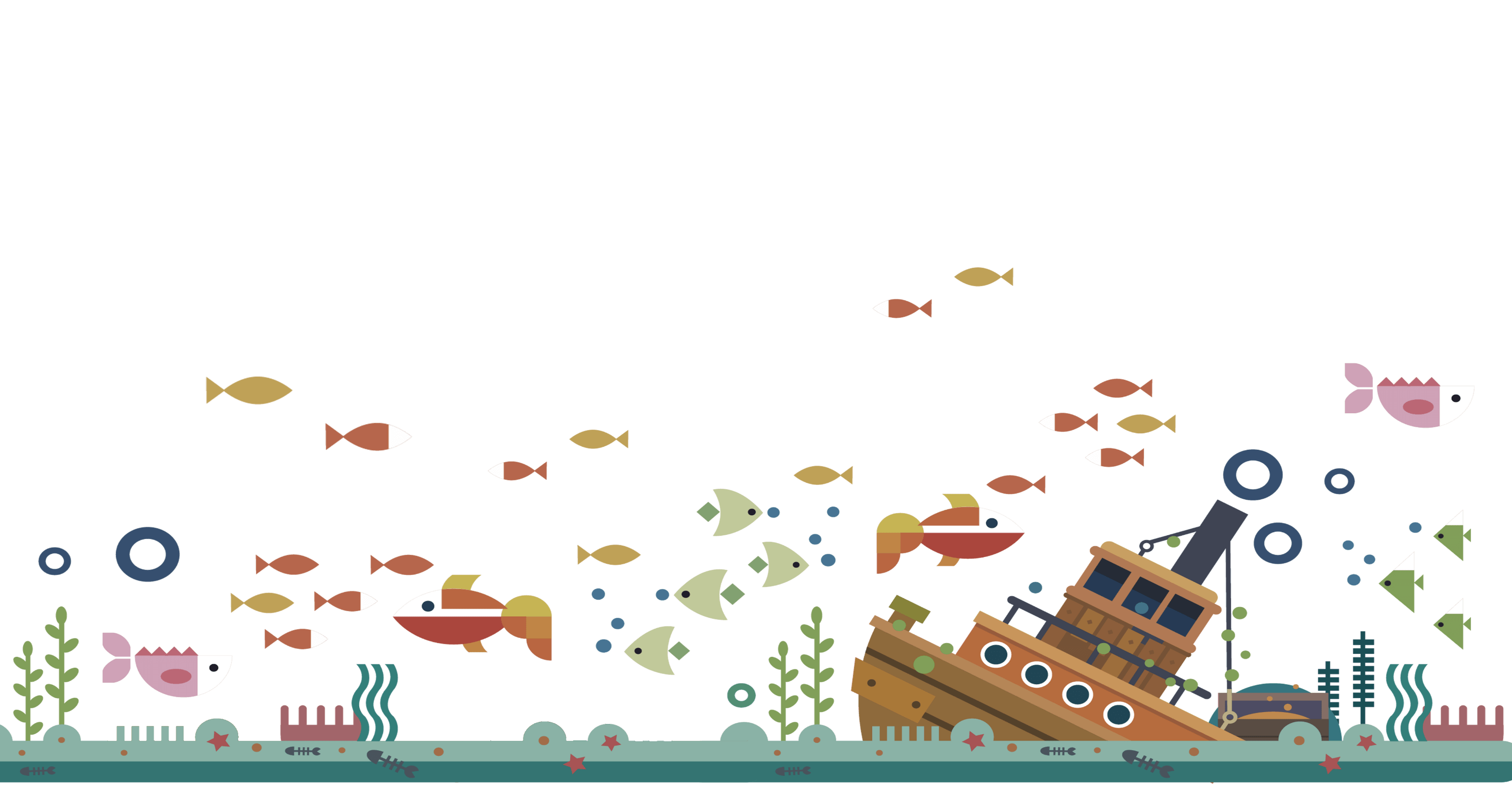 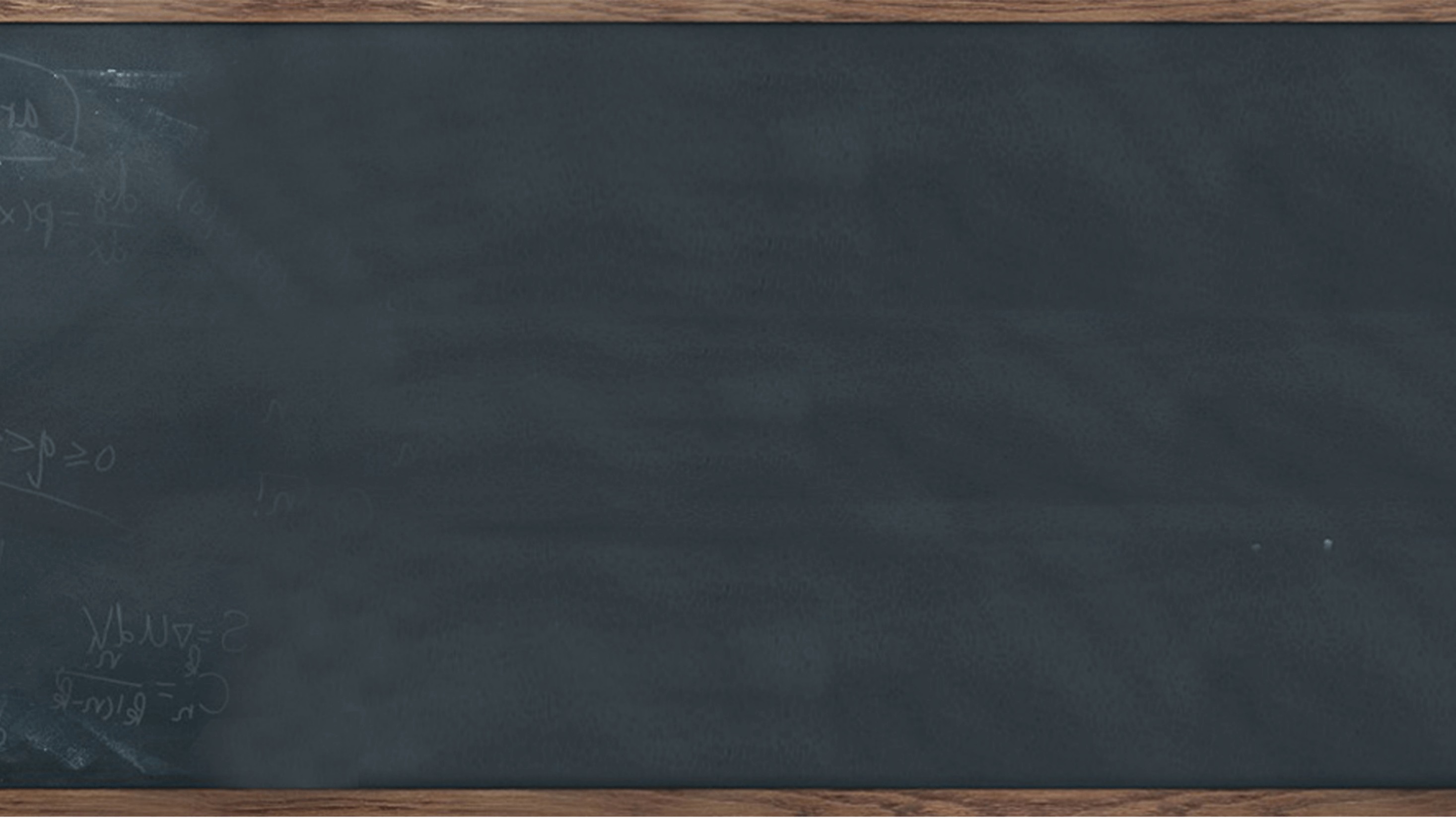 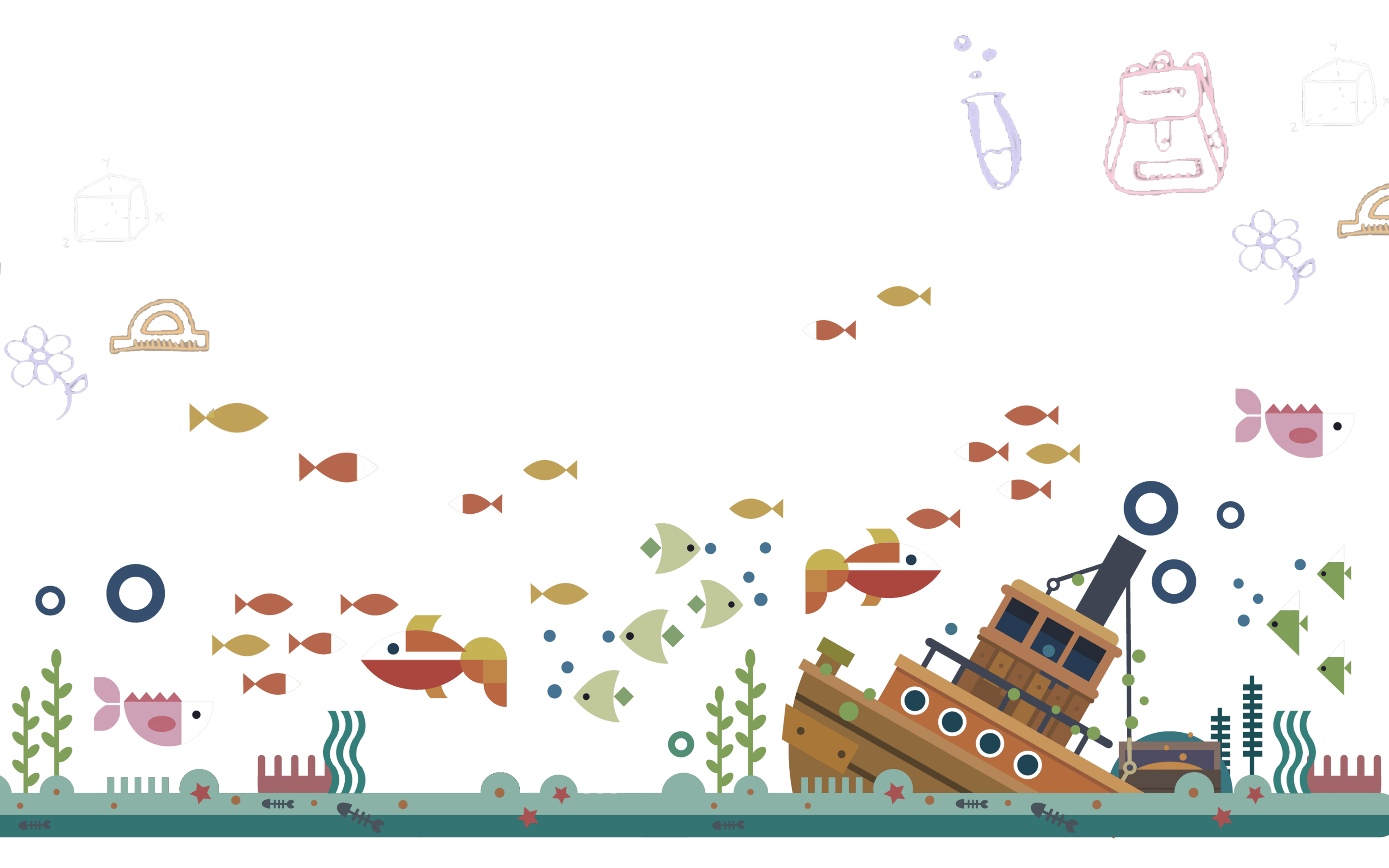 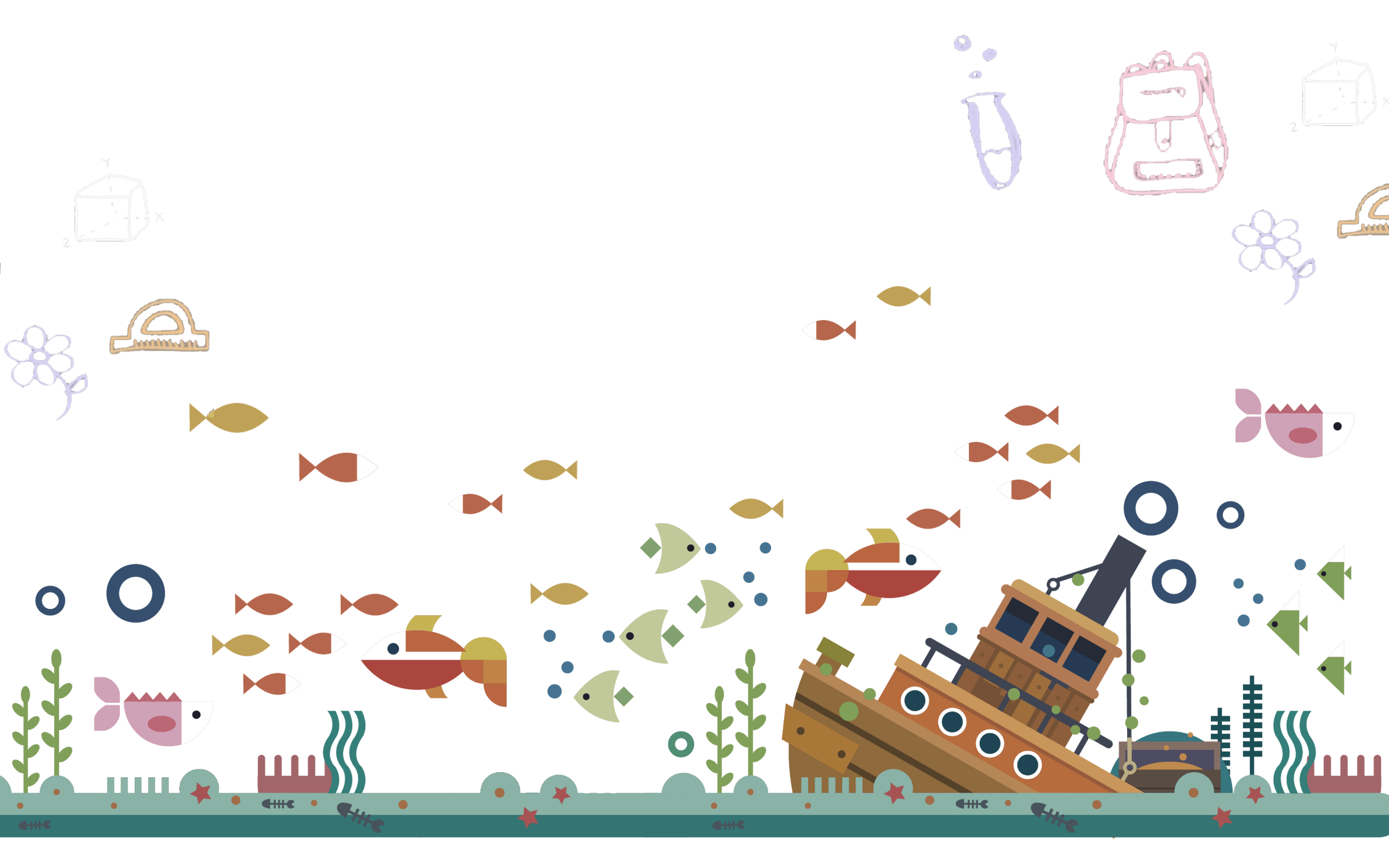 目录/content
01
02
输入标题
输入标题
03
04
输入标题
输入标题
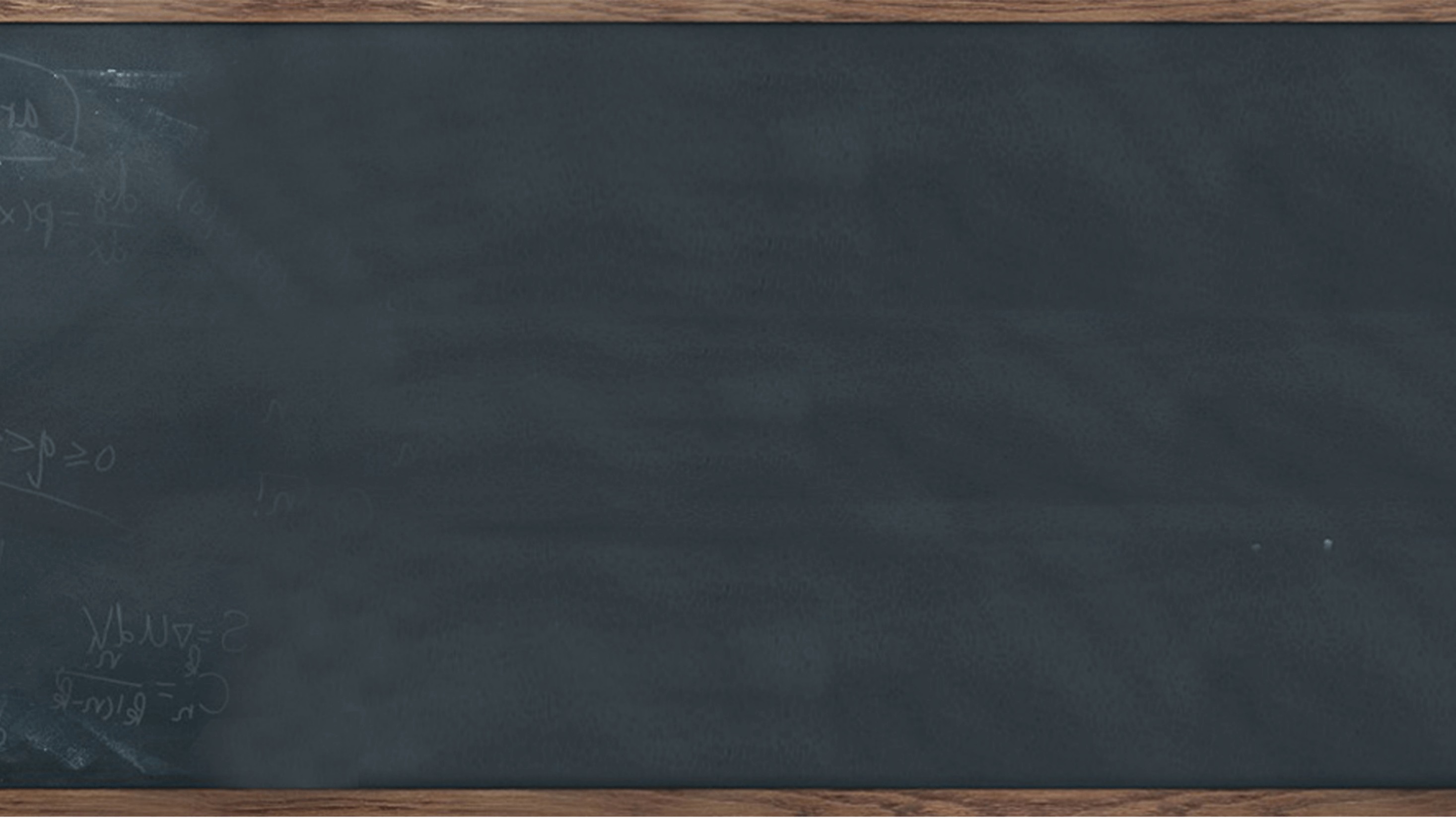 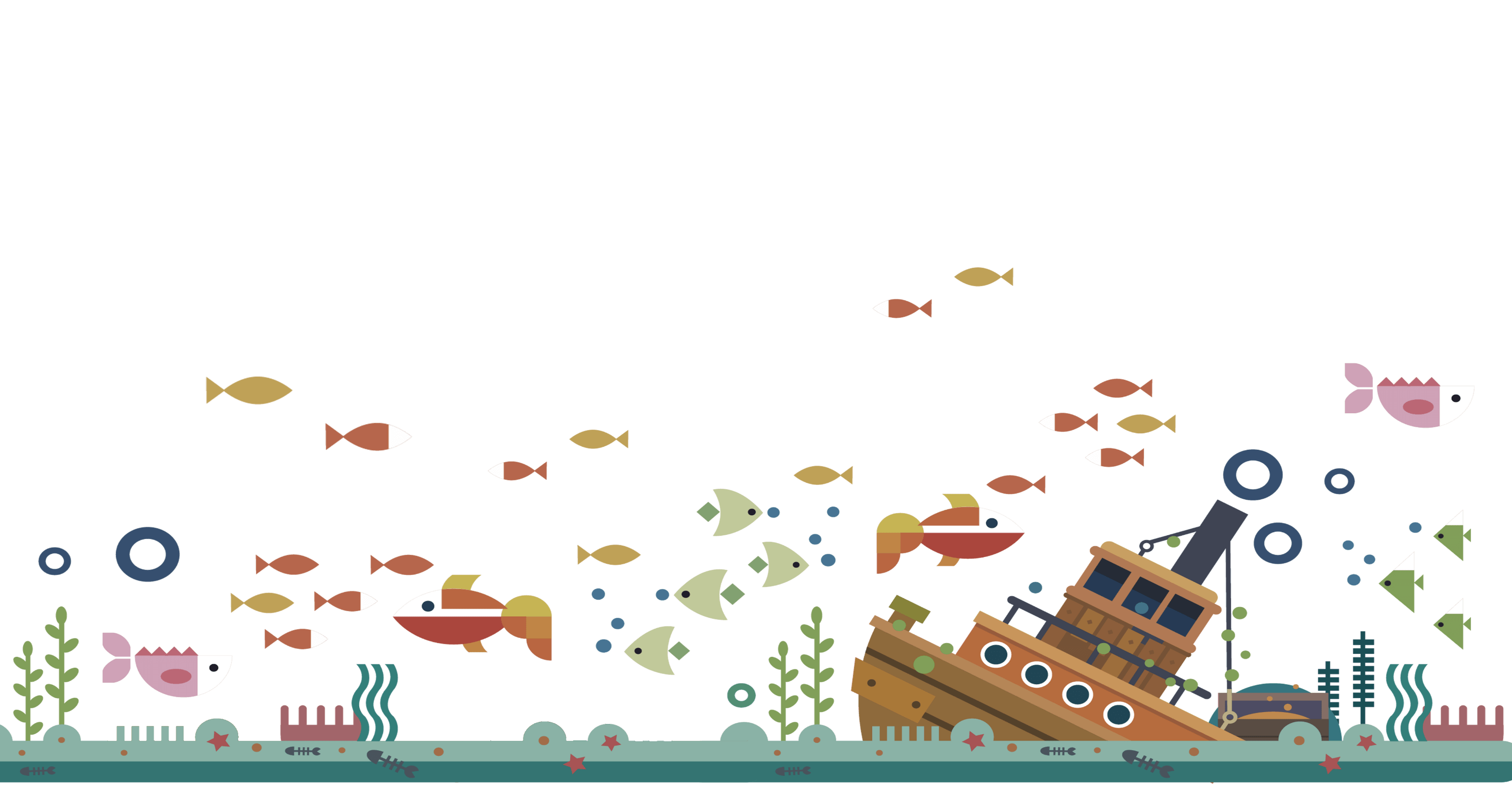 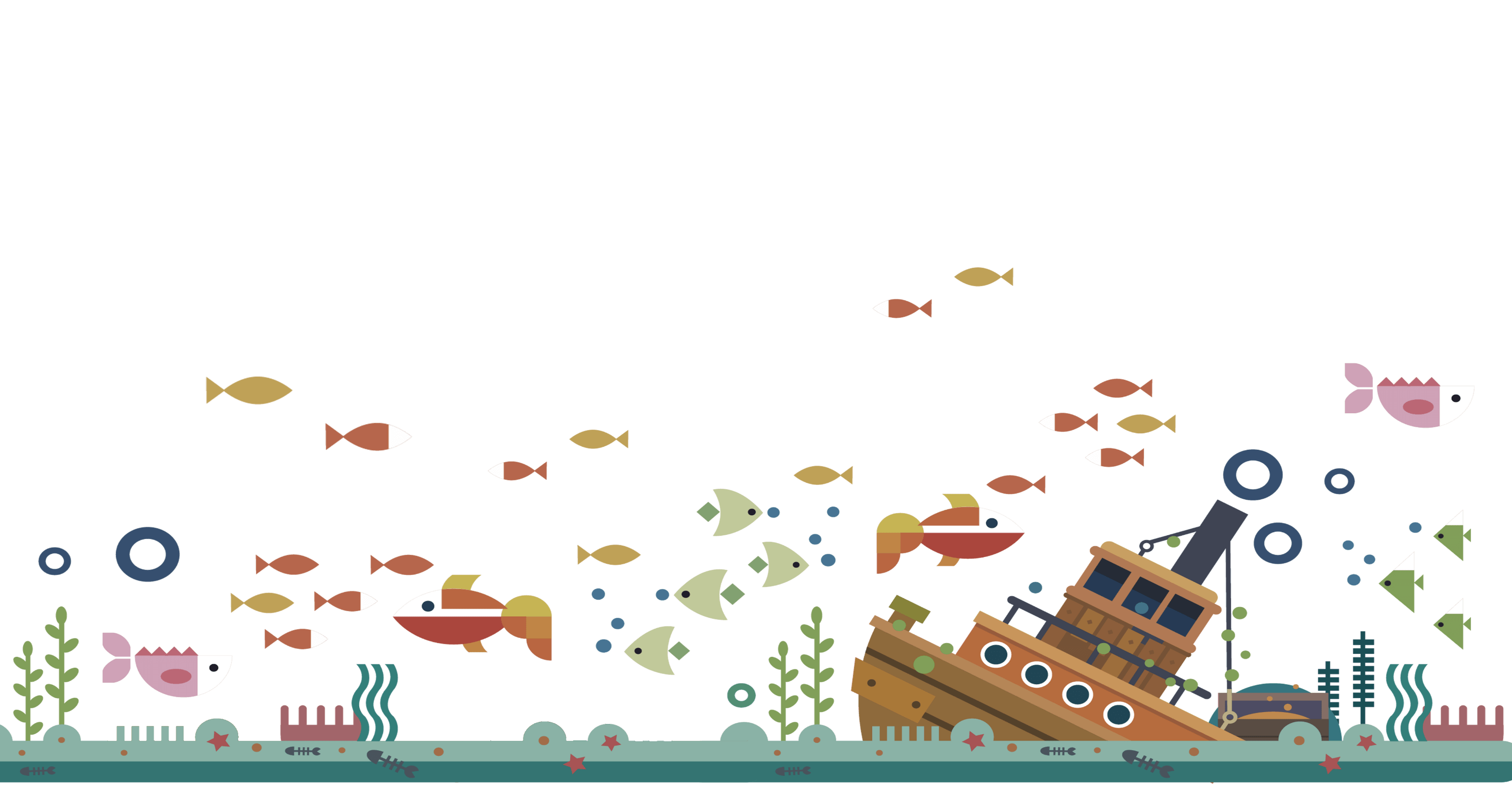 01
输入标题
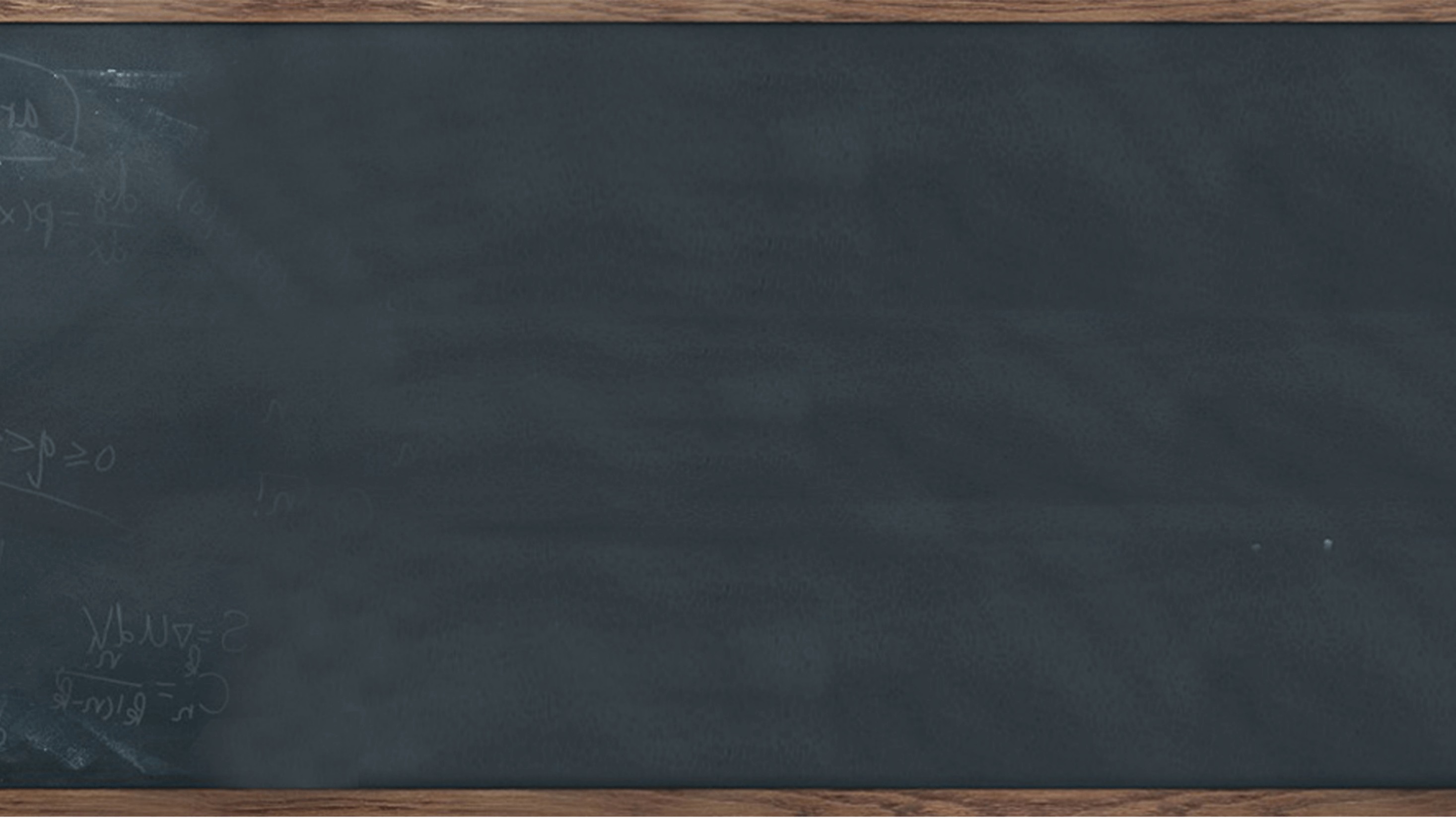 请输入标题
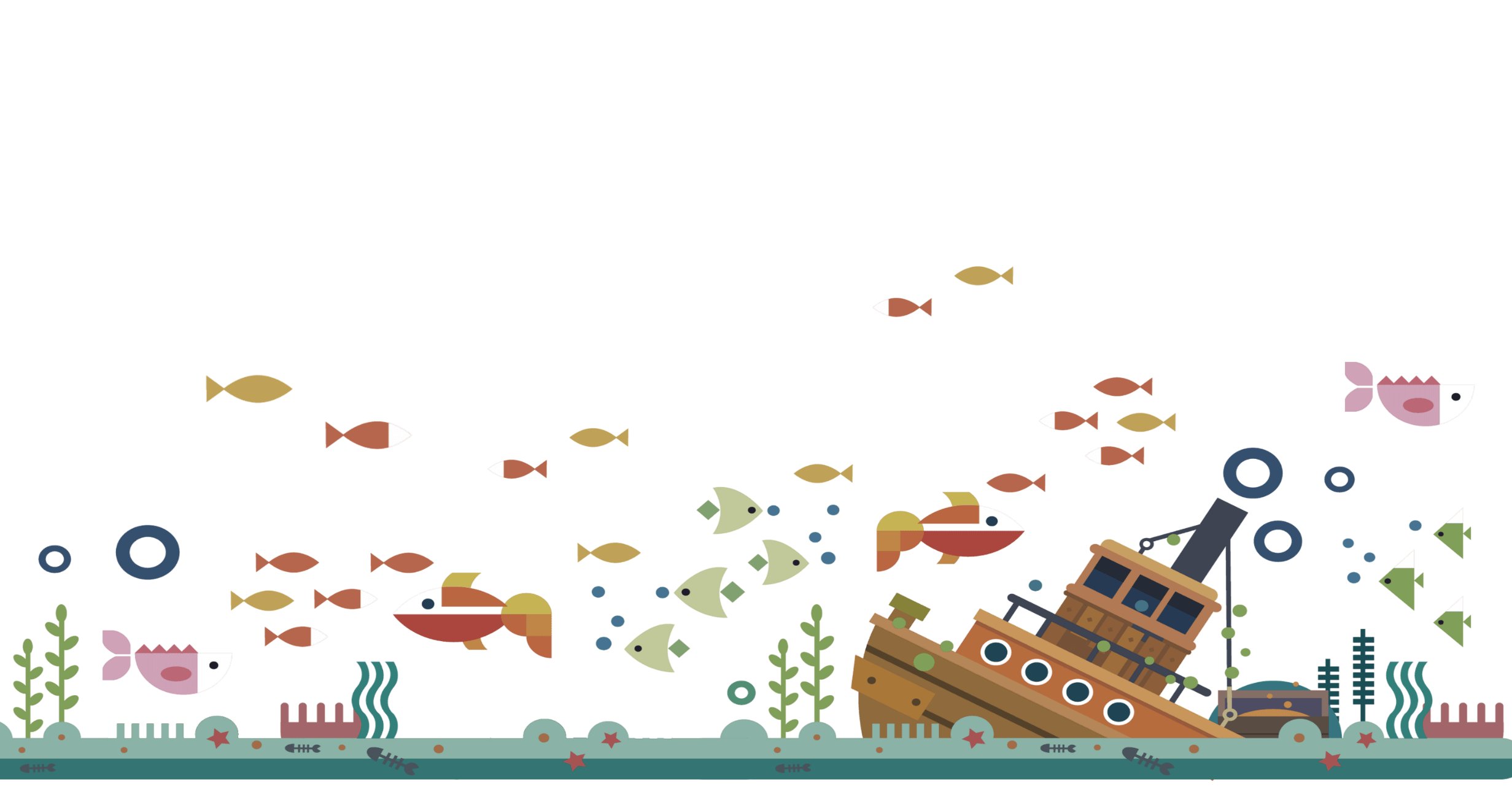 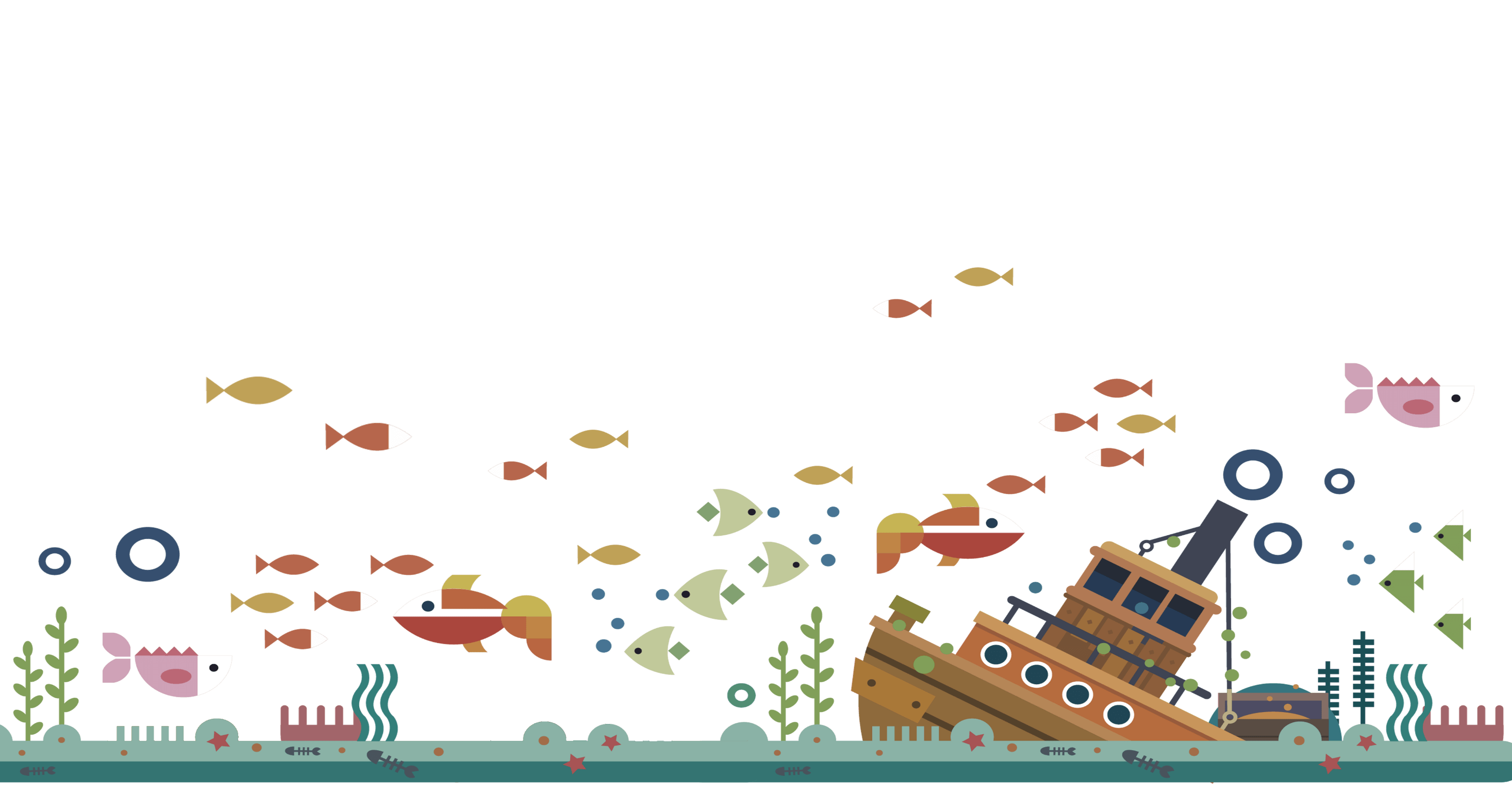 01
单击此处添加文字阐述，添加简短问题说明文字，具体说明文字在此处添加此处单击此处添加文字阐述，添加简短问题说明文字
单击此处添加文字阐述，添加简短问题说明文字，具体说明文字在此处添加此处单击此处添加文字阐述，添加简短问题说明文字
02
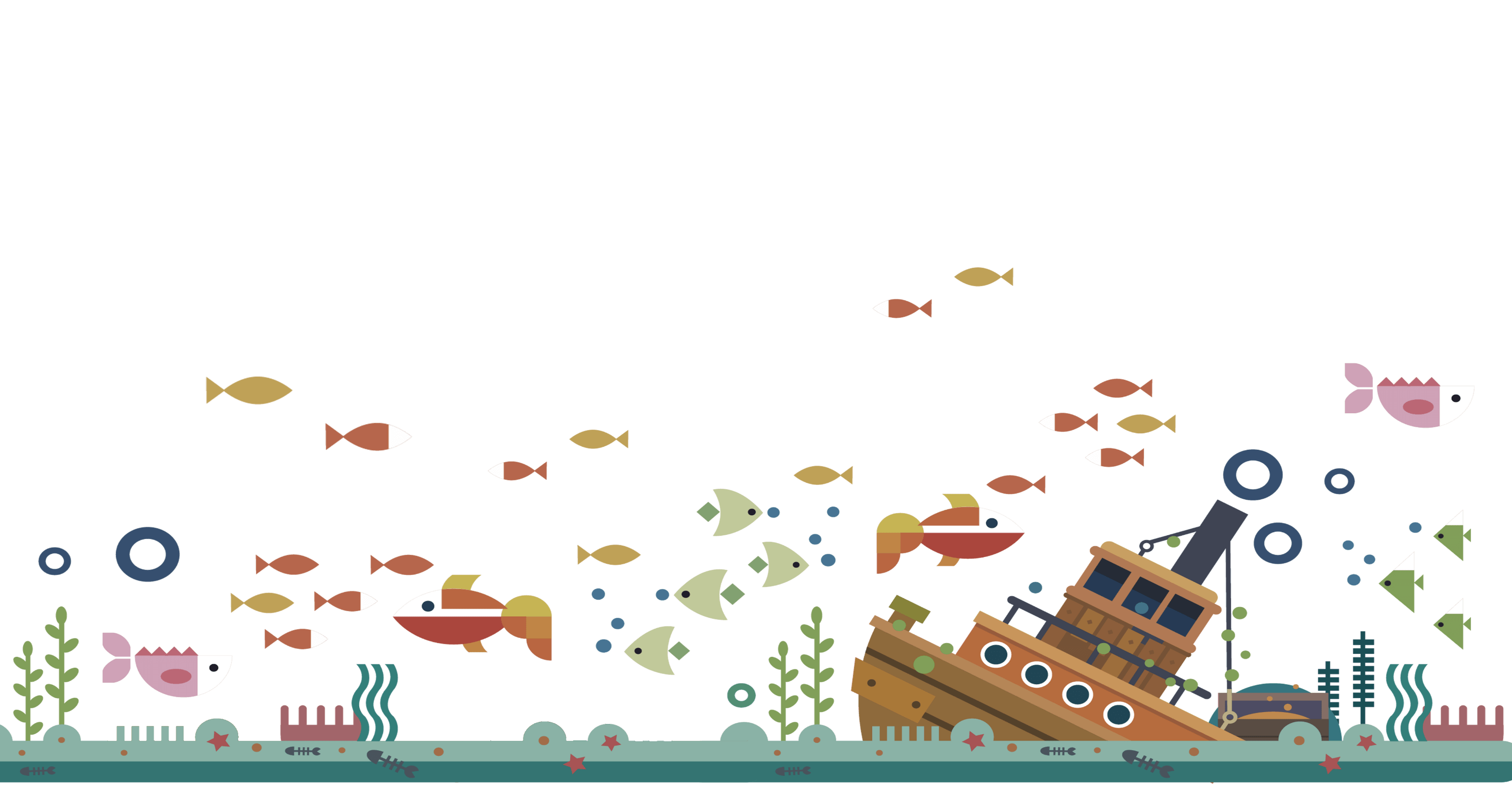 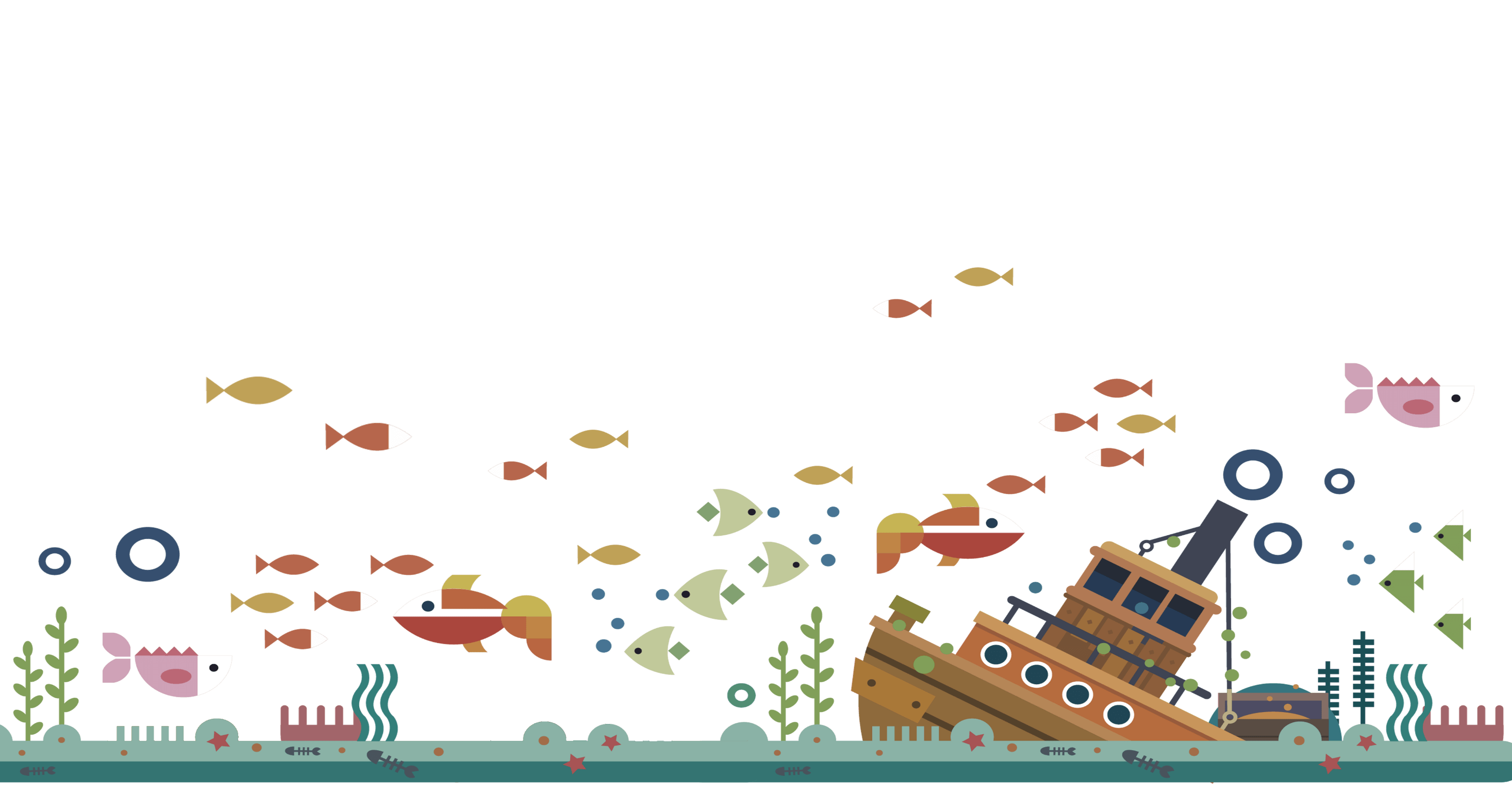 单击此处添加文字阐述，添加简短问题说明文字，具体说明文字在此处添加此处单击此处添加文字阐述，添加简短问题说明文字
03
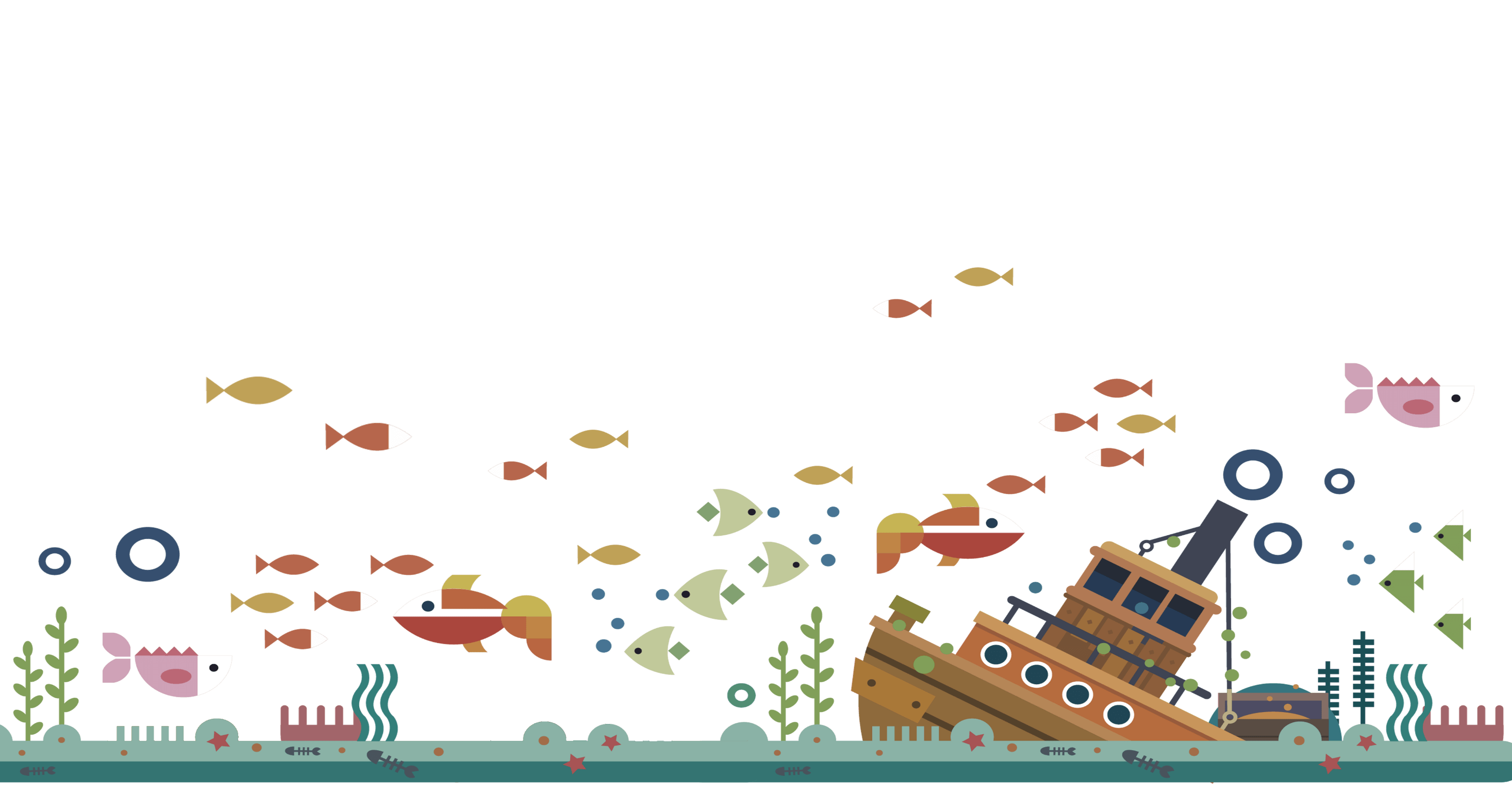 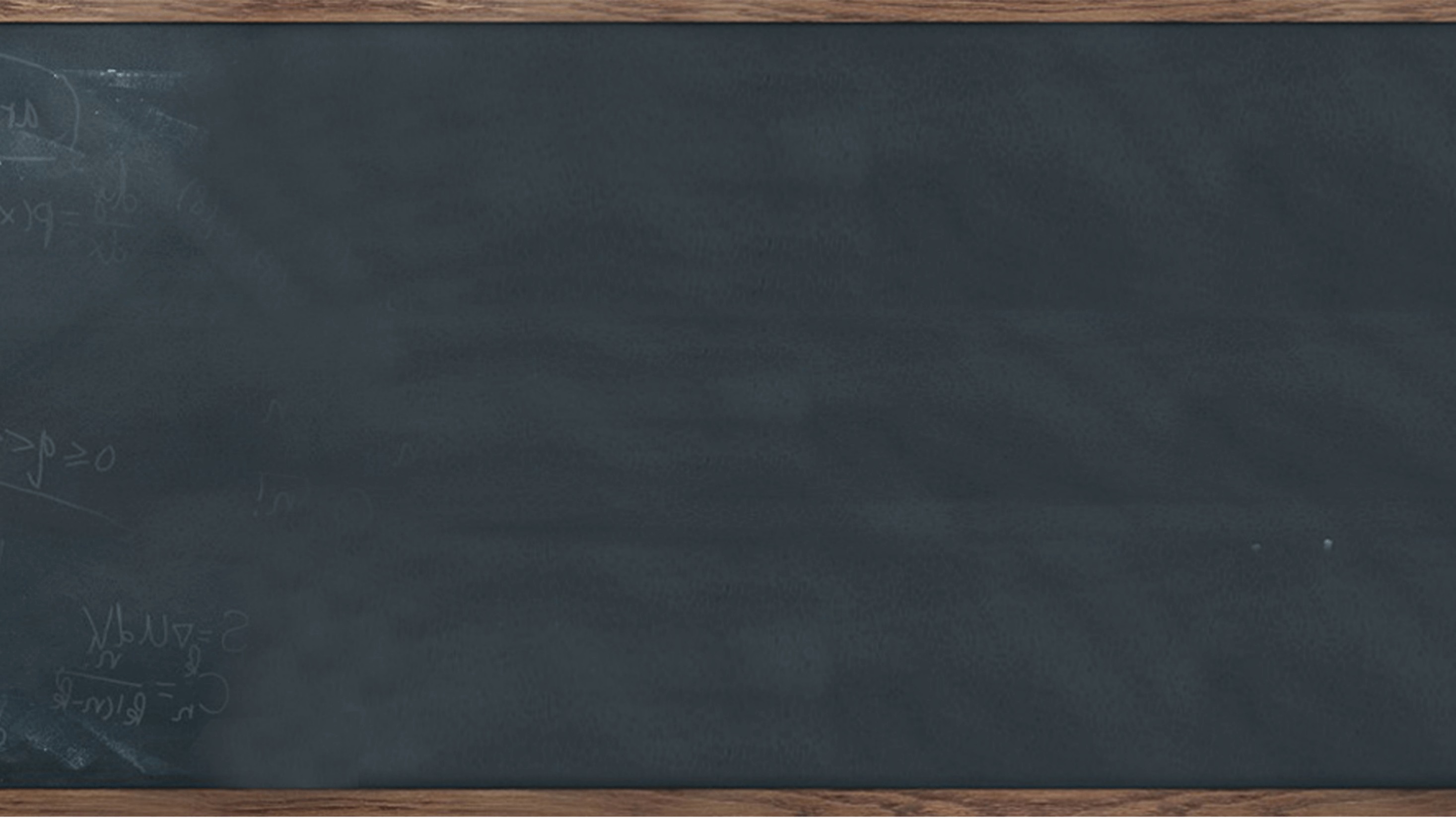 请输入标题
输入标题
输入标题
输入标题
单击此处添加文字阐述，添加简短问题说明文字，具体说明文字在此处添加此处单击此处添加文字阐述，添加简短问题说明文字
单击此处添加文字阐述，添加简短问题说明文字，具体说明文字在此处添加此处单击此处添加文字阐述，添加简短问题说明文字
单击此处添加文字阐述，添加简短问题说明文字，具体说明文字在此处添加此处单击此处添加文字阐述，添加简短问题说明文字
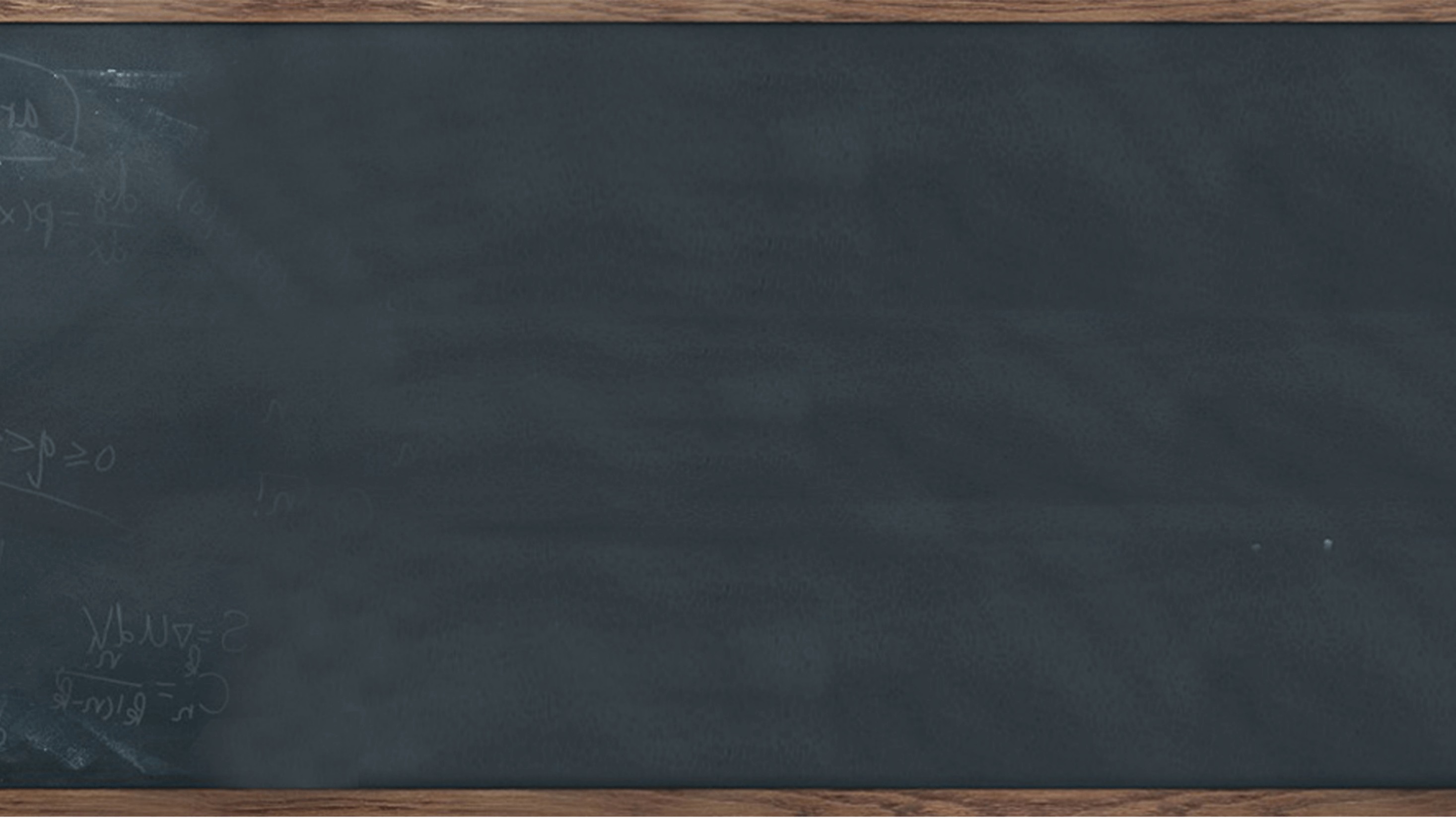 请输入标题
01
添加标题
单击此处添加文字阐述，添加简短问题说明文字，具体说明文字在此处添加此处单击此处添加文字阐述，添加简短问题说明文字
单击此处添加文字阐述，添加简短问题说明文字，具体说明文字在此处添加此处。
02
添加标题
单击此处添加文字阐述，添加简短问题说明文字，具体说明文字在此处添加此处。
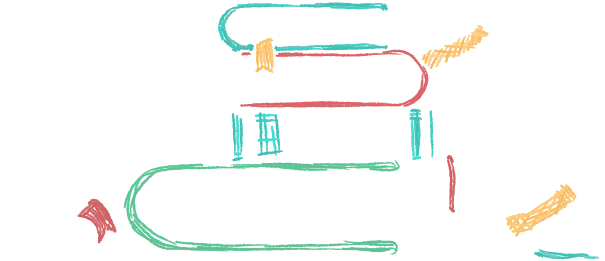 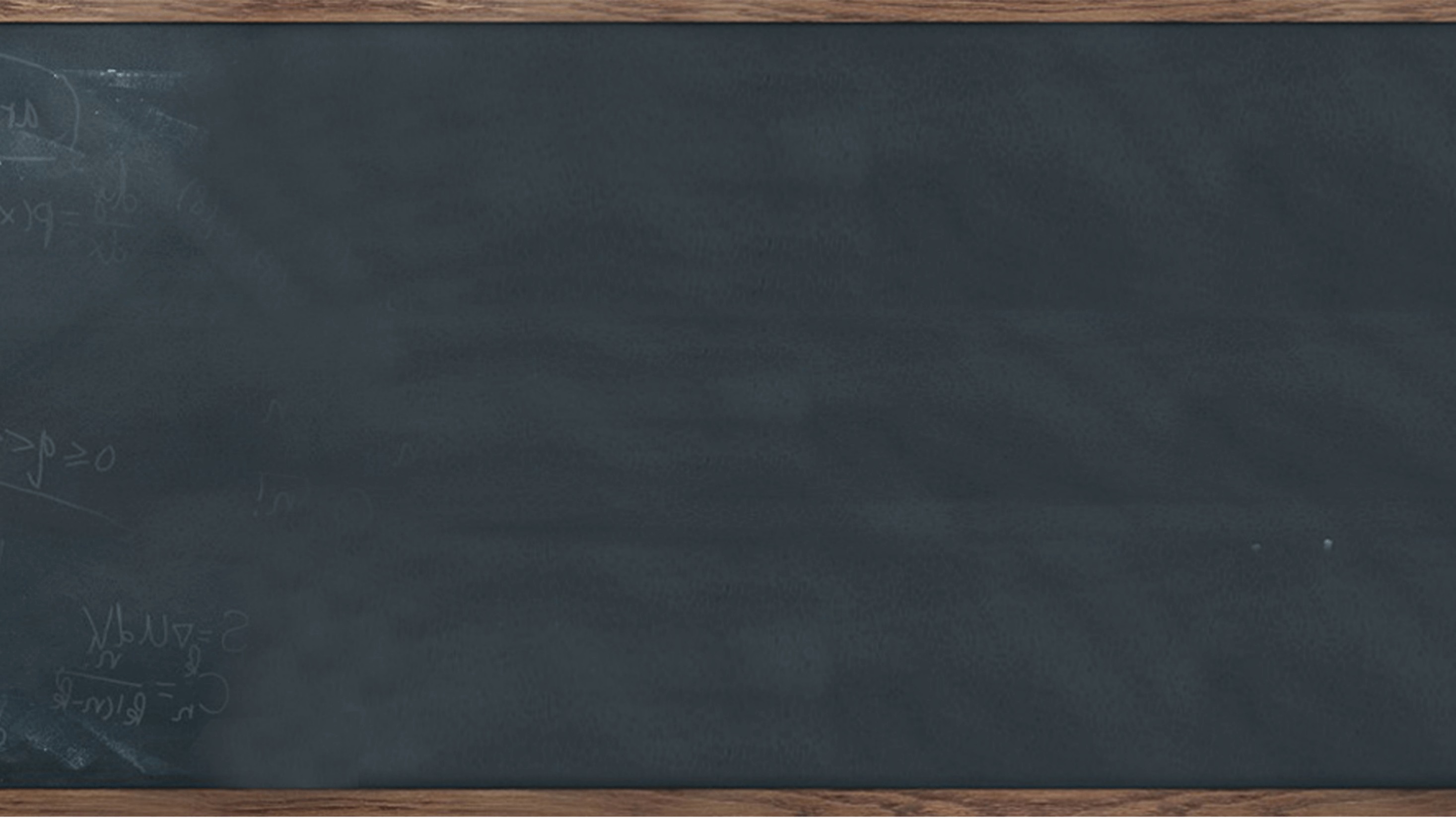 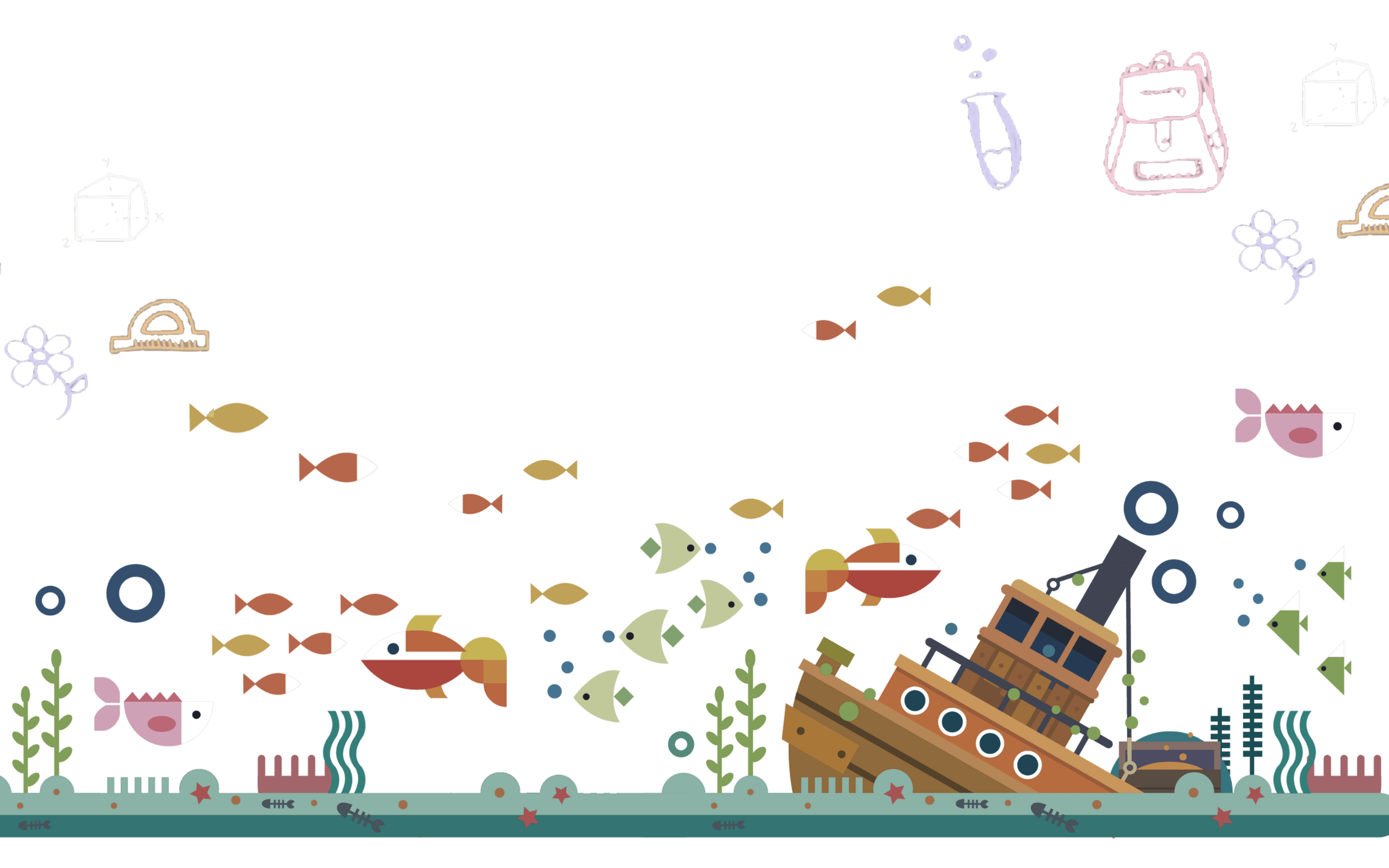 请输入标题
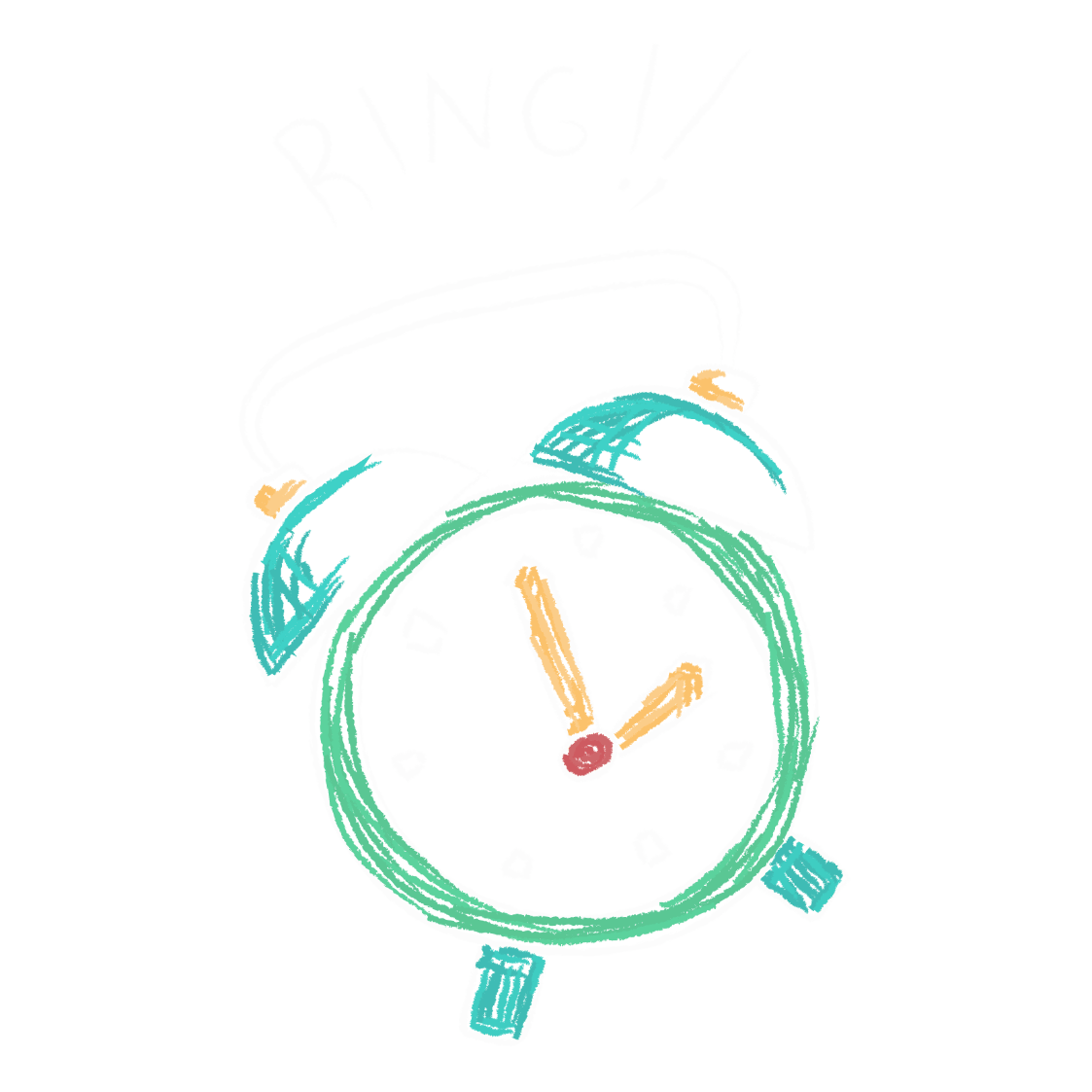 添加标题
单击此处添加文字阐述，添加简短问题说明文字，具体说明文字在此处添加此处。
添加标题
单击此处添加文字阐述，添加简短问题说明文字，具体说明文字在此处添加此处。
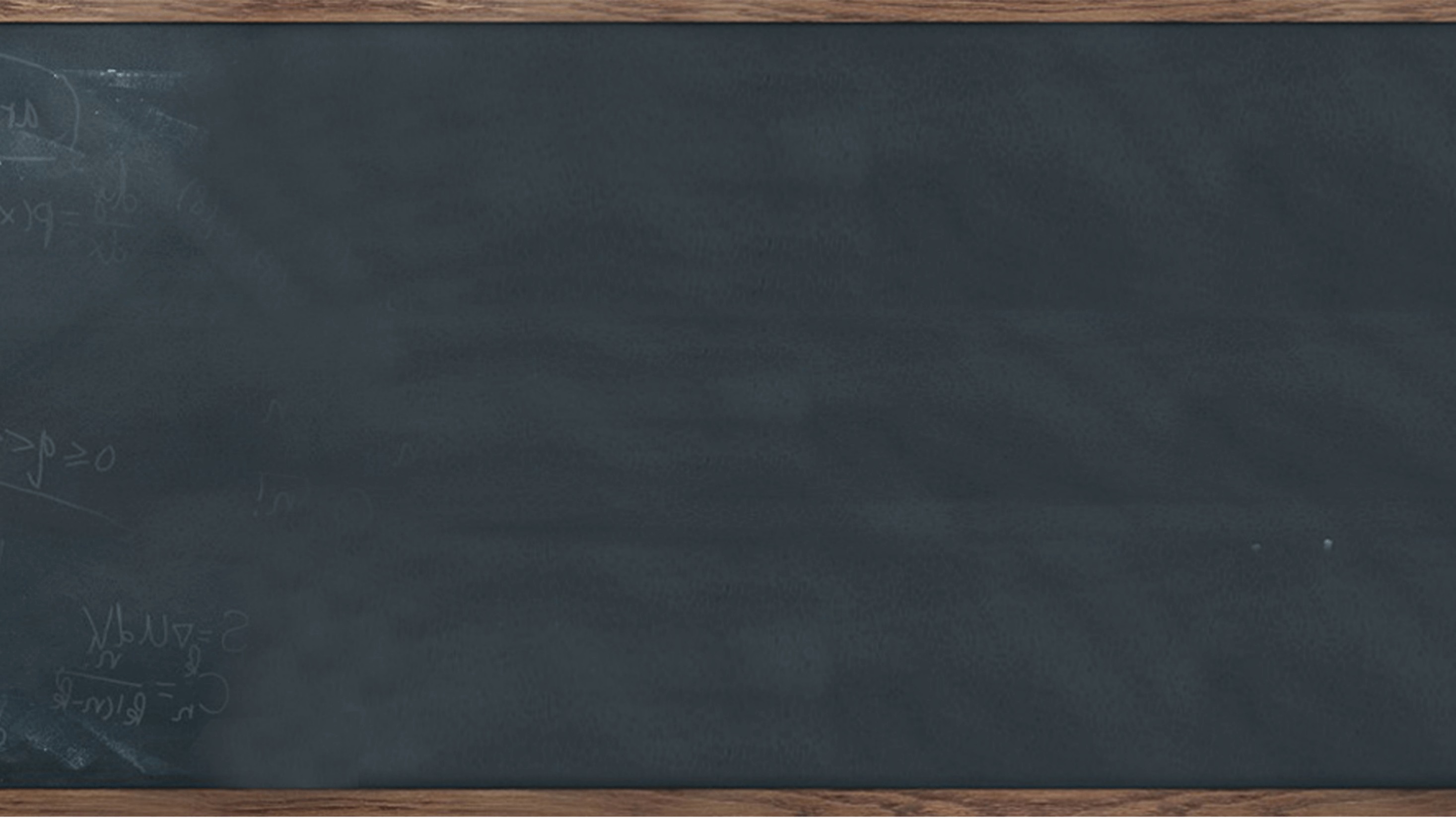 请输入标题
添加标题
单击此处添加文字阐述，添加简短问题说明文字，具体说明文字在此处添加此处。
添加标题
单击此处添加文字阐述，添加简短问题说明文字，具体说明文字在此处添加此处。
添加标题
添加标题
单击此处添加文字阐述，添加简短问题说明文字，具体说明文字在此处添加此处。
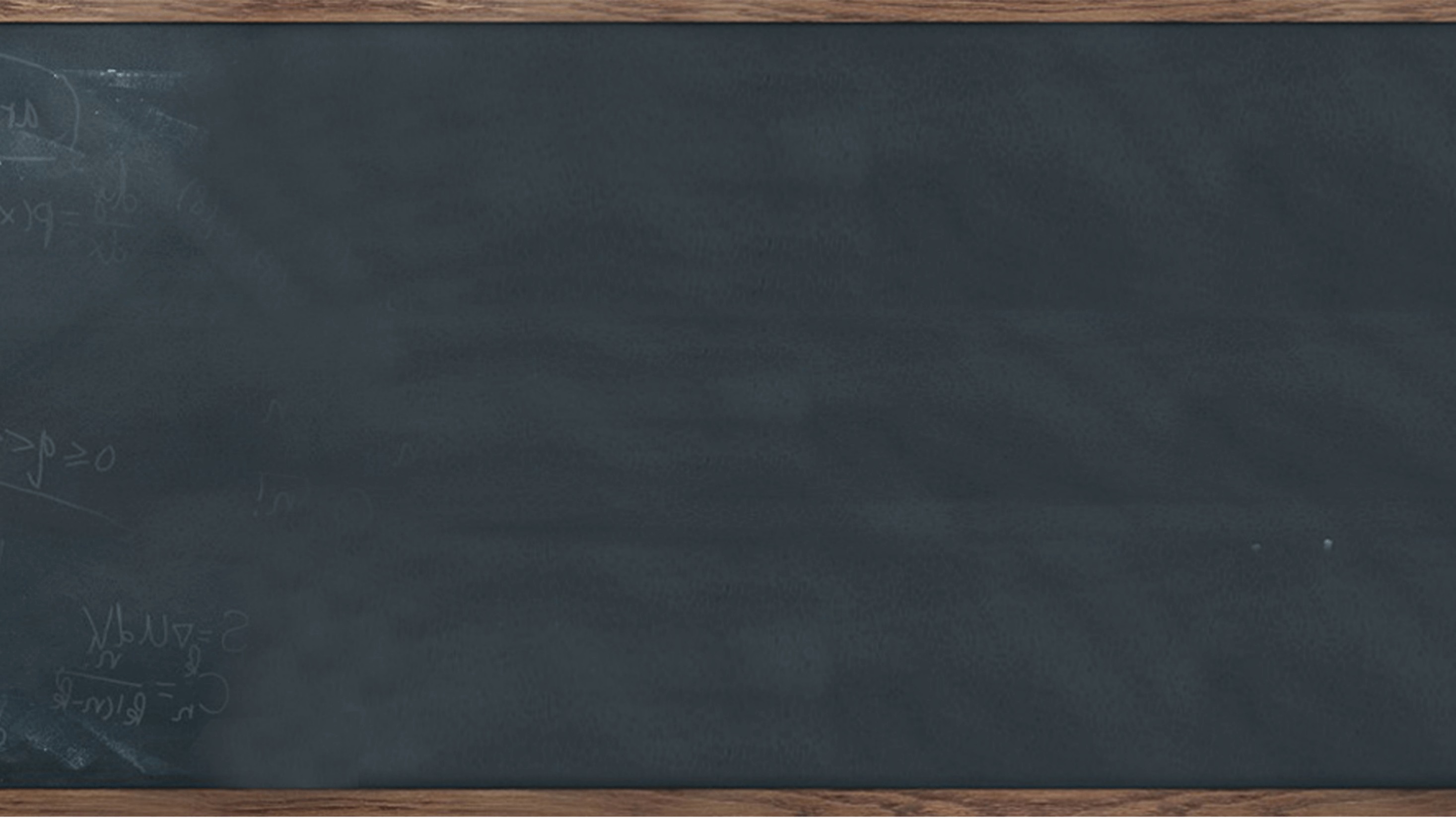 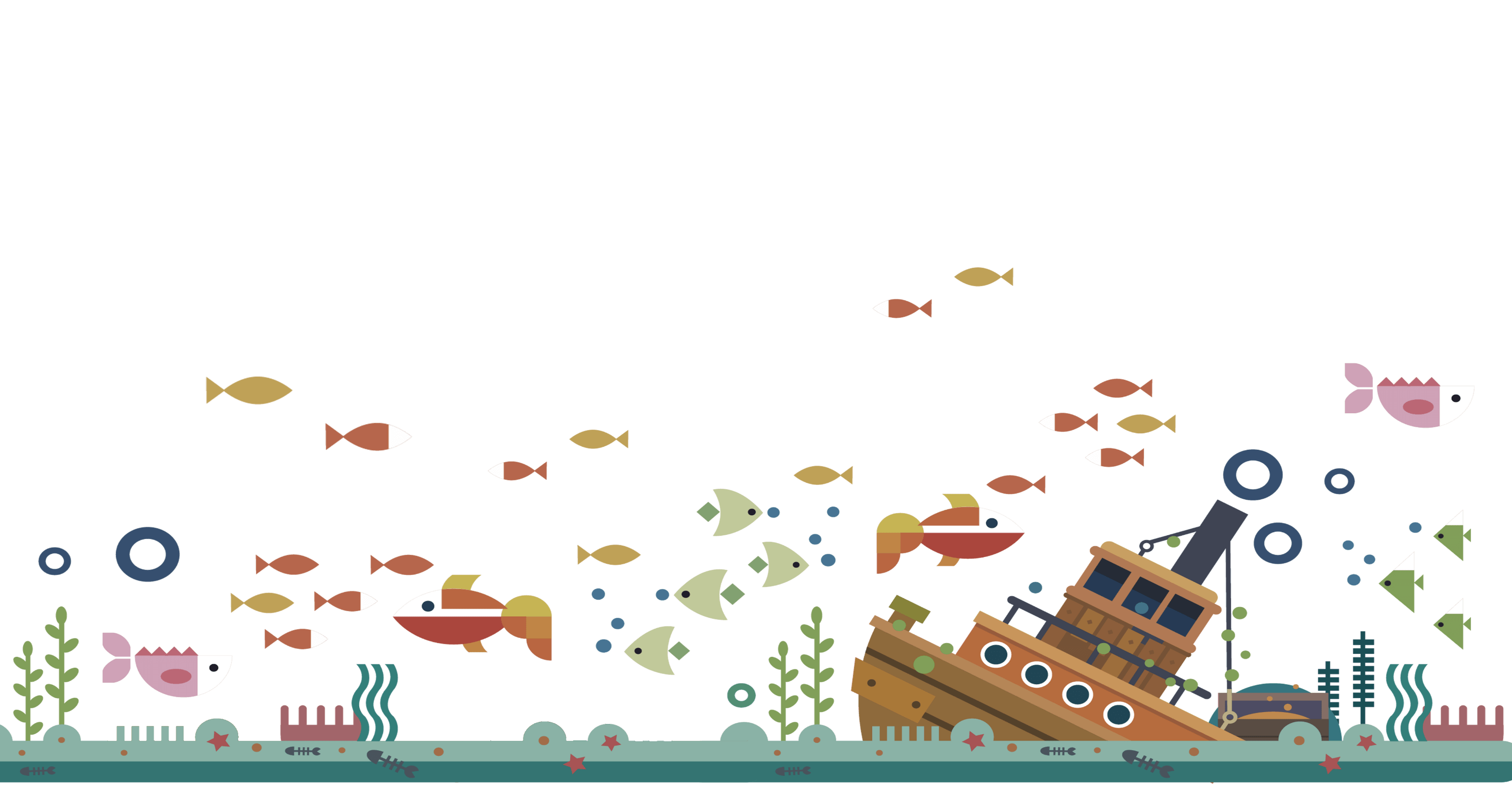 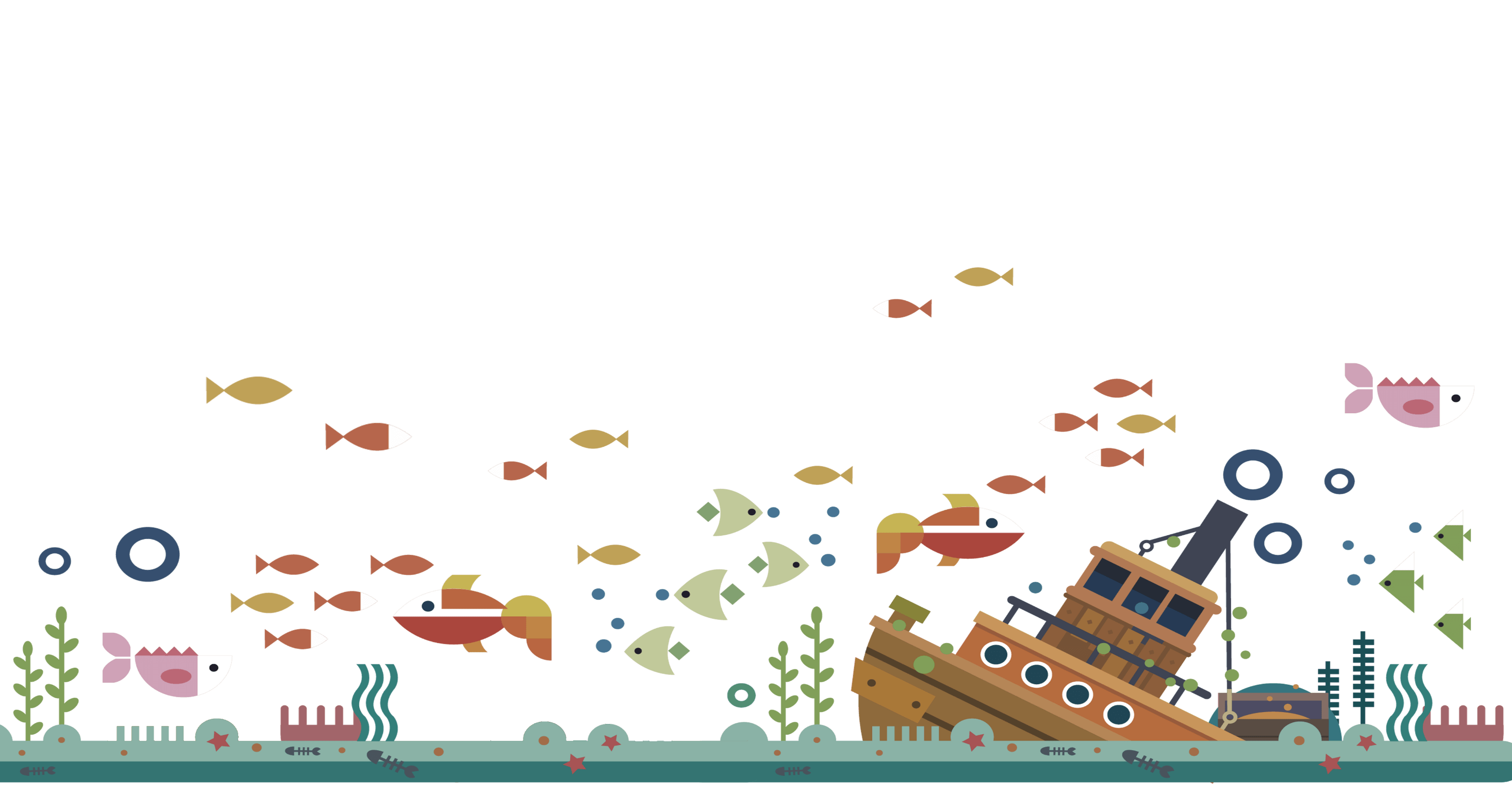 02
输入标题
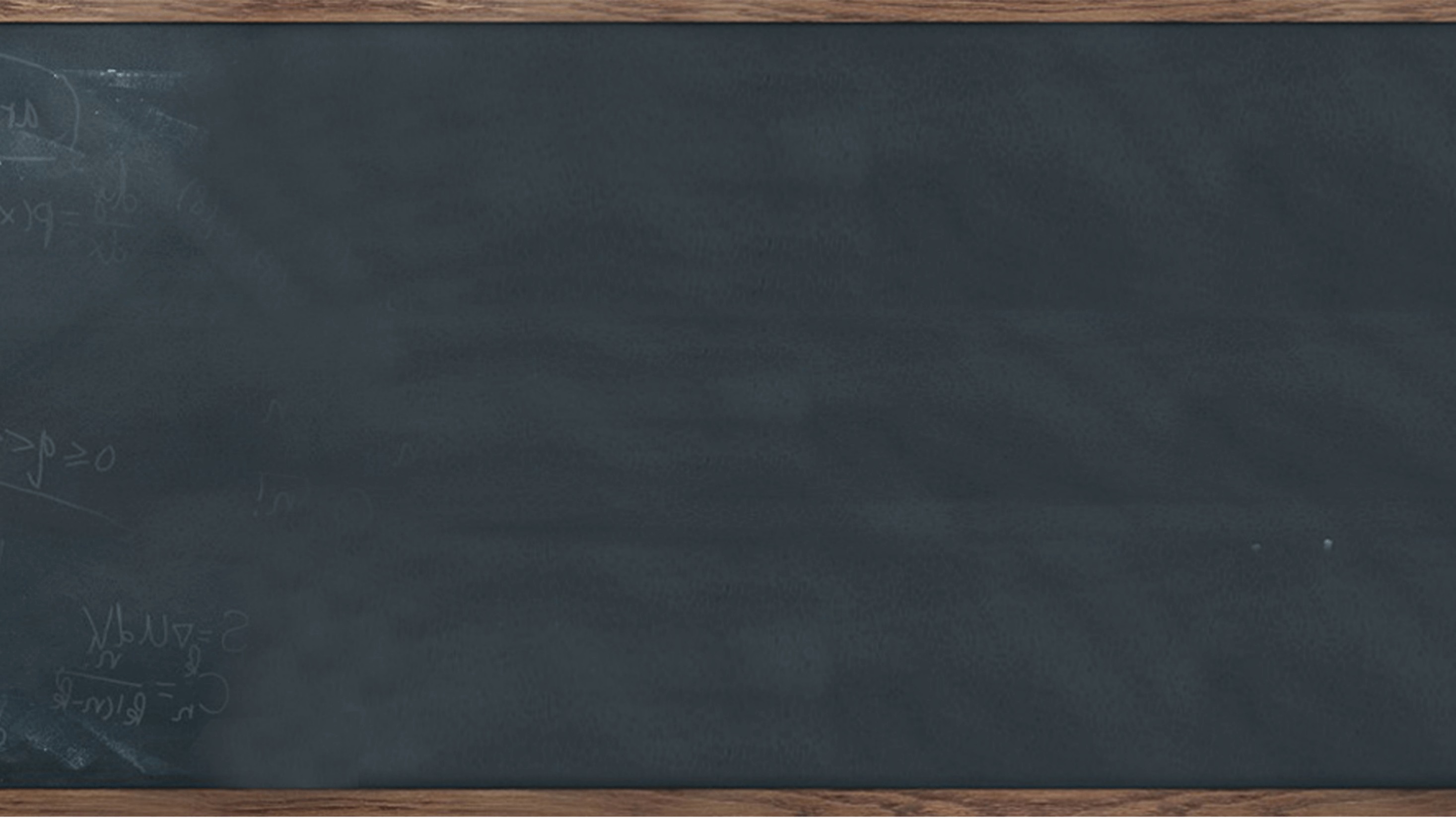 请输入标题
01
单击此处添加文字阐述，添加简短问题说明文字，具体说明文字在此处添加此处单击此处添加文字阐述，添加简短问题说明文字
单击此处添加文字阐述，添加简短问题说明文字，具体说明文字在此处添加此处单击此处添加文字阐述，添加简短问题说明文字
02
单击此处添加文字阐述，添加简短问题说明文字，具体说明文字在此处添加此处单击此处添加文字阐述，添加简短问题说明文字
03
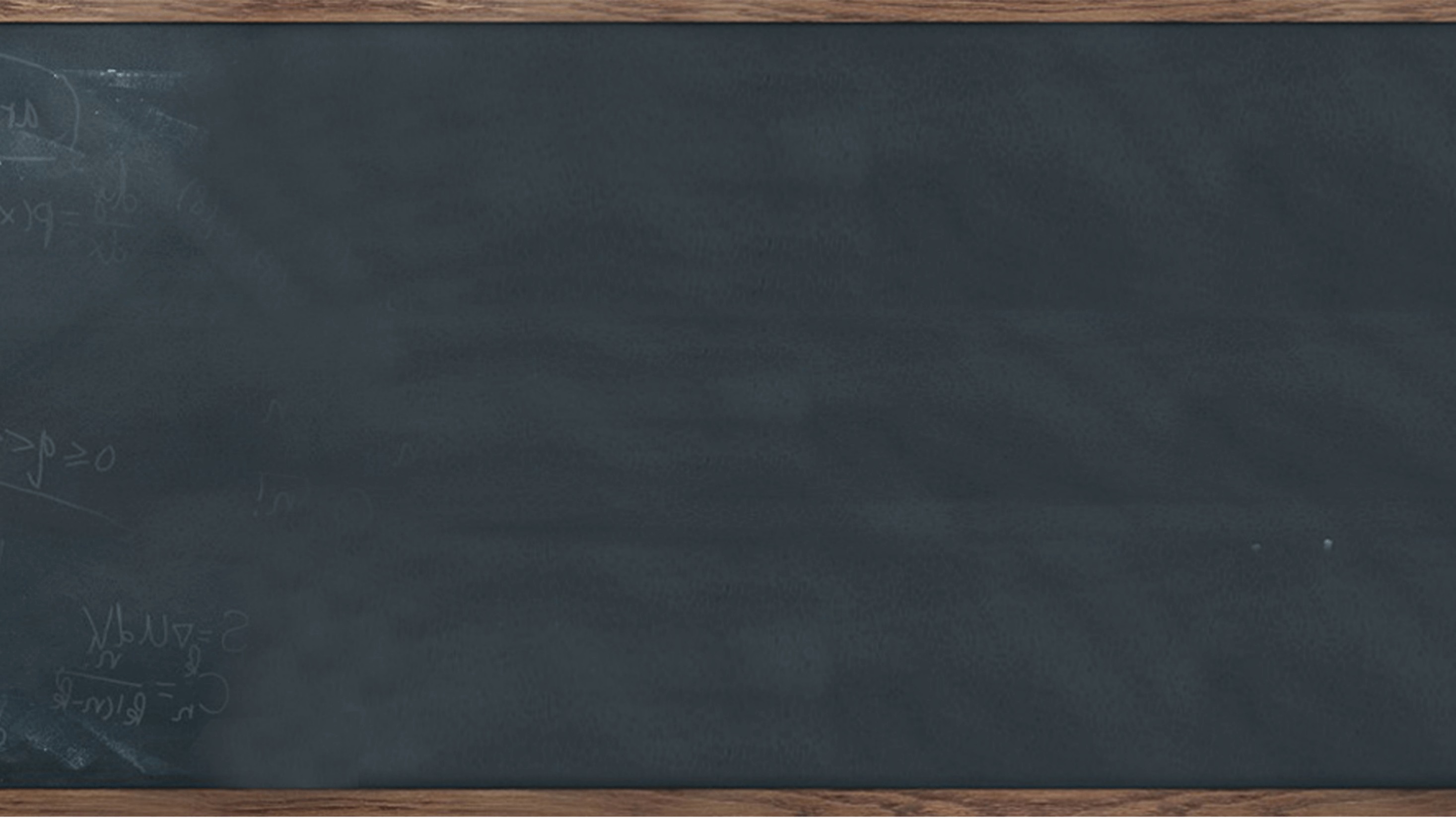 请输入标题
添加标题
单击此处添加文字阐述，添加简短问题说明文字，具体说明文字在此处添加此处。
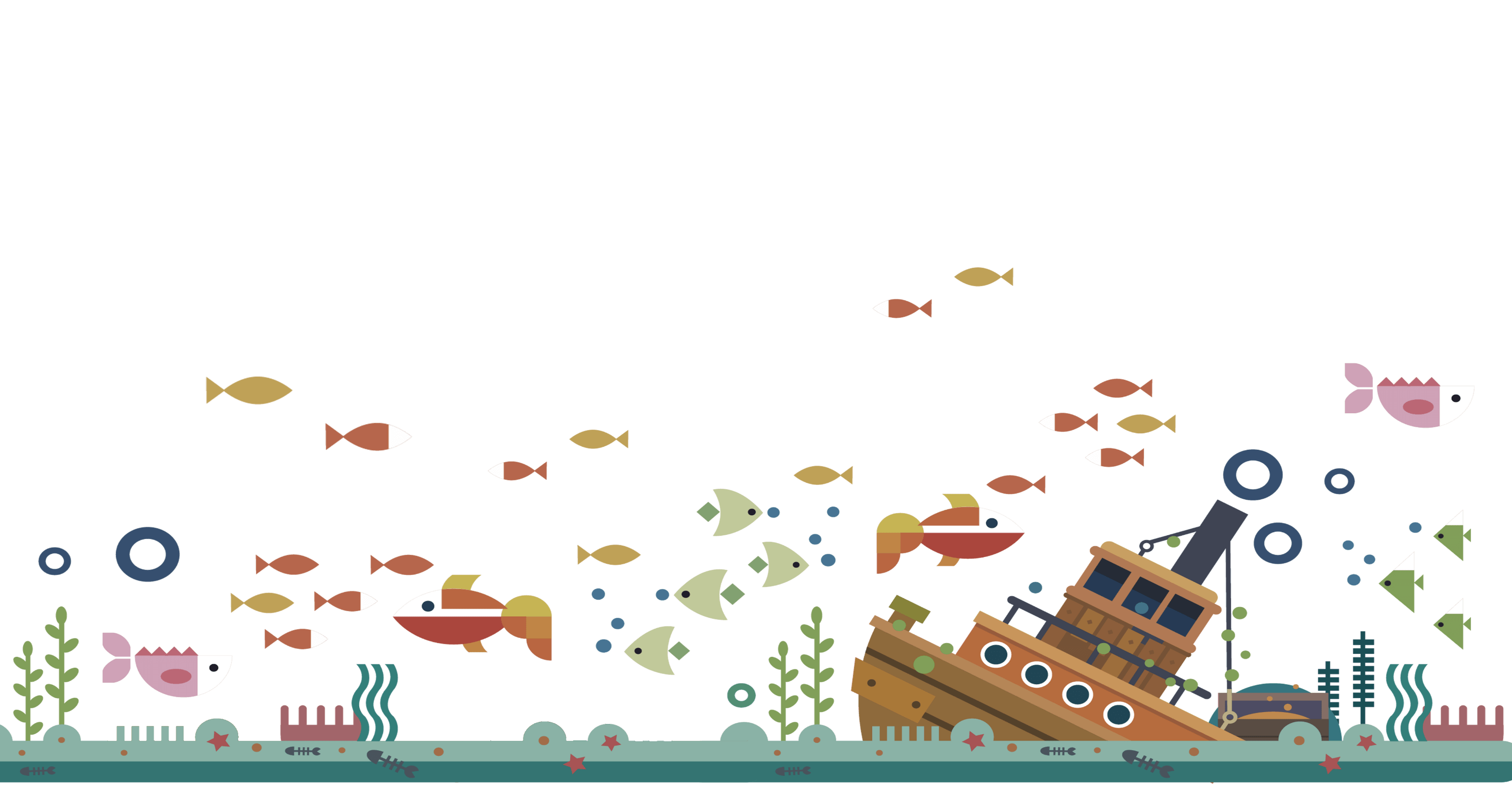 添加标题
单击此处添加文字阐述，添加简短问题说明文字，具体说明文字在此处添加此处。
添加标题
单击此处添加文字阐述，添加简短问题说明文字，具体说明文字在此处添加此处。
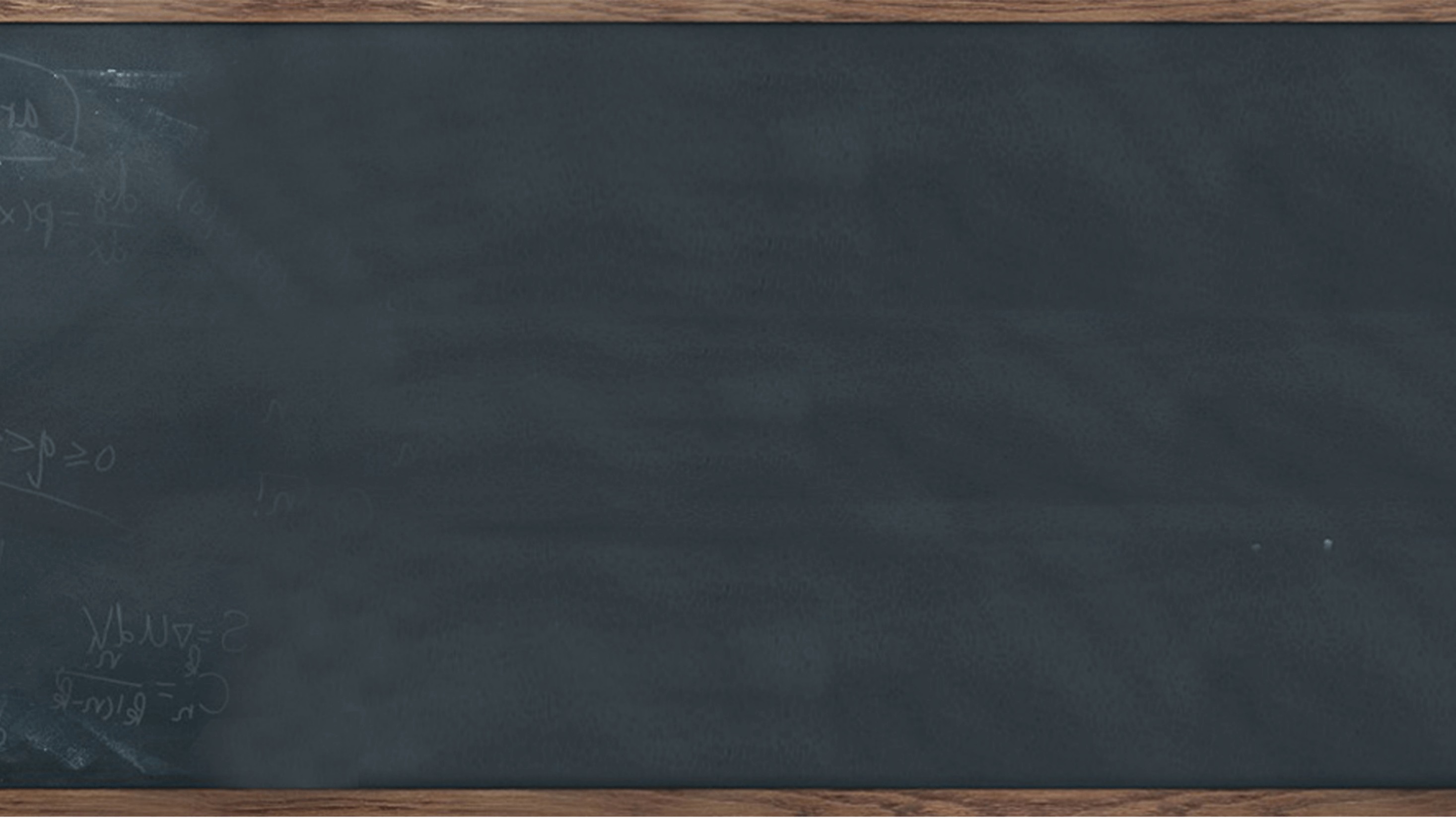 请输入标题
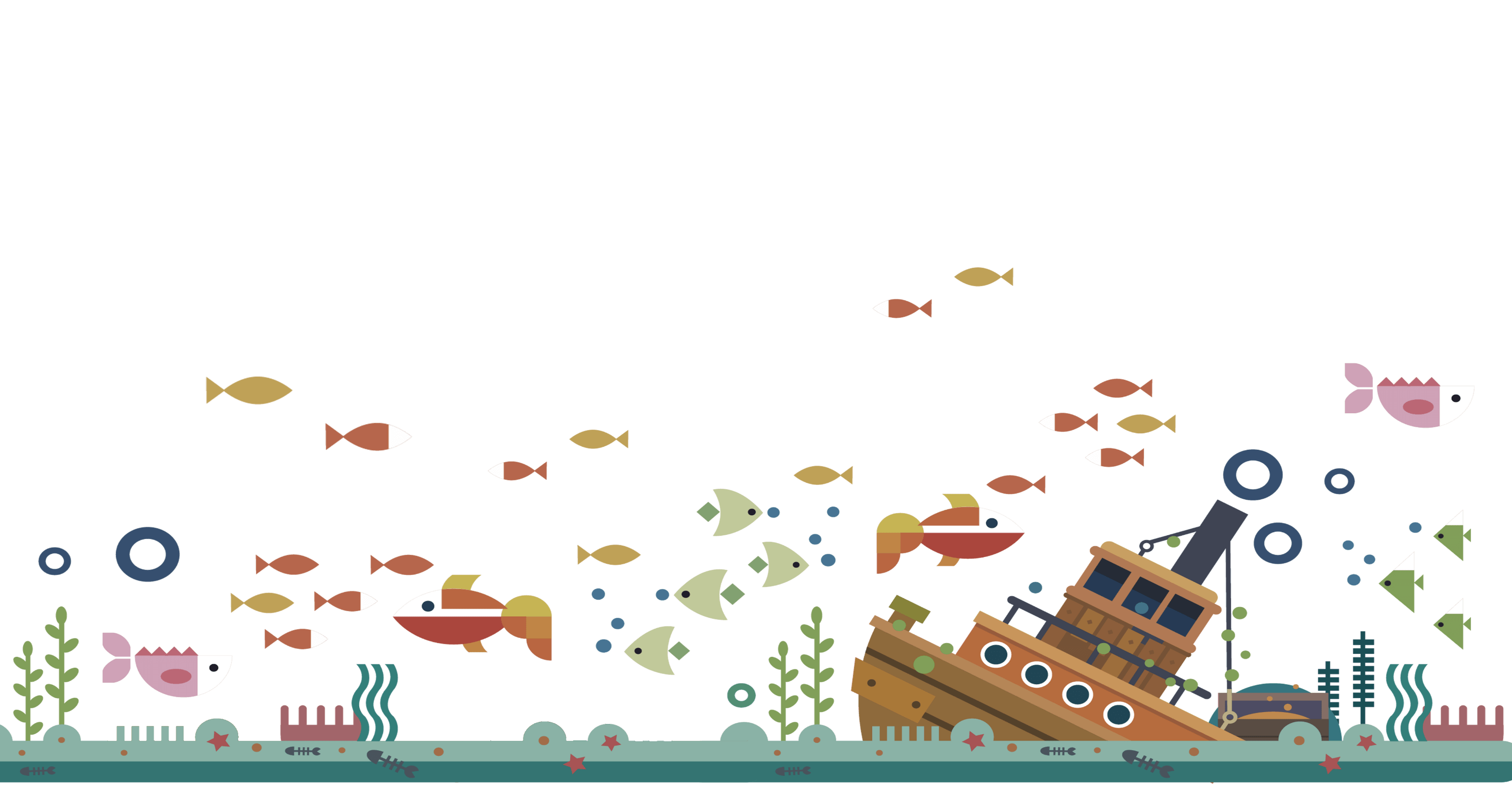 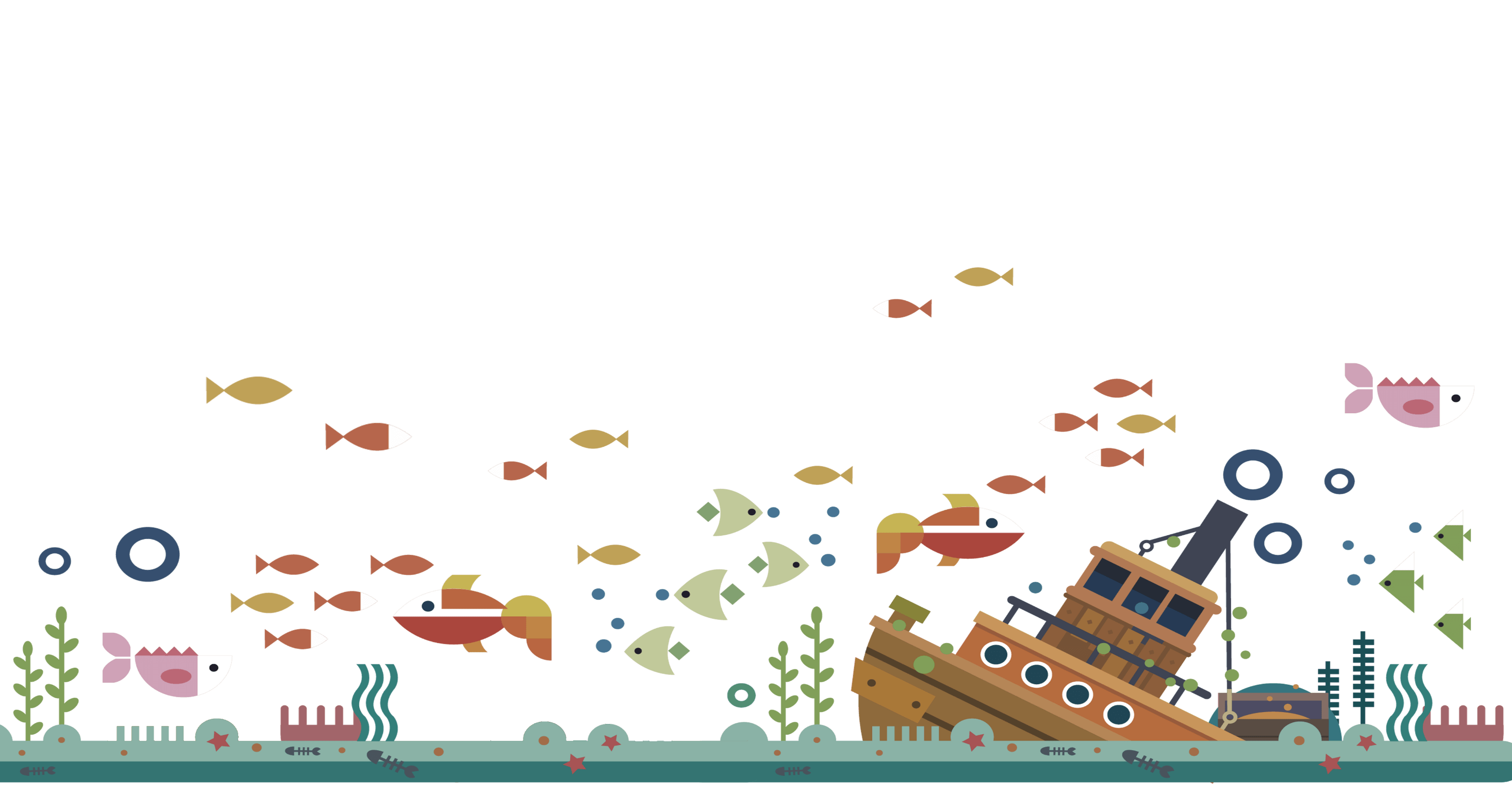 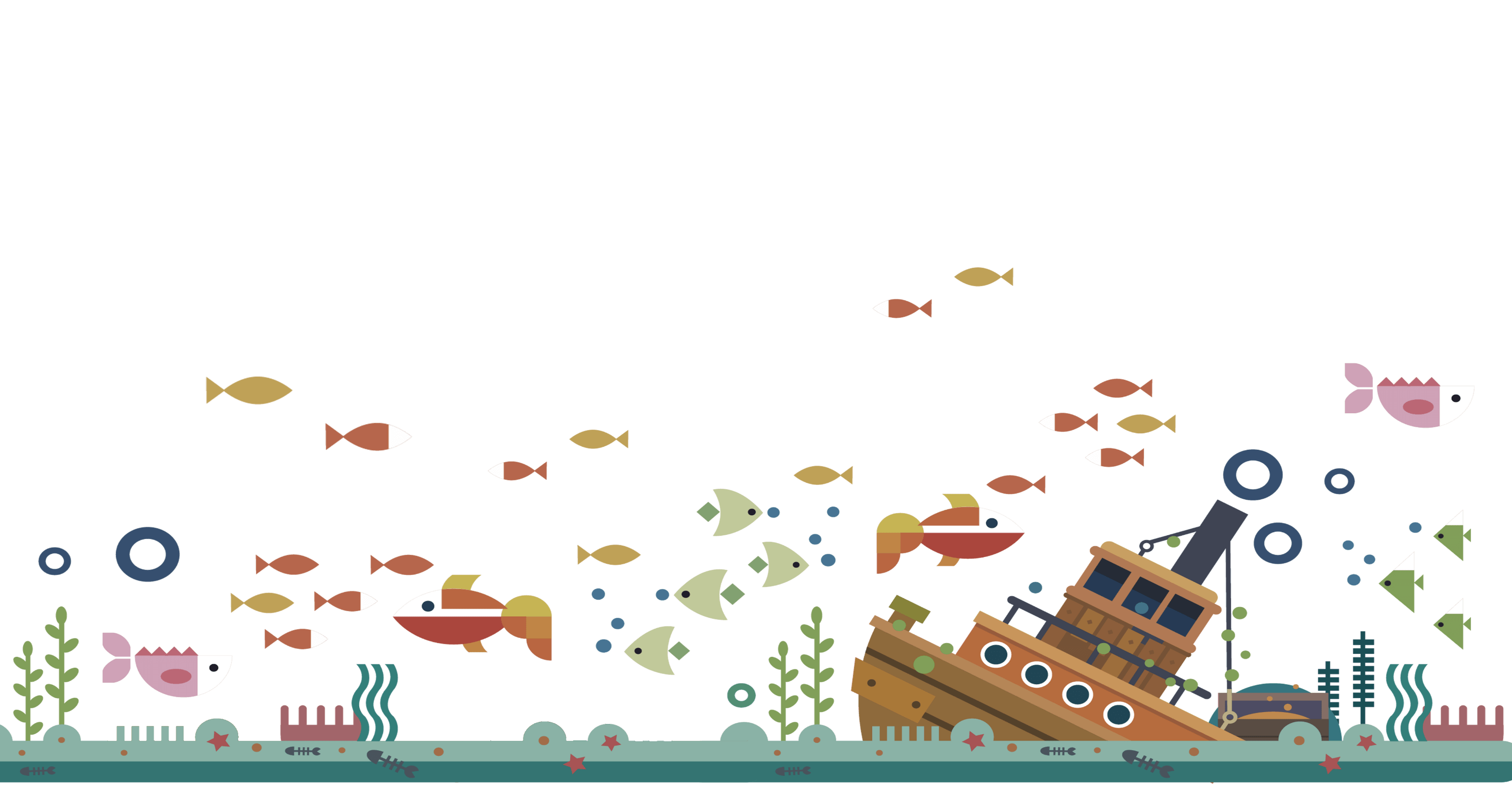 添加标题
添加标题
添加标题
单击此处添加文字阐述，添加简短问题说明文字，具体说明文字在此处添加此处。
单击此处添加文字阐述，添加简短问题说明文字，具体说明文字在此处添加此处。
单击此处添加文字阐述，添加简短问题说明文字，具体说明文字在此处添加此处。
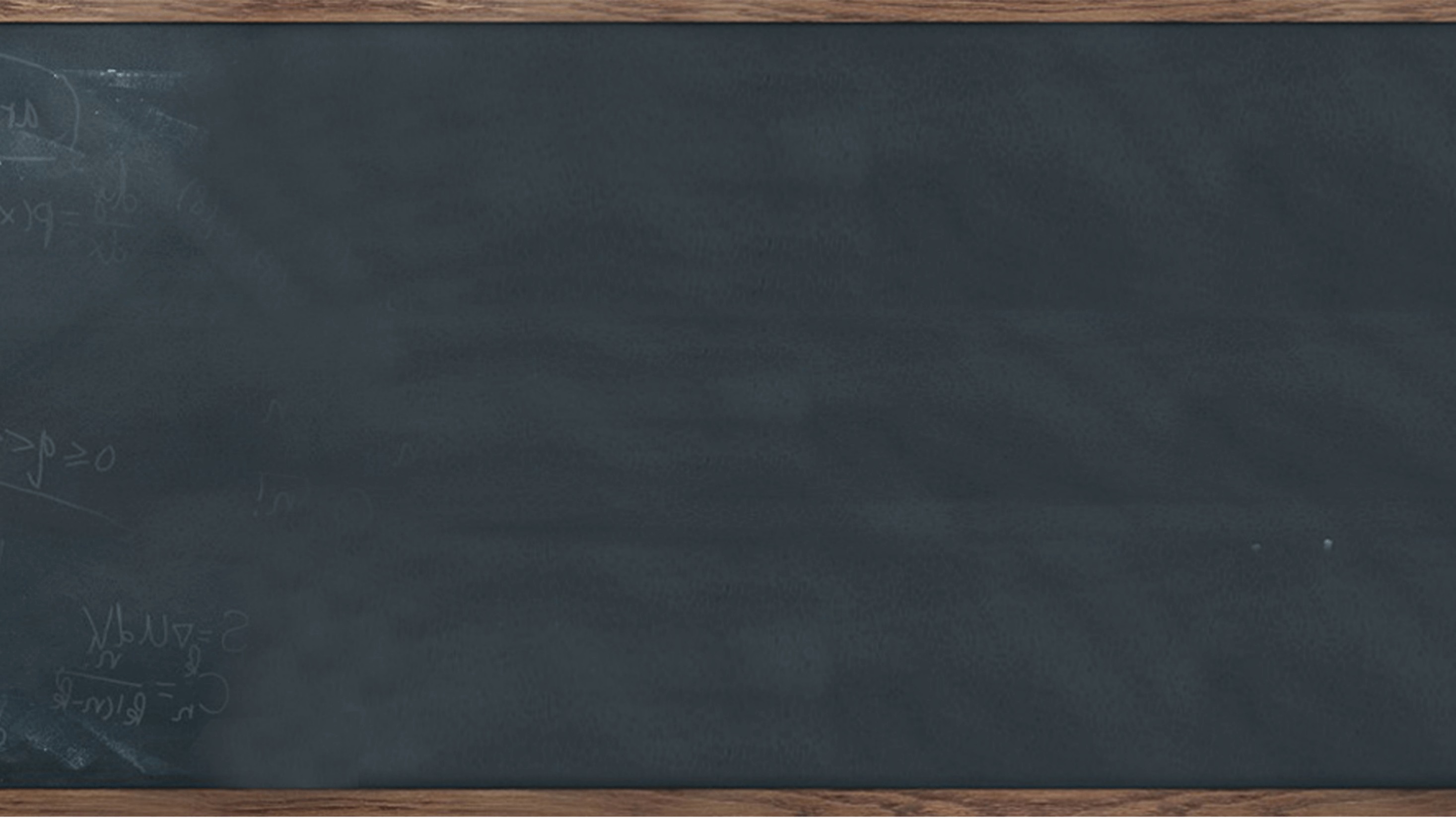 请输入标题
单击此处添加文字阐述，添加简短问题说明文字
单击此处添加文字阐述，添加简短问题说明文字
标题
标题
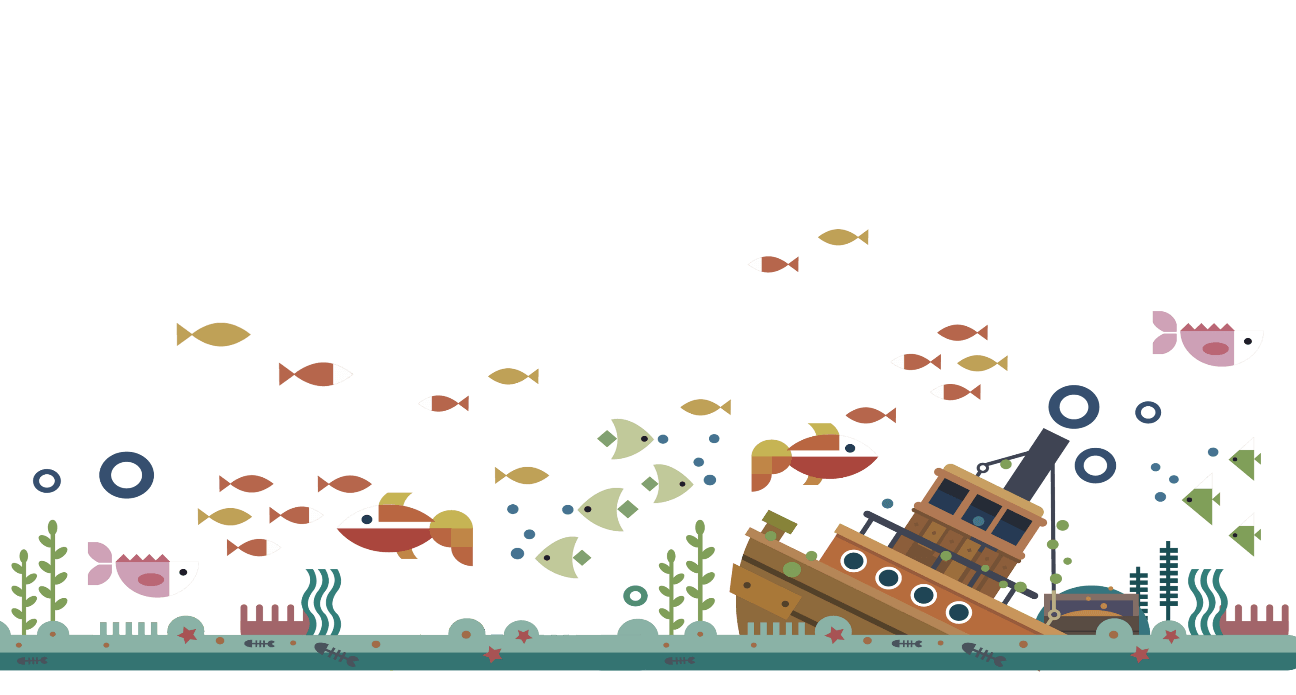 单击此处添加文字阐述，添加简短问题说明文字
单击此处添加文字阐述，添加简短问题说明文字
标题
标题
单击此处添加文字阐述，添加简短问题说明文字
单击此处添加文字阐述，添加简短问题说明文字
标题
标题
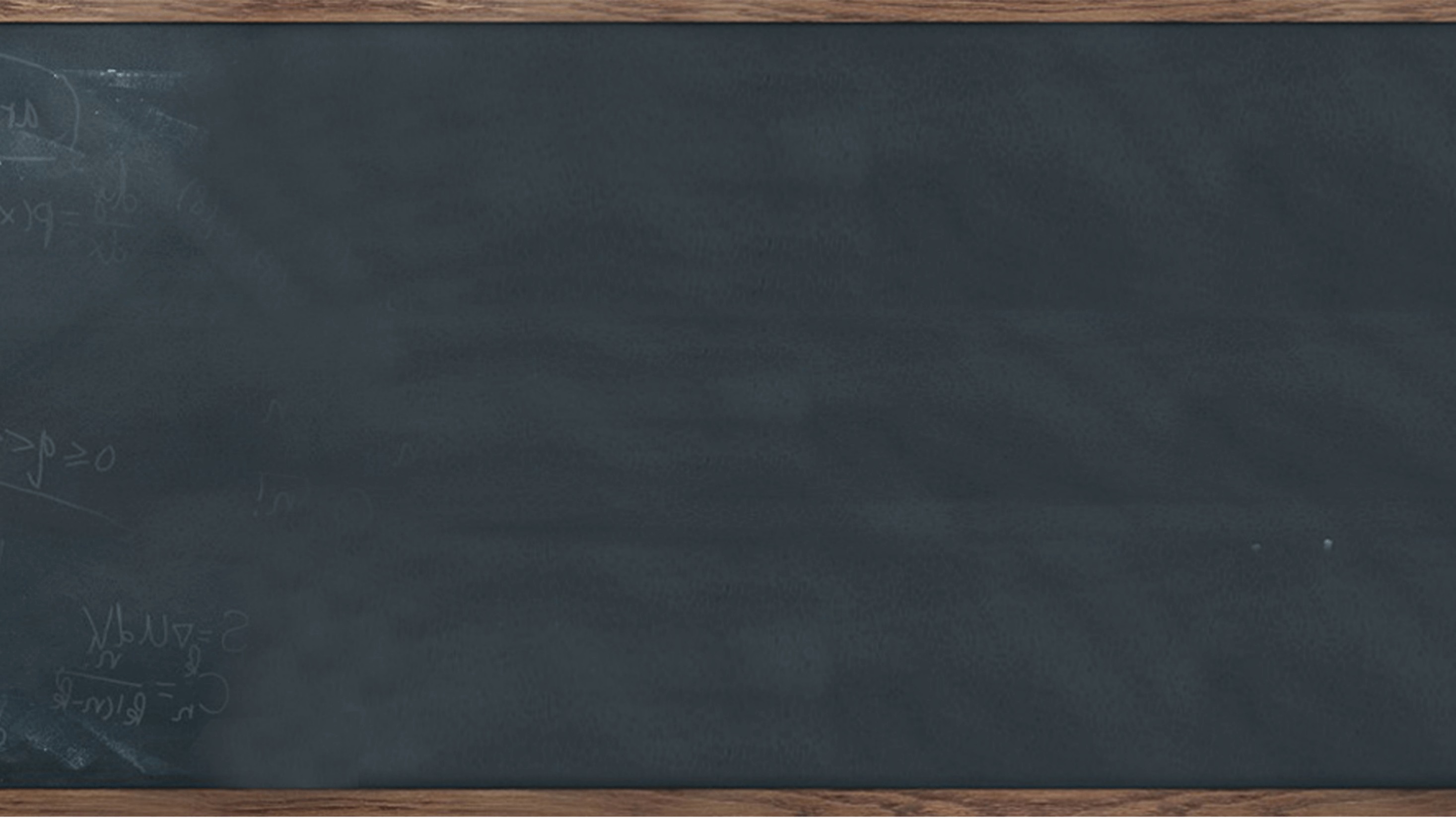 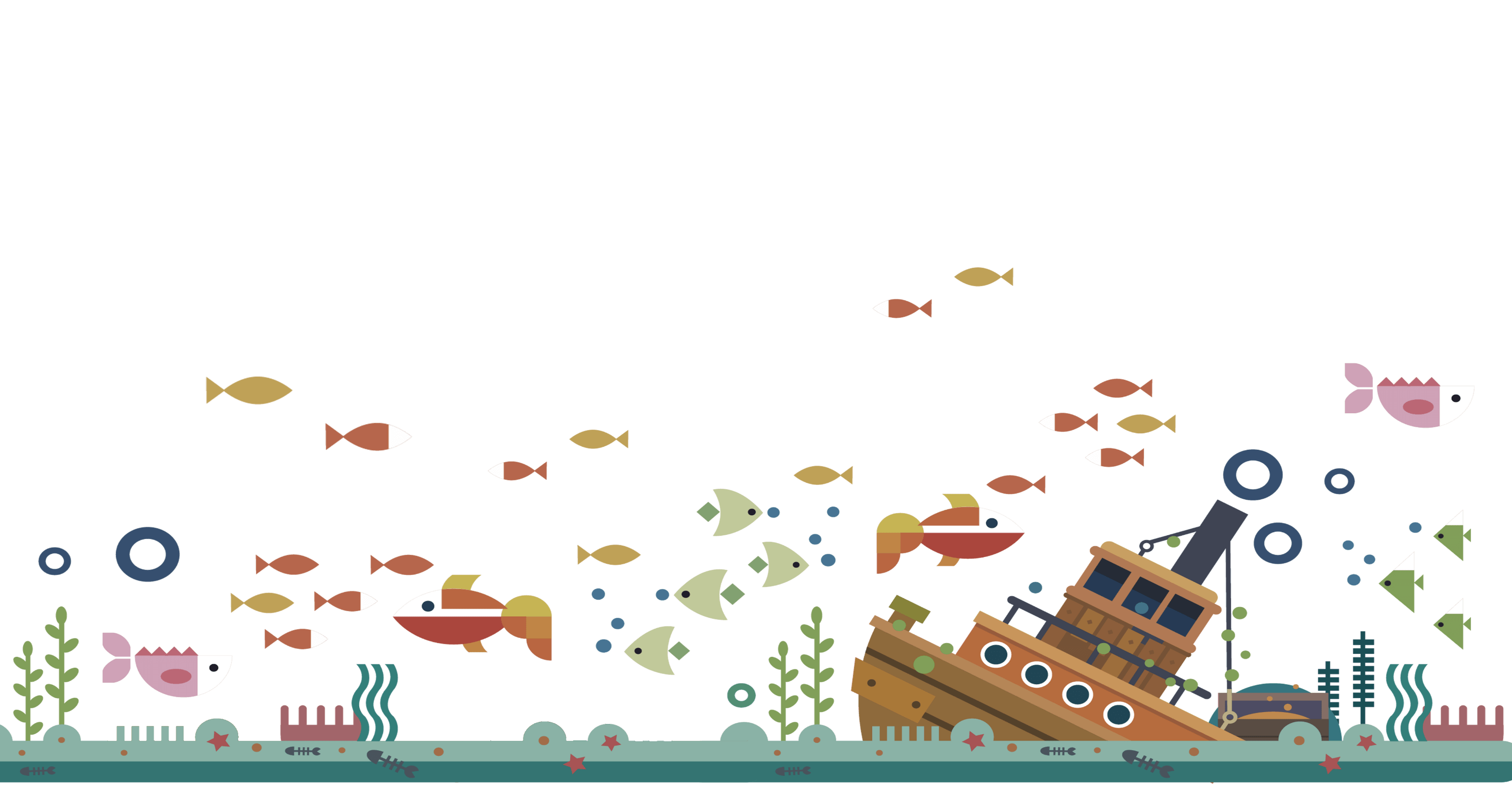 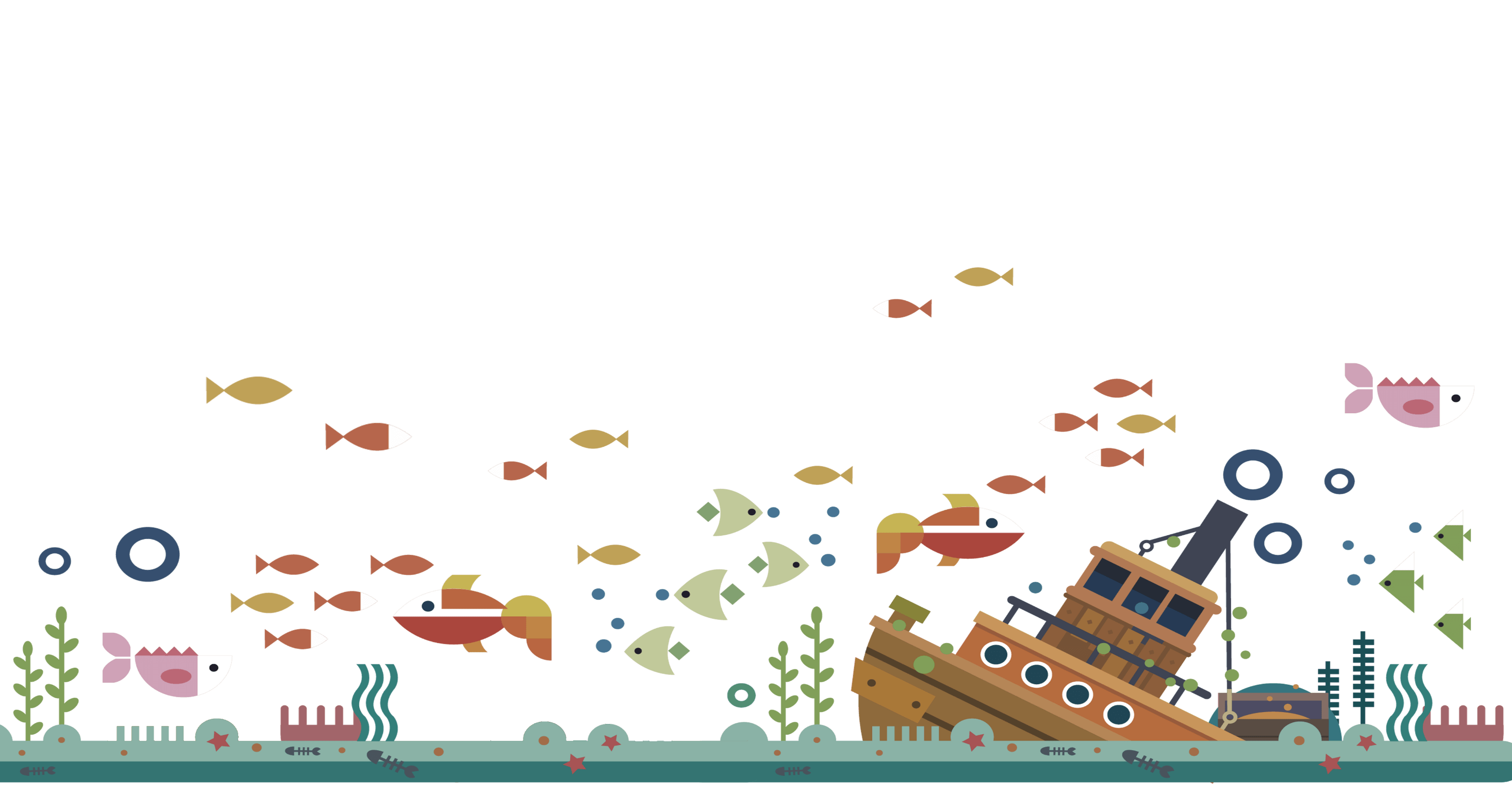 03
输入标题
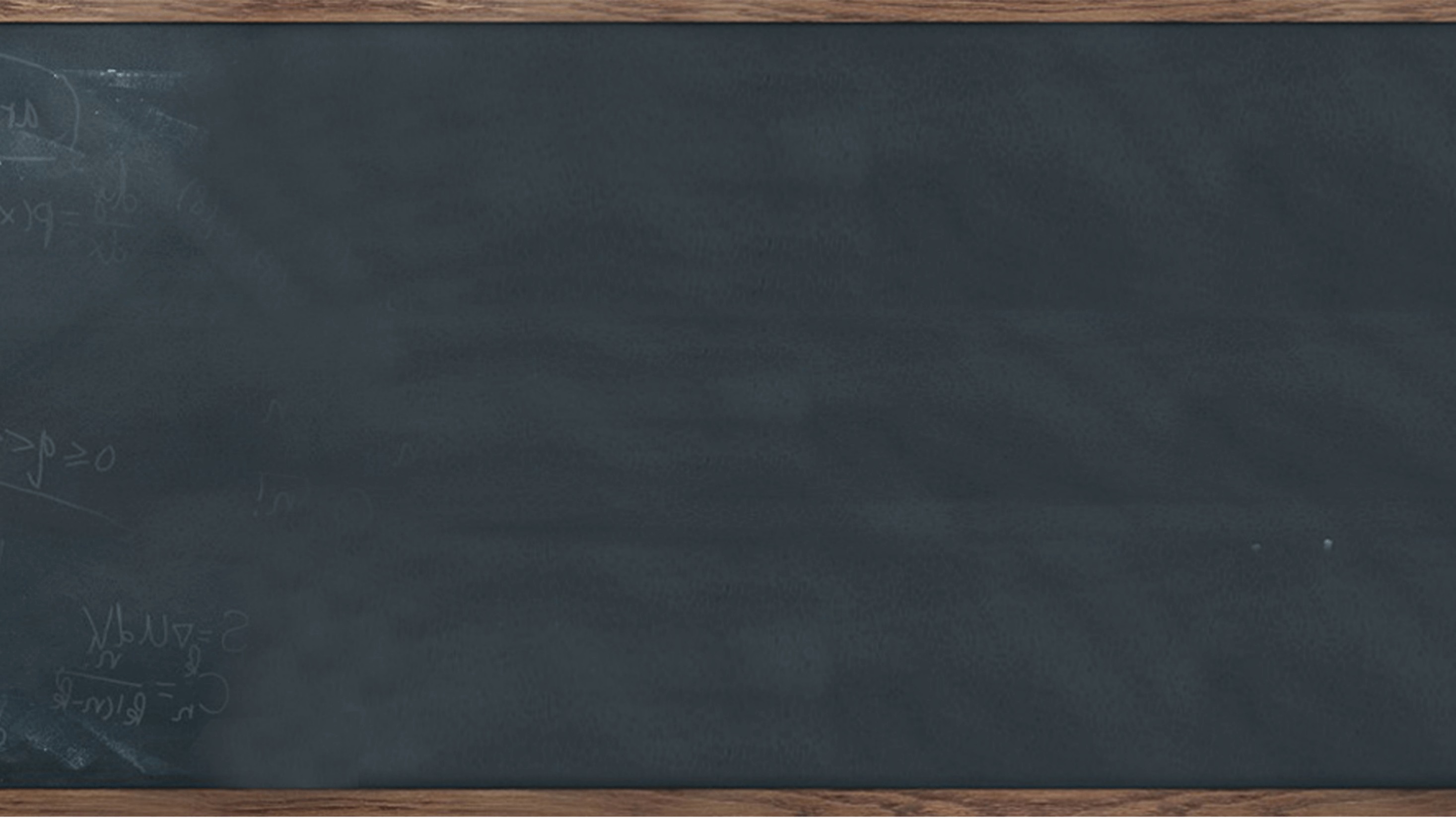 请输入标题
添加标题
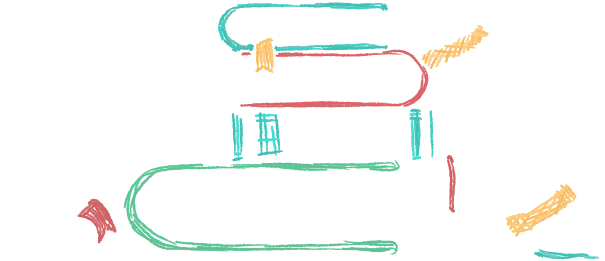 添加标题
单击此处添加文字阐述，添加简短问题说明文字，具体说明文字在此处添加此处。
单击此处添加文字阐述，添加简短问题说明文字，具体说明文字在此处添加此处。
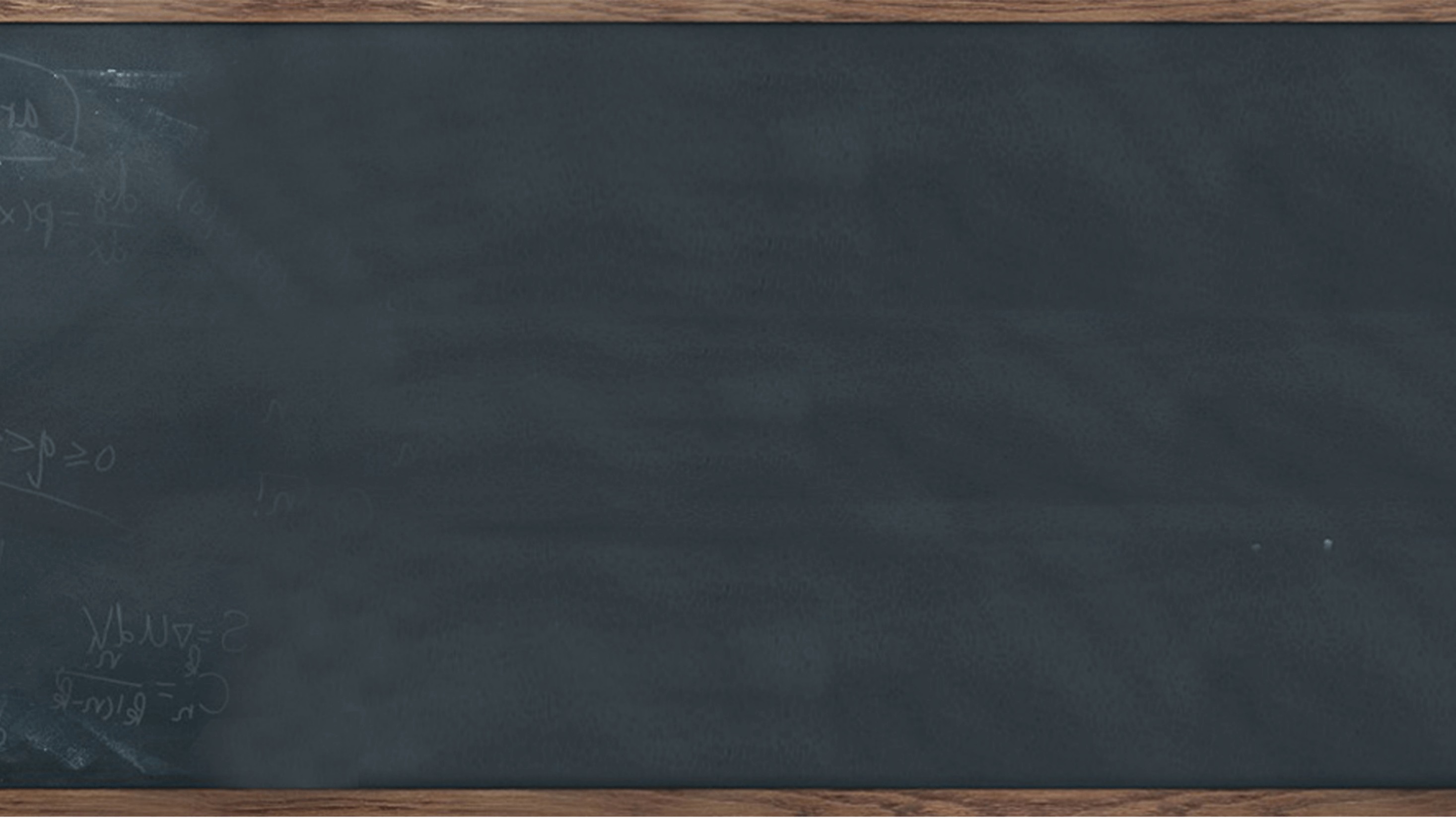 请输入标题
您的内容打在这里，或者通过复制您的文本后，在此框中选择粘贴，您的内容打在这里，或者通过复制您的文本后，在此框中选择粘贴
您的内容打在这里，或者通过复制您的文本后，在此框中选择粘贴，您的内容打在这里，或者通过复制您的文本后，在此框中选择粘贴
您的内容打在这里，或者通过复制您的文本后，在此框中选择粘贴，您的内容打在这里，或者通过复制您的文本后，在此框中选择粘贴
您的内容打在这里，或者通过复制您的文本后，在此框中选择粘贴，您的内容打在这里，或者通过复制您的文本后，在此框中选择粘贴
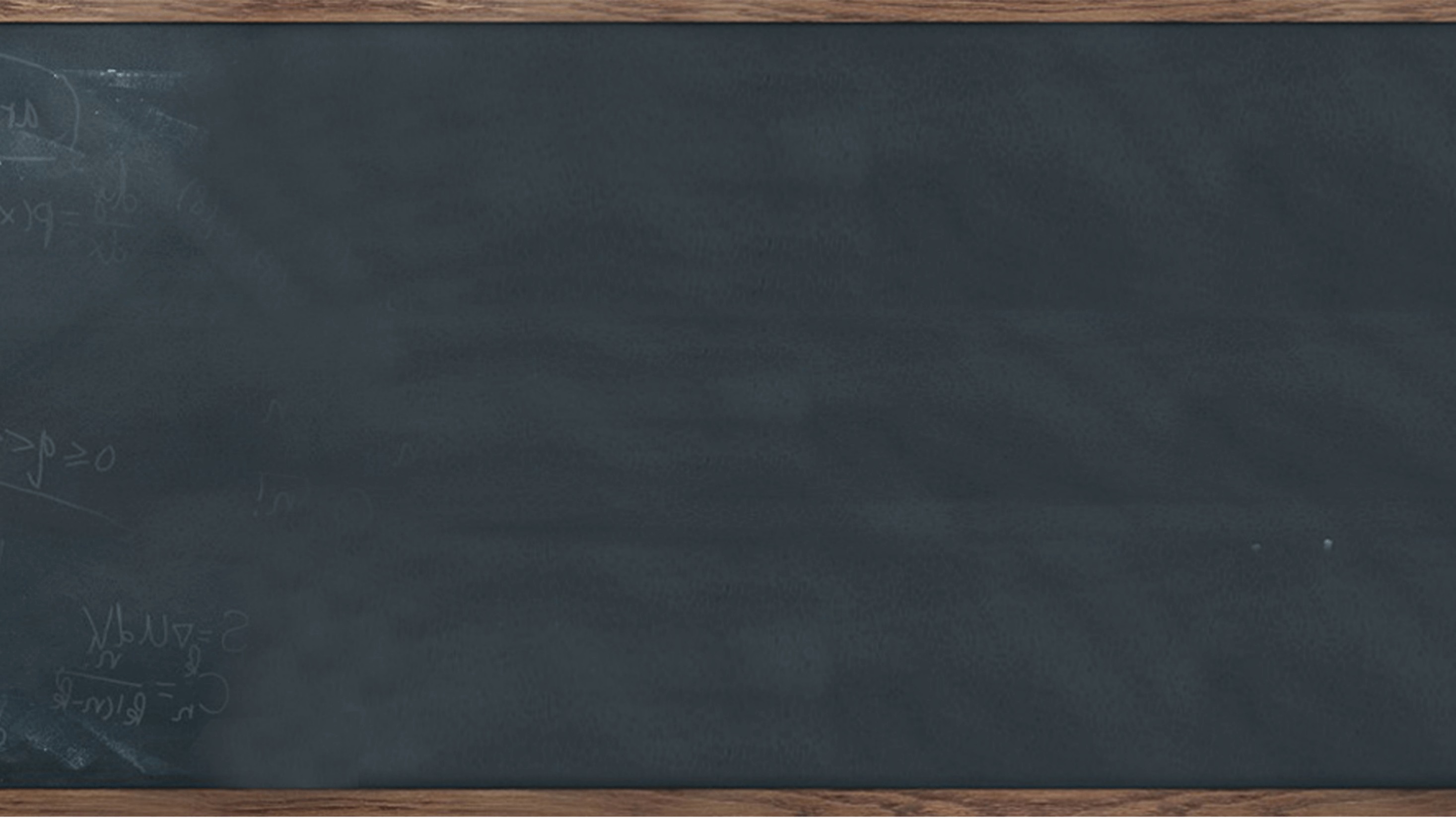 请输入标题
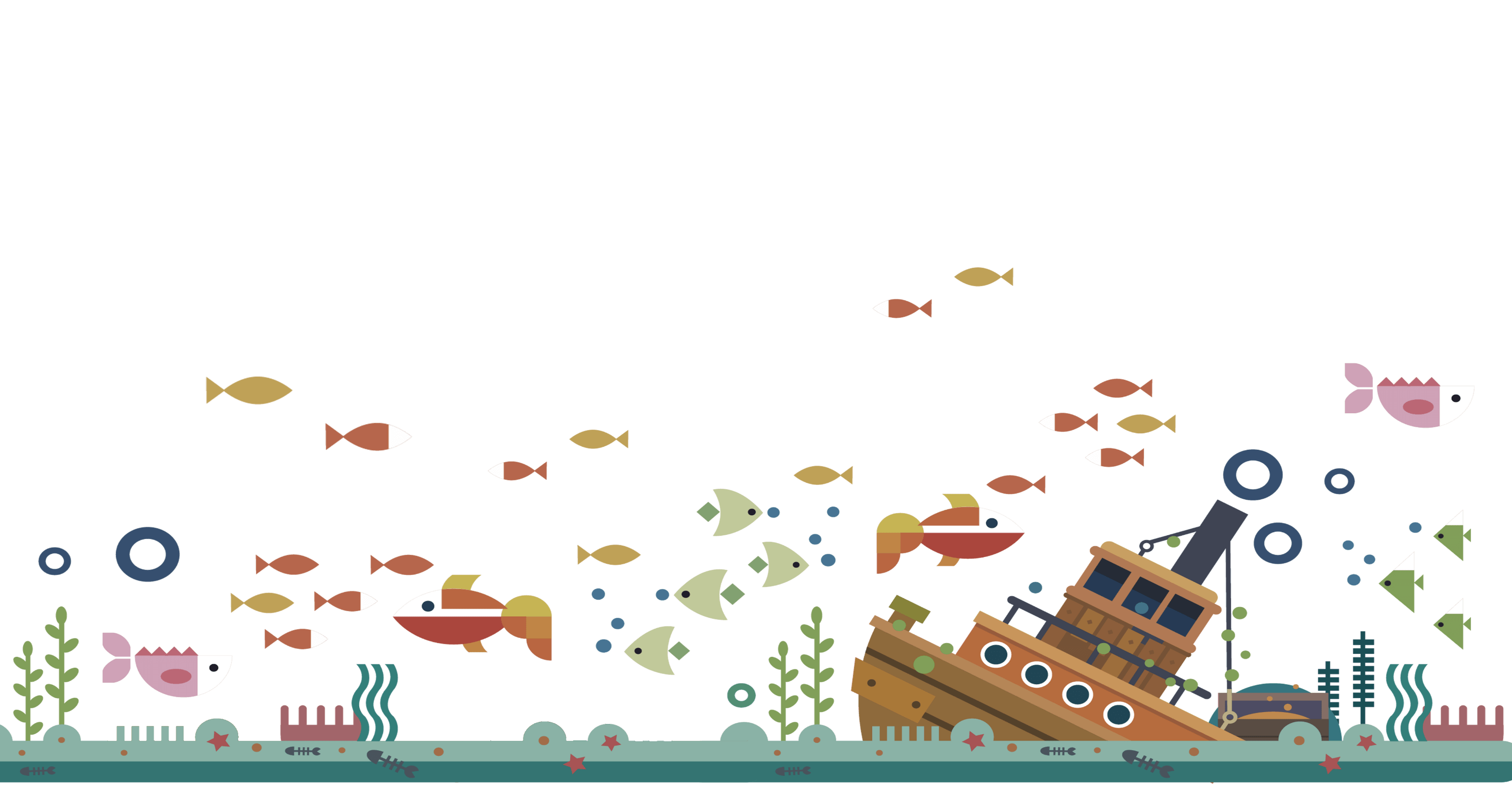 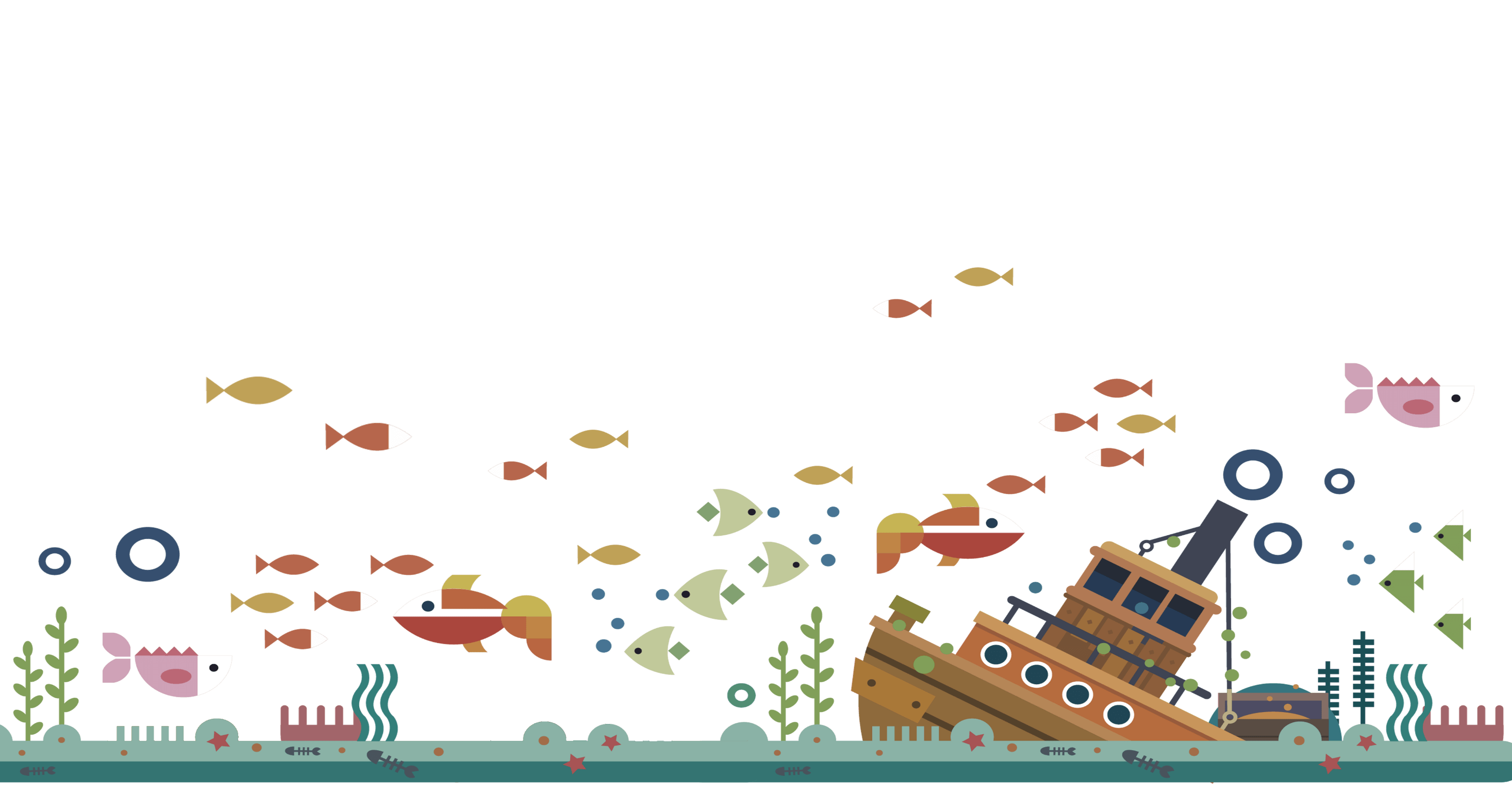 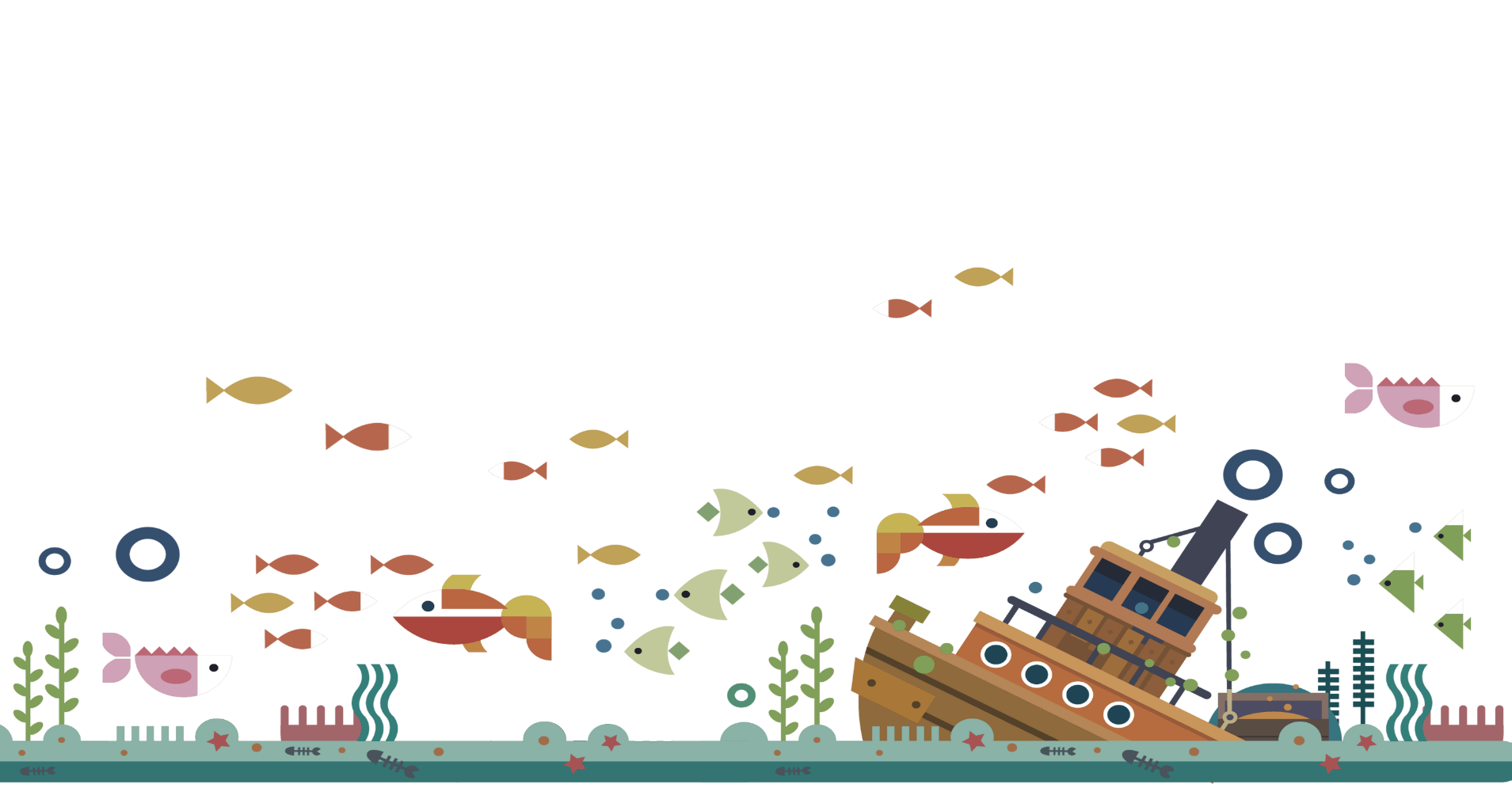 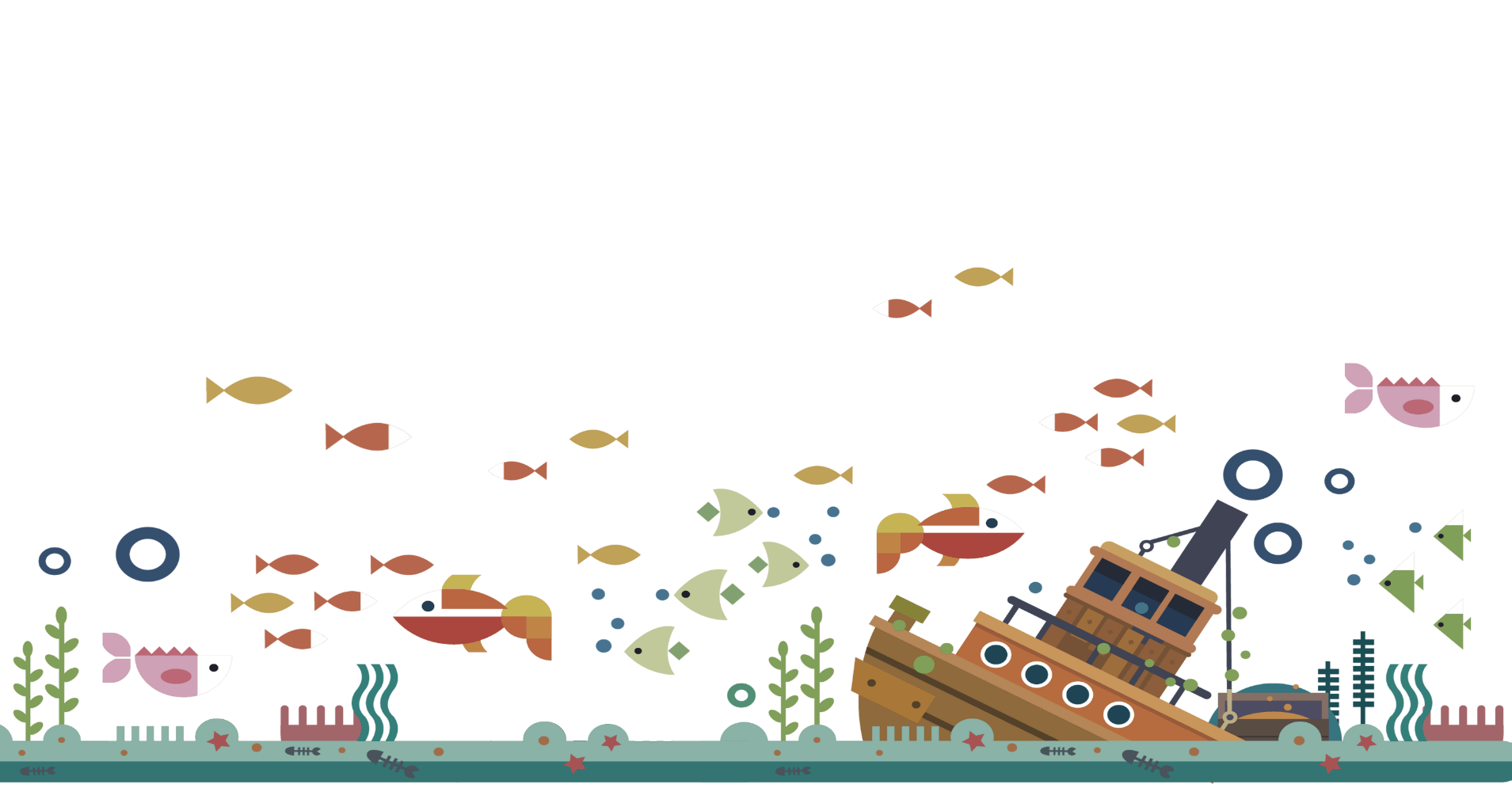 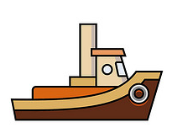 添加标题
单击此处添加文字阐述，添加简短问题说明文字，具体说明文字在此处添加此处单击此处添加文字阐述，添加简短问题说明文字
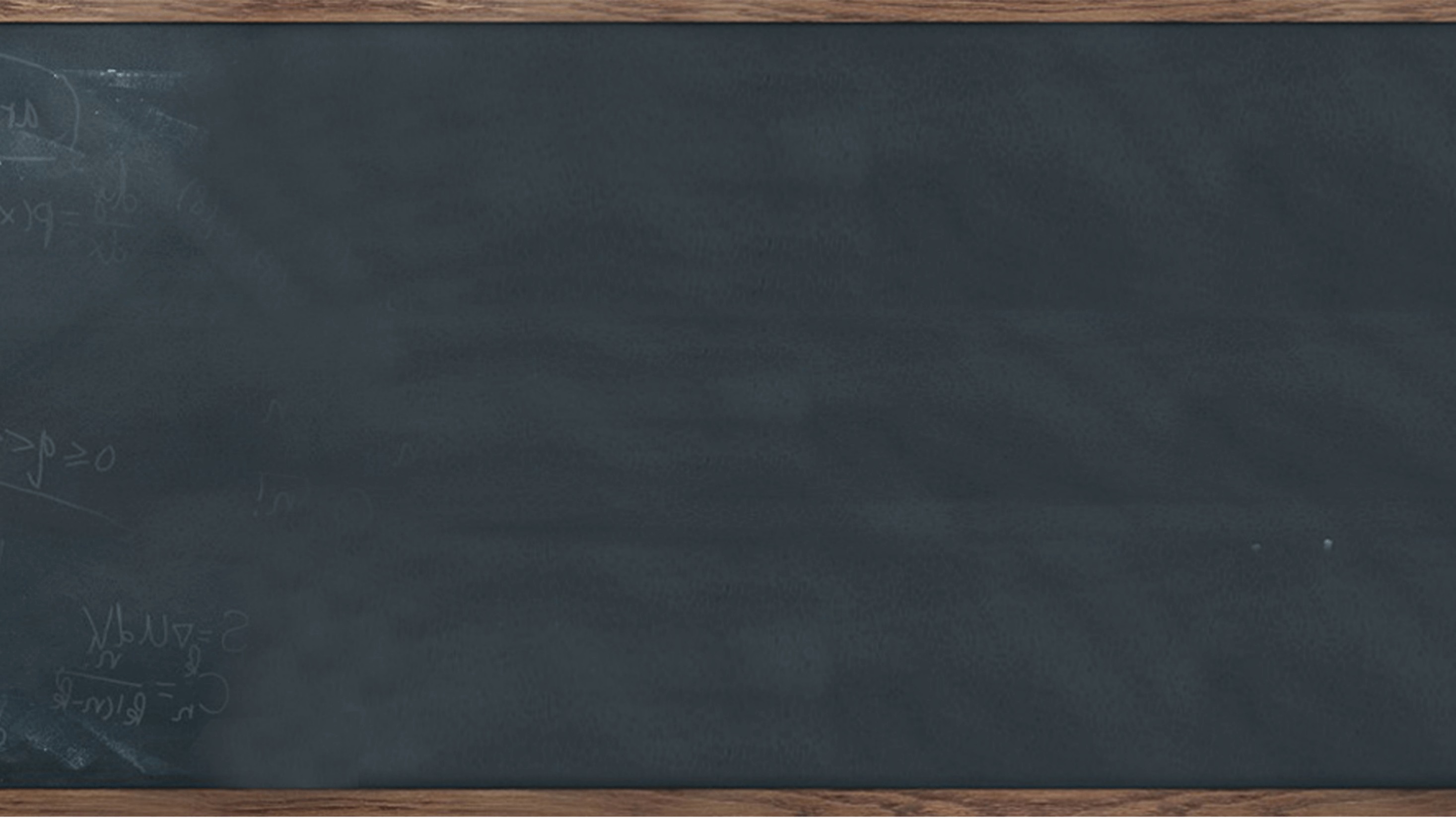 请输入标题
添加标题
单击此处添加文字阐述，添加简短问题说明文字，具体说明文字在此处添加此处。
输入标题
添加标题
添加标题
输入标题
单击此处添加文字阐述，添加简短问题说明文字，具体说明文字在此处添加此处。
单击此处添加文字阐述，添加简短问题说明文字，具体说明文字在此处添加此处。
标题
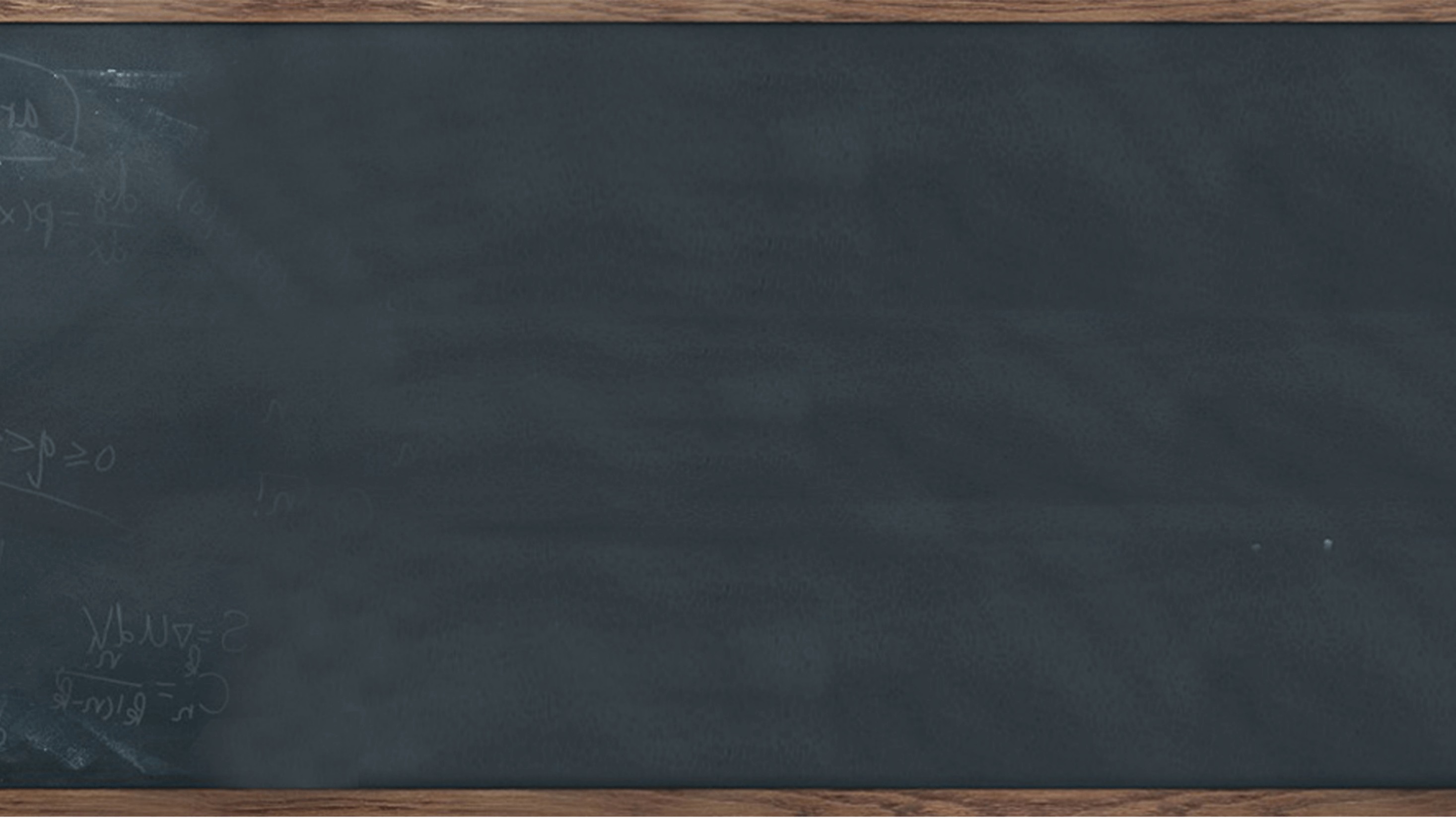 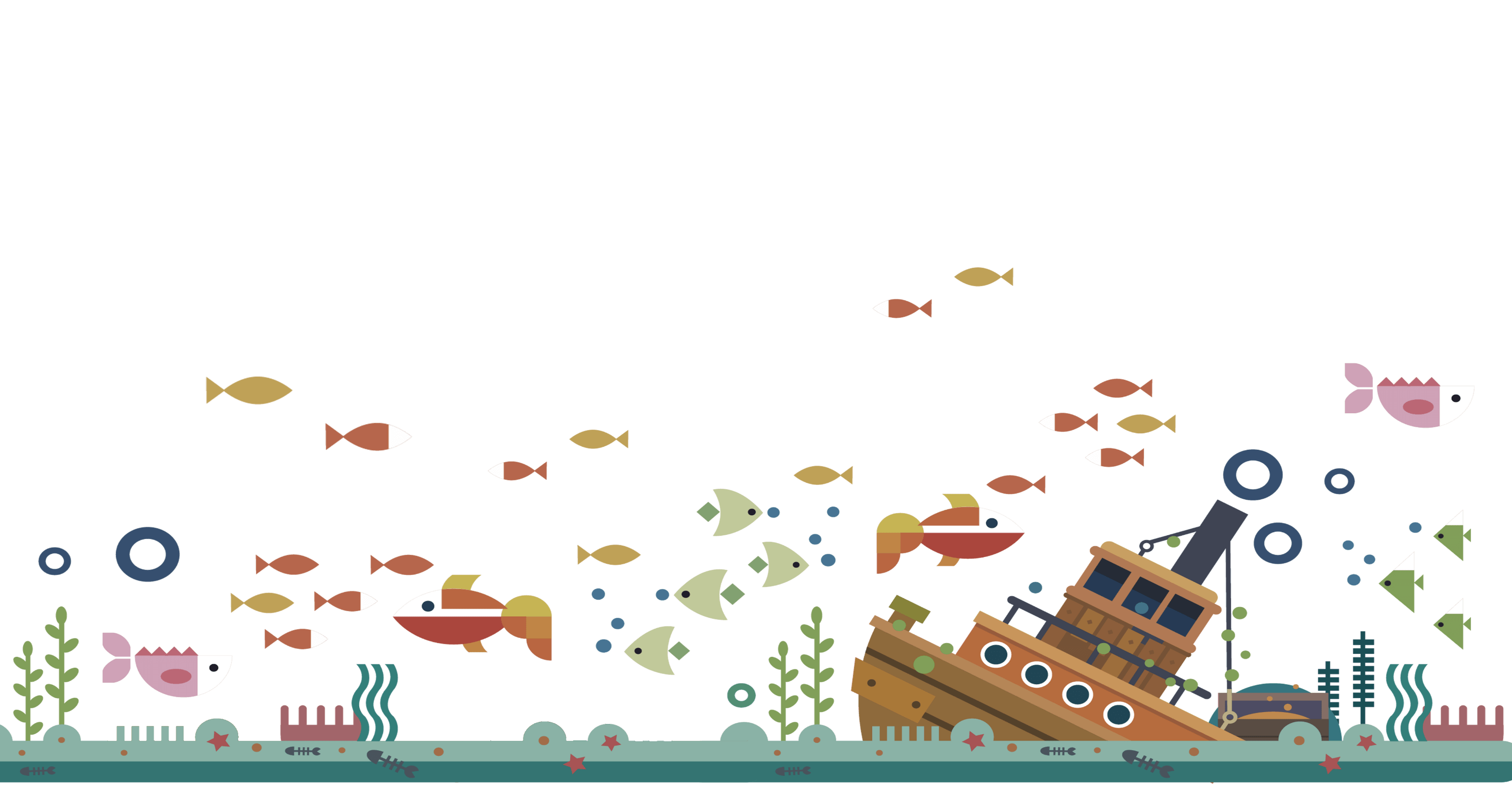 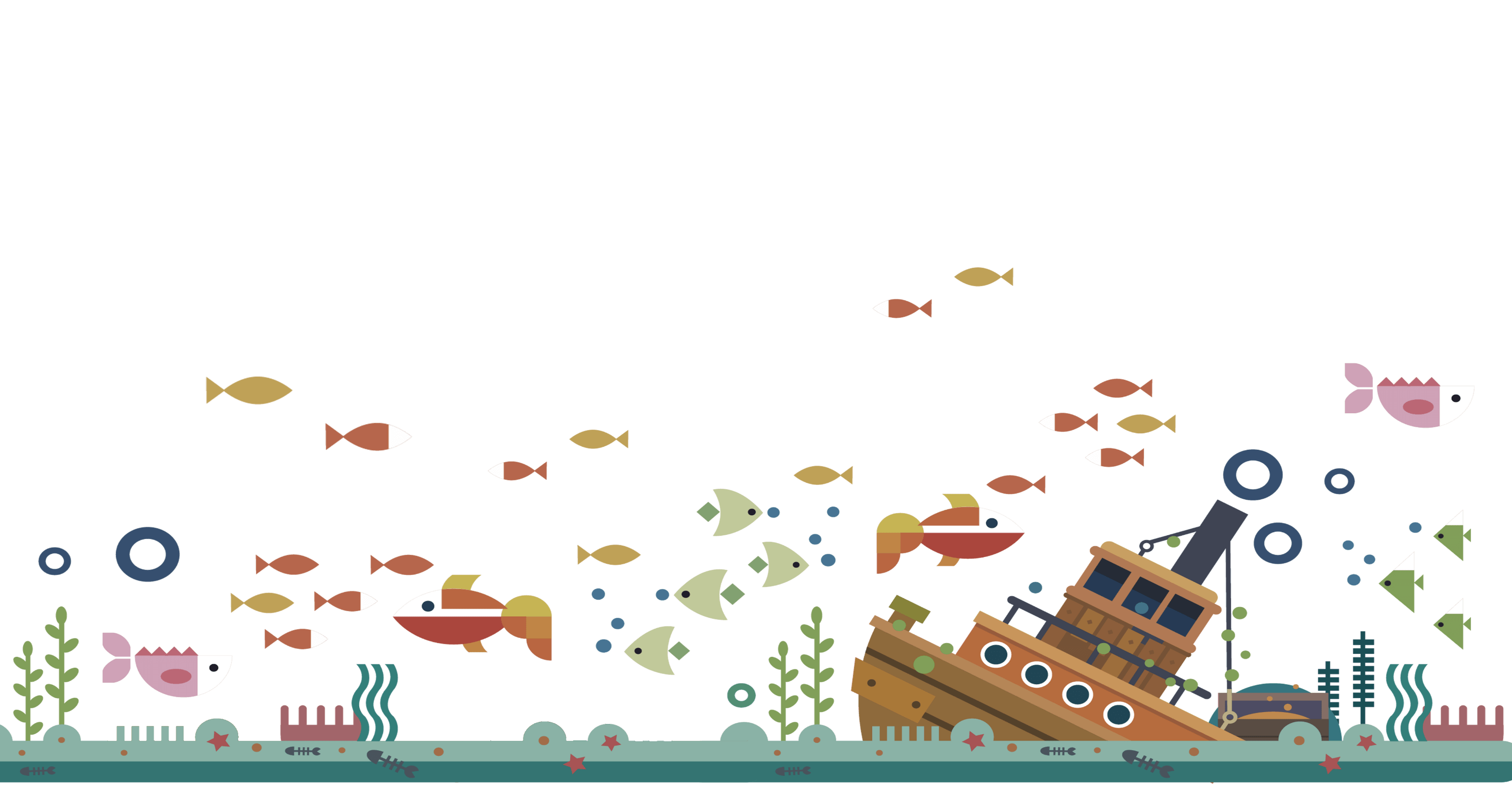 04
输入标题
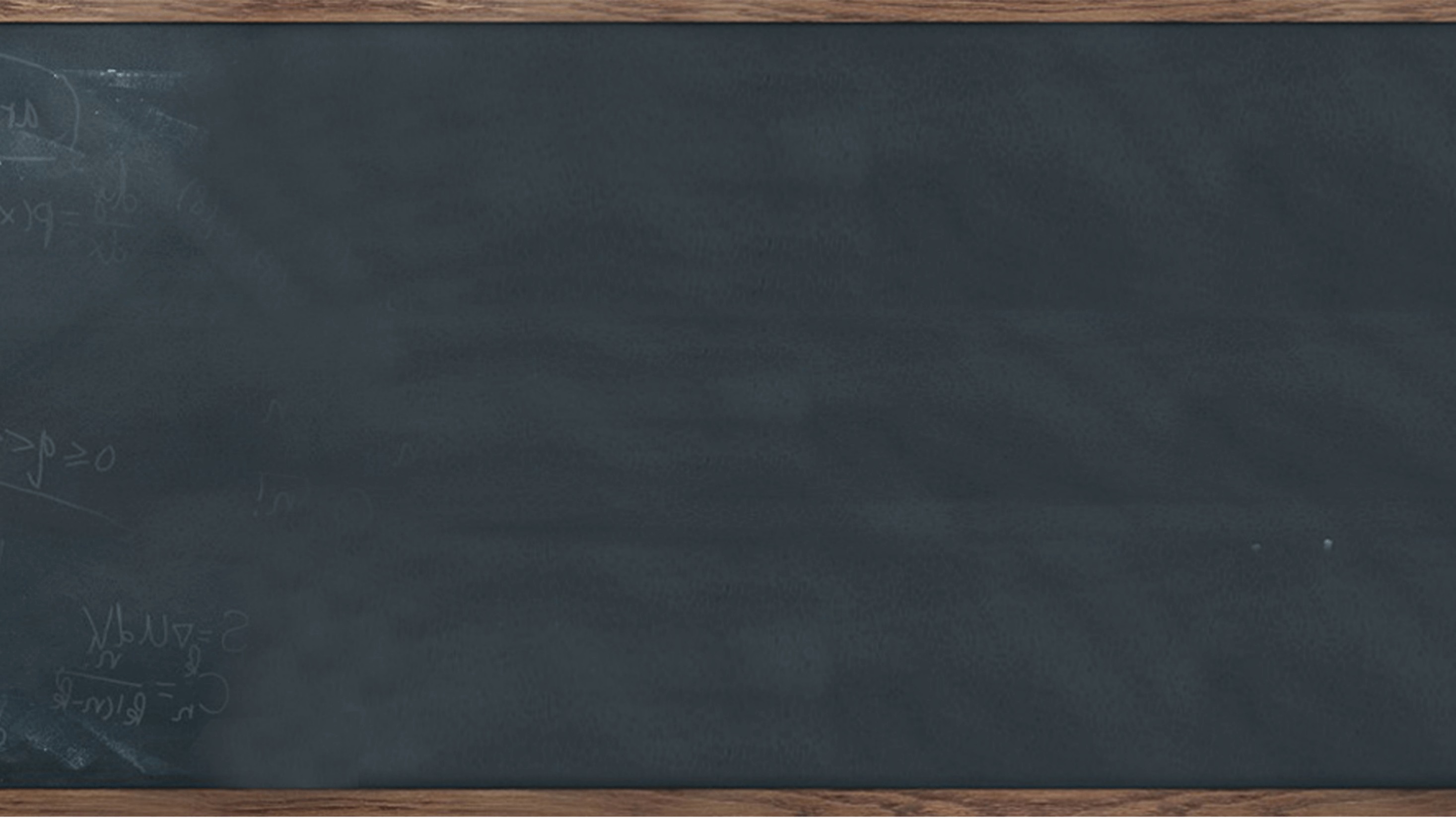 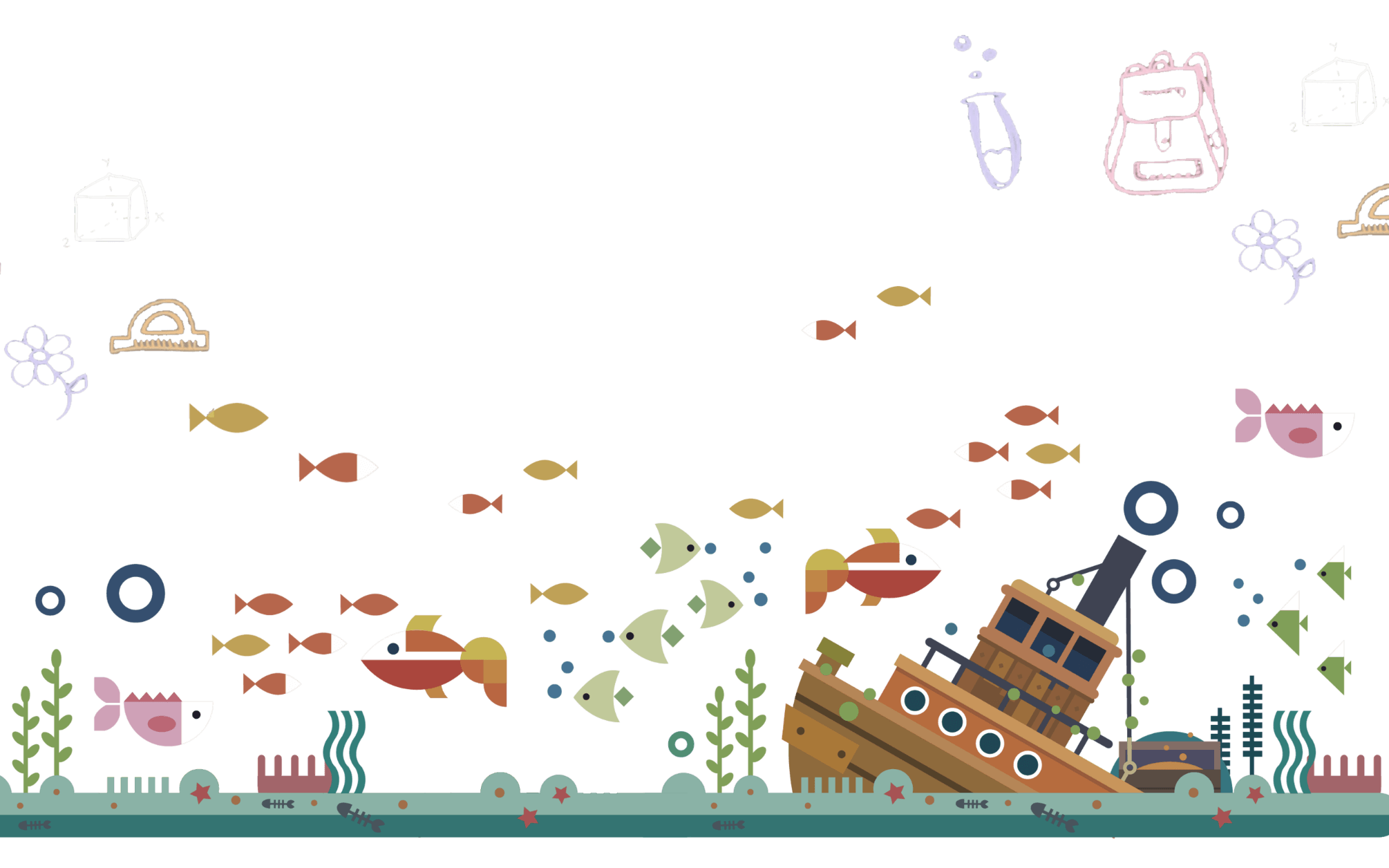 请输入标题
添加标题
添加标题
单击此处添加文字阐述，添加简短问题说明文字，具体说明文字在此处添加此处。
单击此处添加文字阐述，添加简短问题说明文字，具体说明文字在此处添加此处。
添加标题
添加标题
单击此处添加文字阐述，添加简短问题说明文字，具体说明文字在此处添加此处。
单击此处添加文字阐述，添加简短问题说明文字，具体说明文字在此处添加此处。
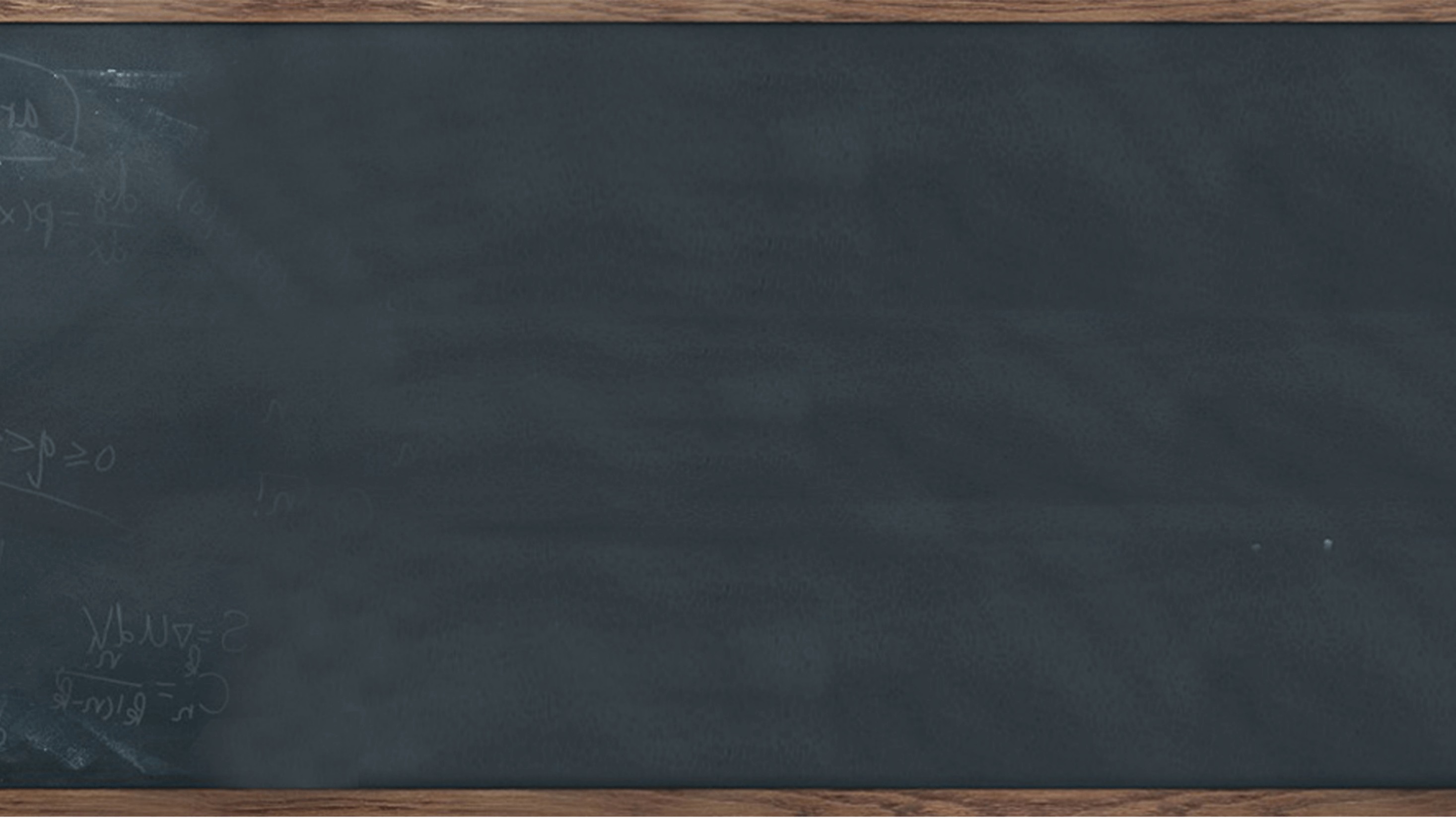 请输入标题
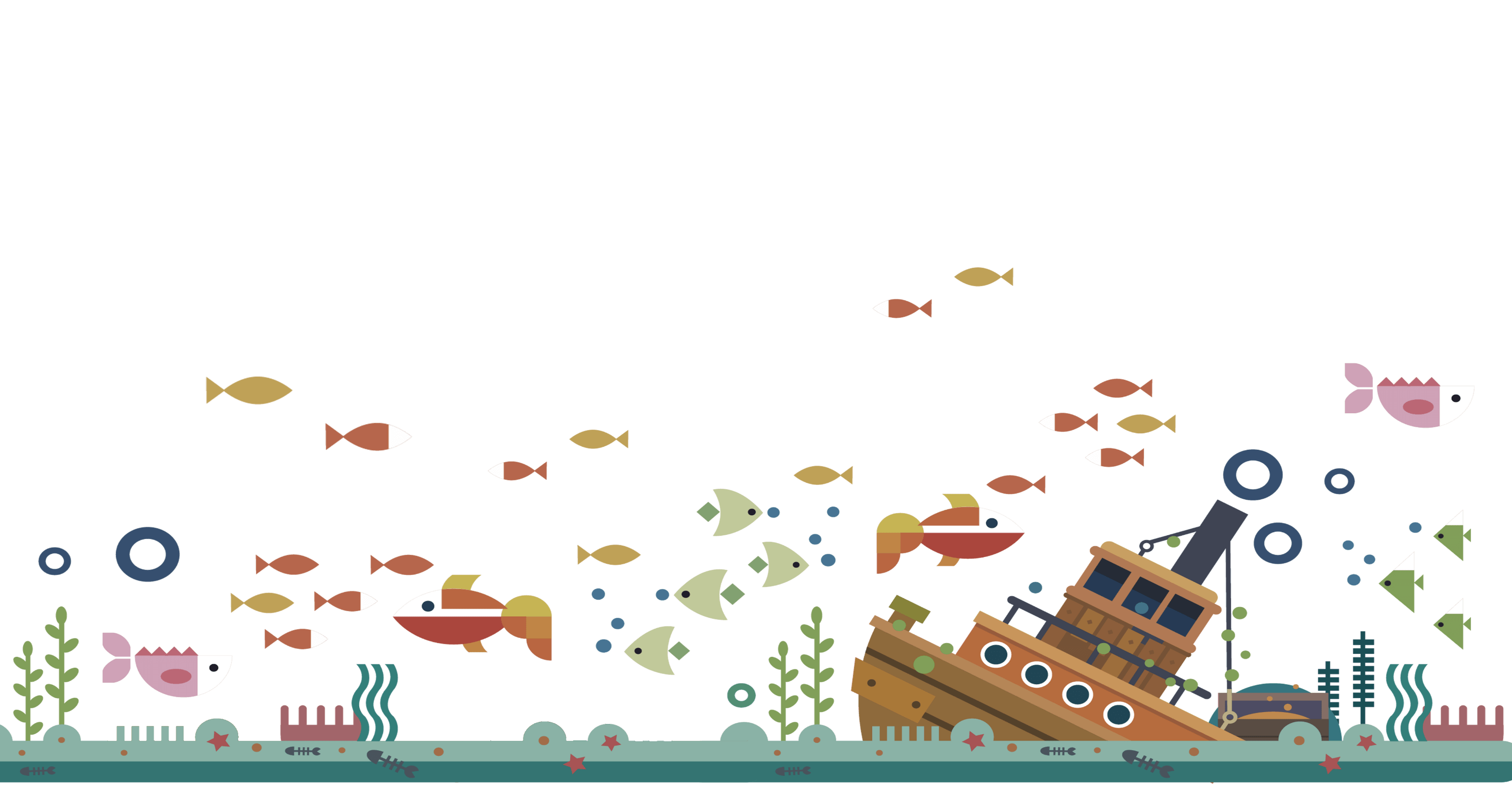 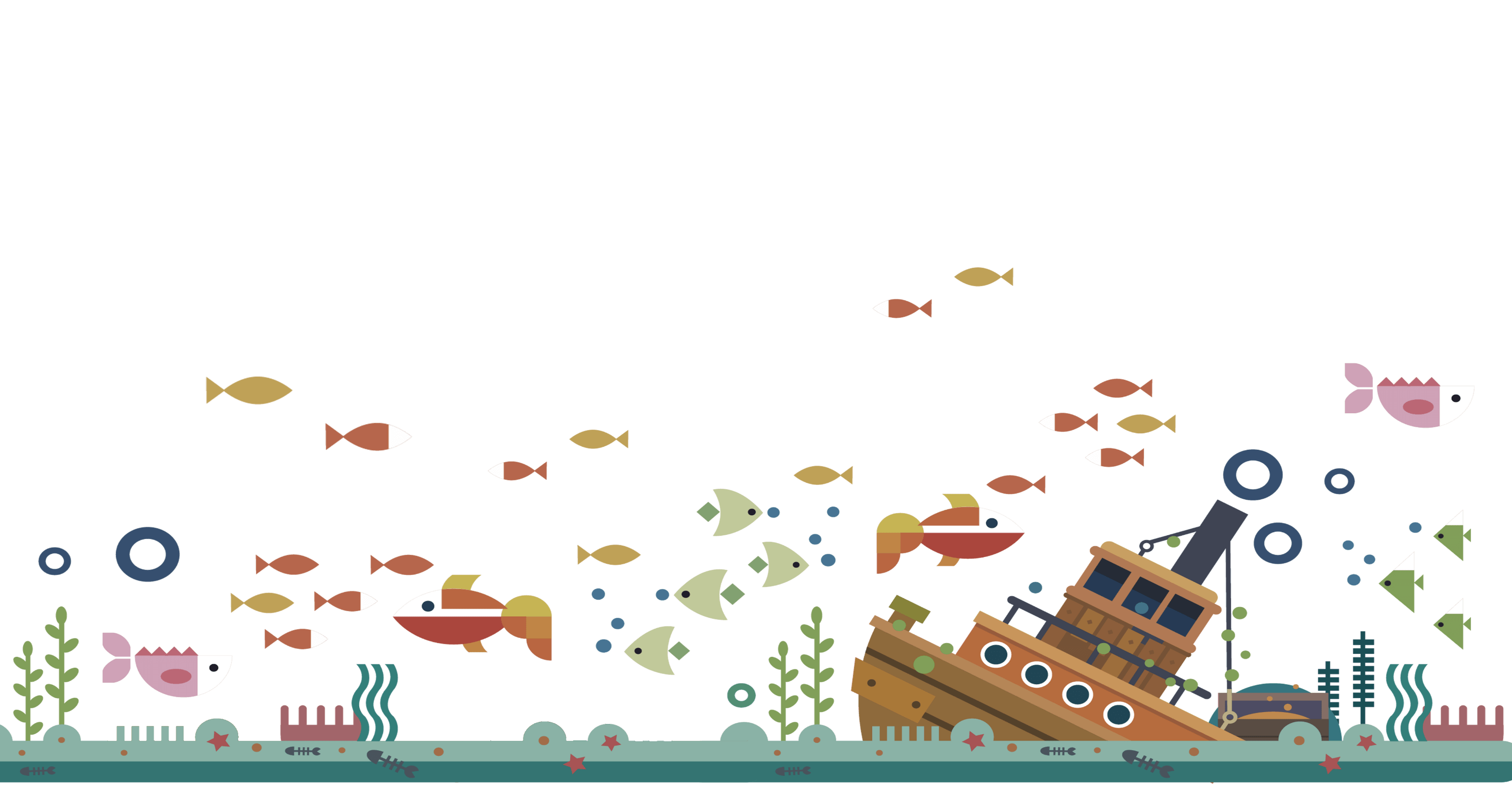 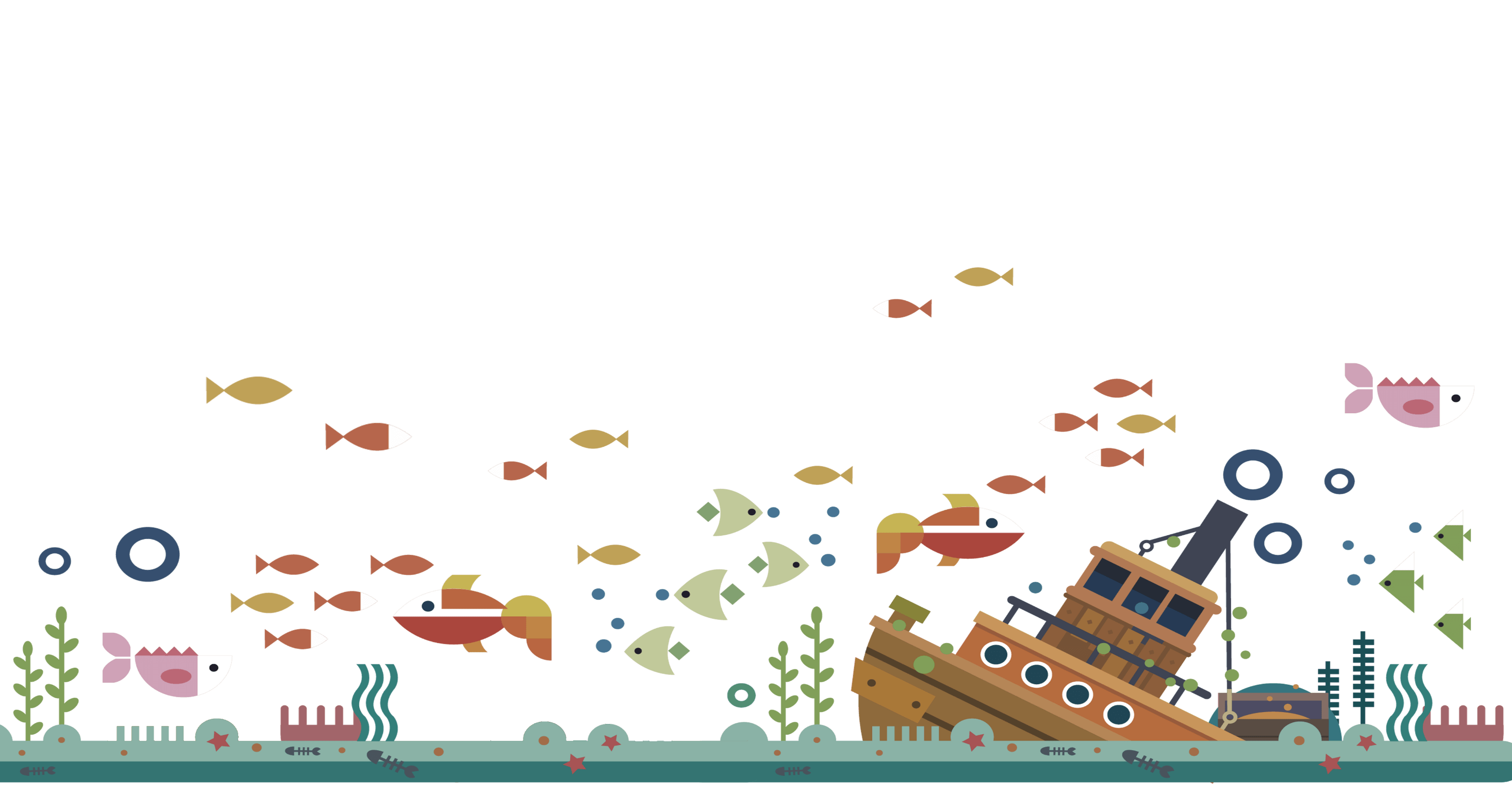 输入标题
输入标题
输入标题
单击此处添加文字阐述，添加简短问题说明文字，具体说明文字在此处添加此处单击此处添加文字阐述，添加简短问题说明文字
单击此处添加文字阐述，添加简短问题说明文字，具体说明文字在此处添加此处单击此处添加文字阐述，添加简短问题说明文字
单击此处添加文字阐述，添加简短问题说明文字，具体说明文字在此处添加此处单击此处添加文字阐述，添加简短问题说明文字
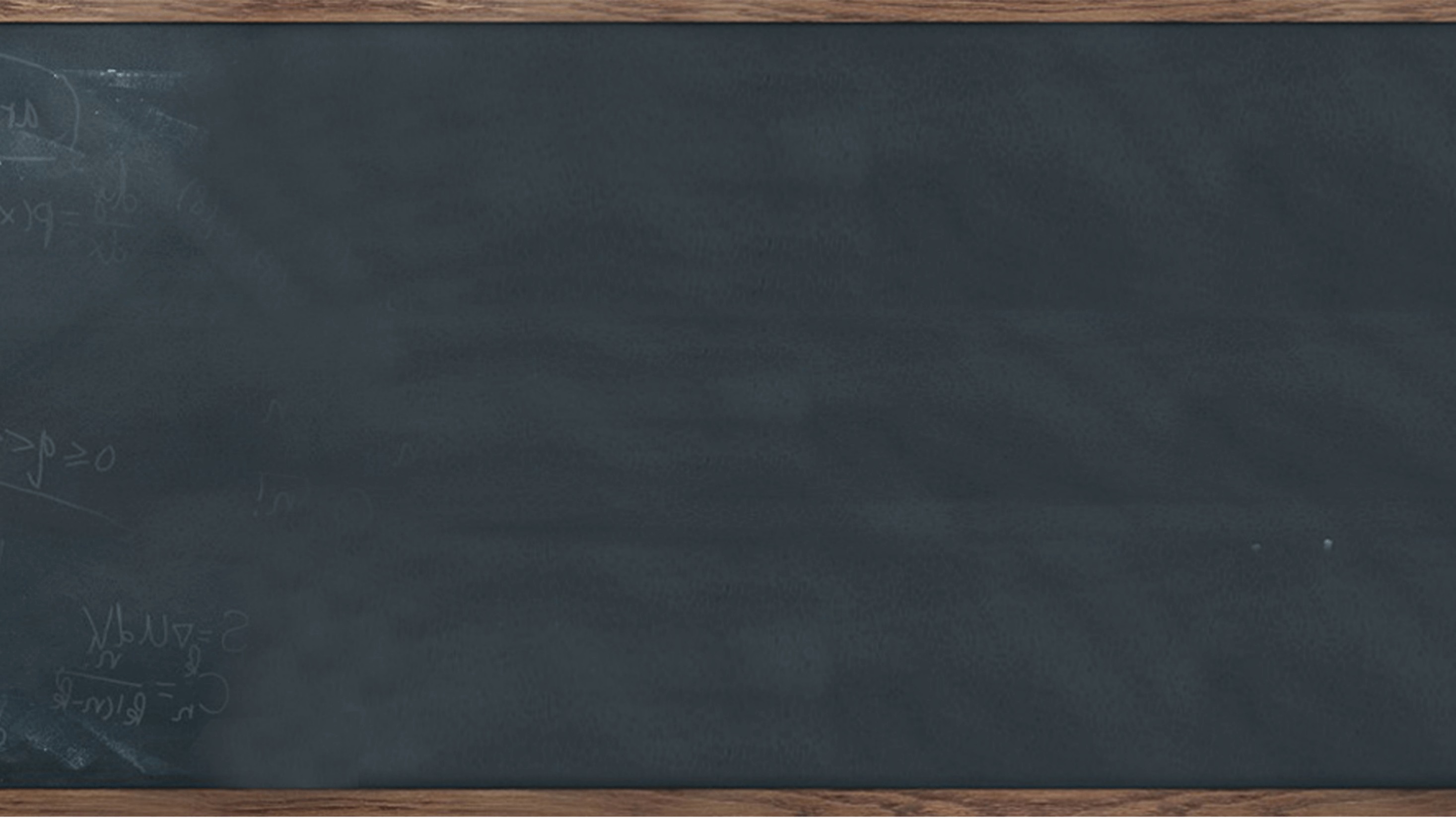 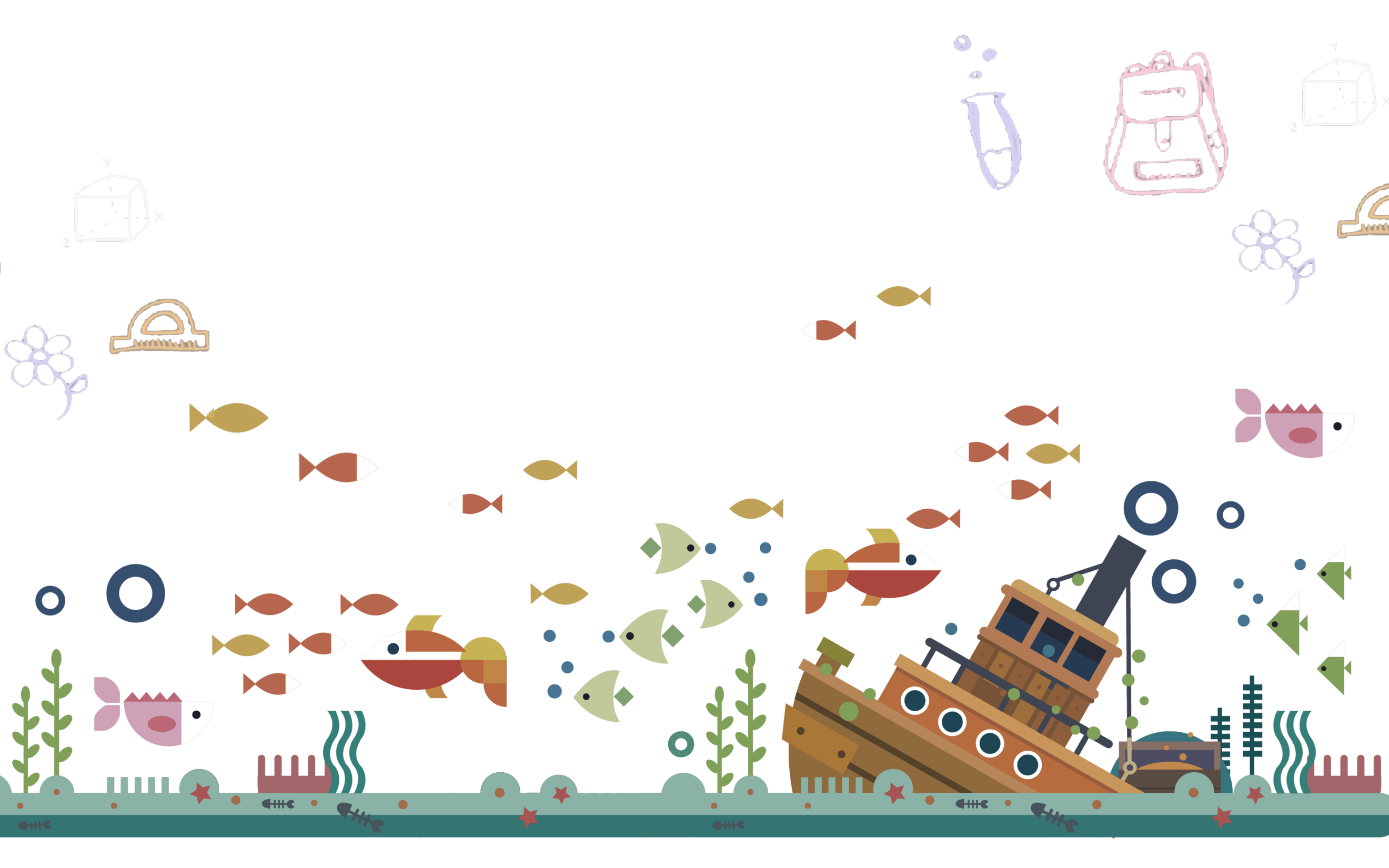 请输入标题
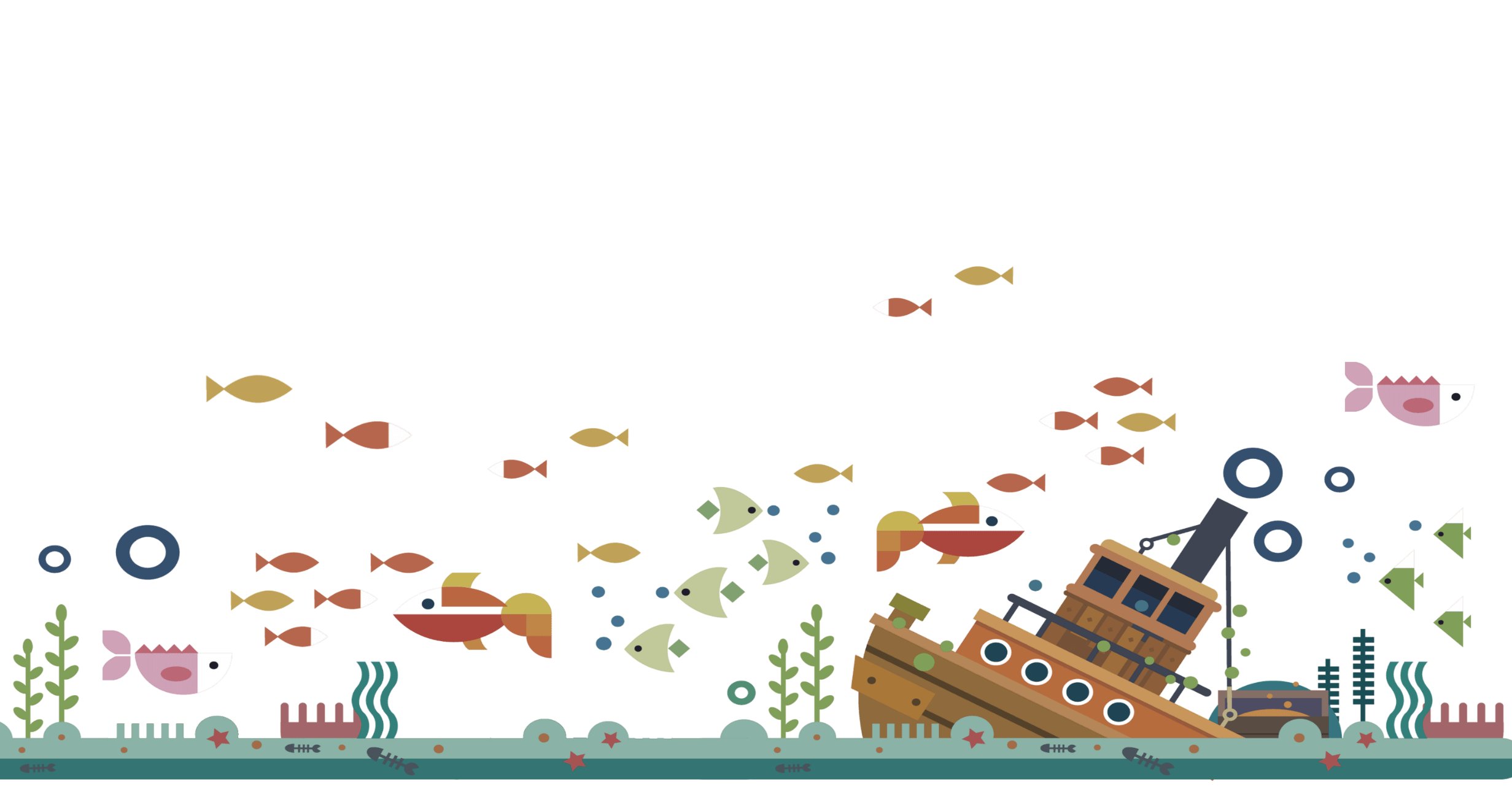 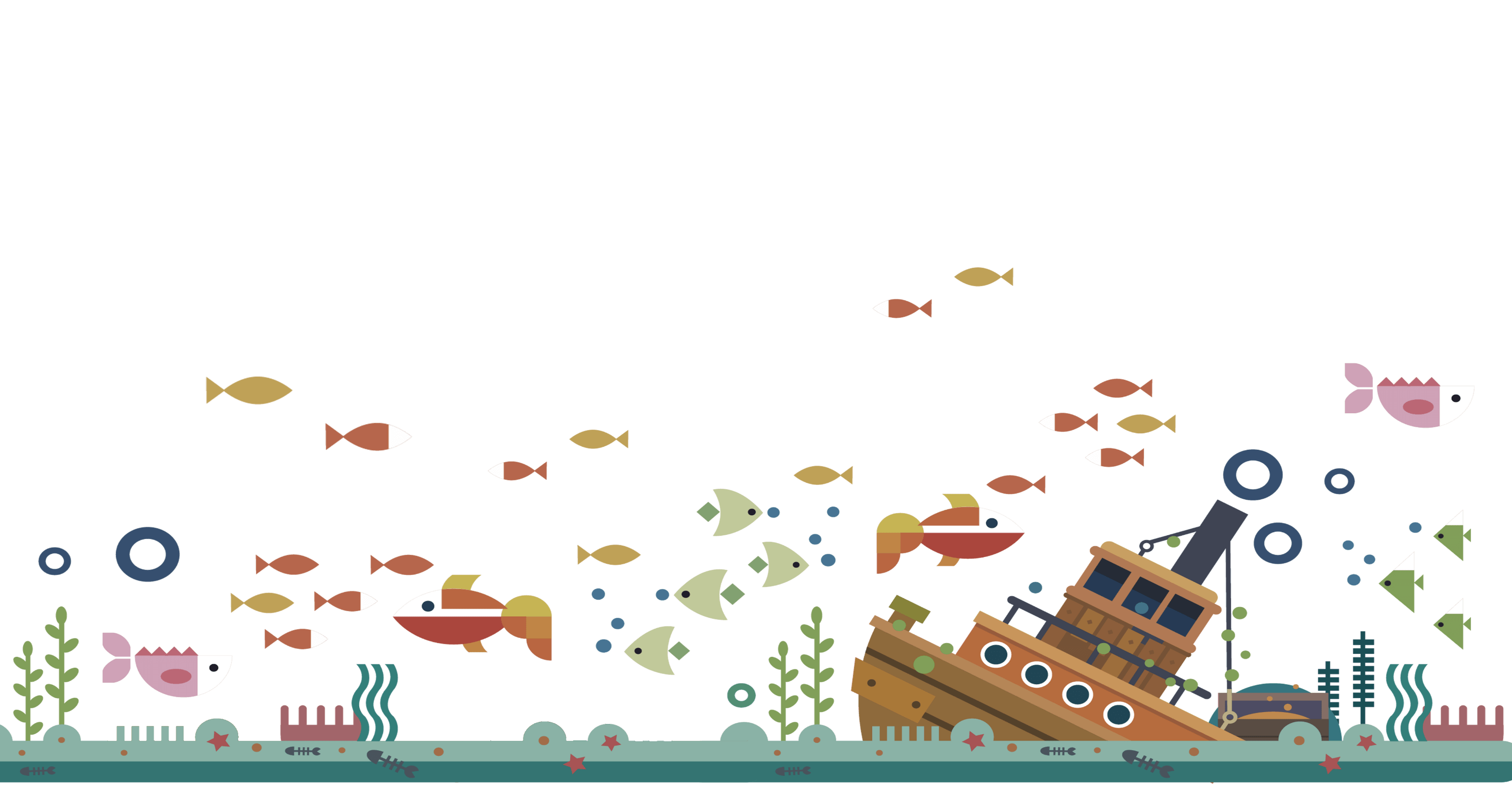 添加标题
单击此处添加文字阐述，添加简短问题说明文字，具体说明文字在此处添加此处。
添加标题
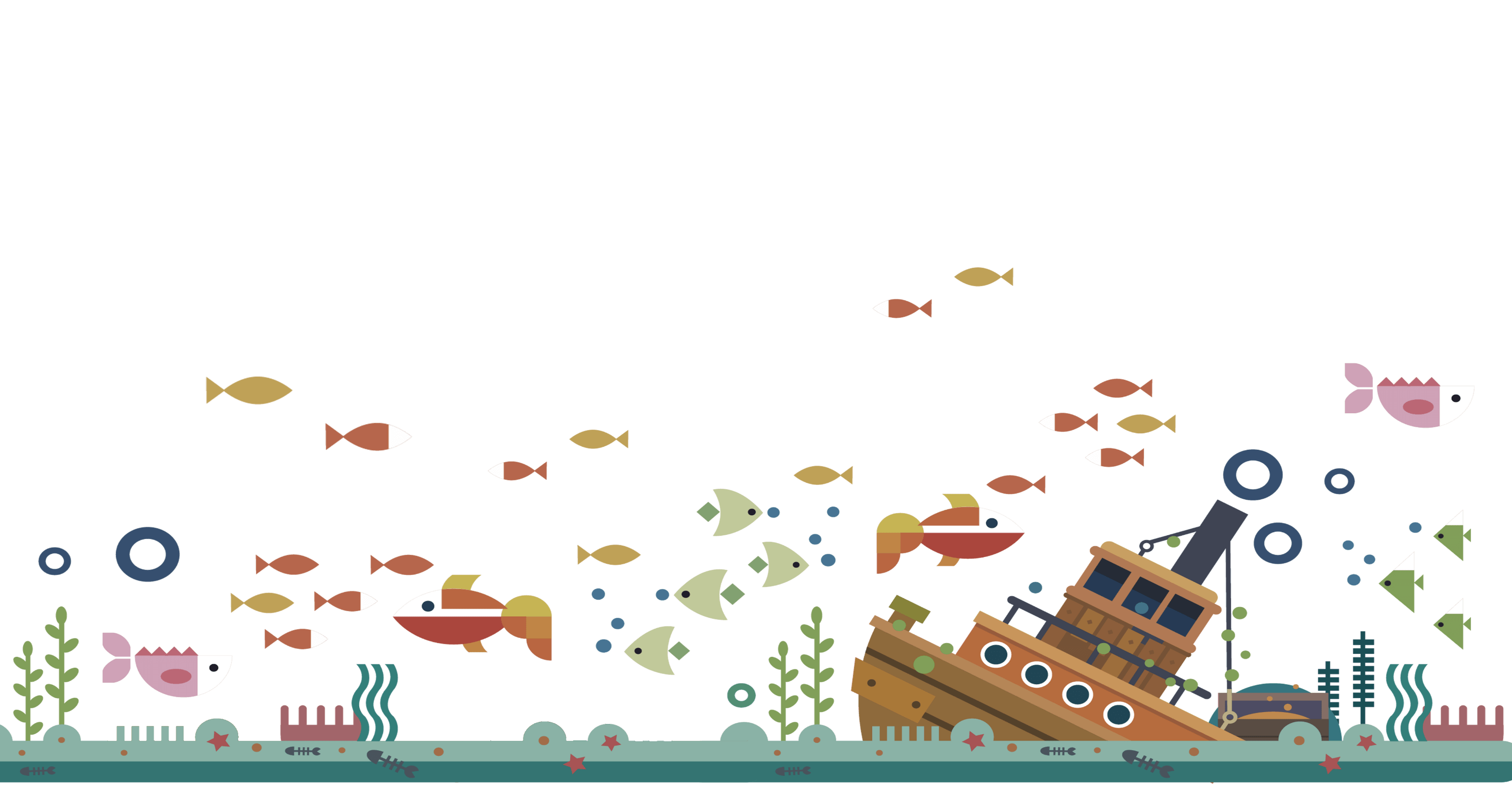 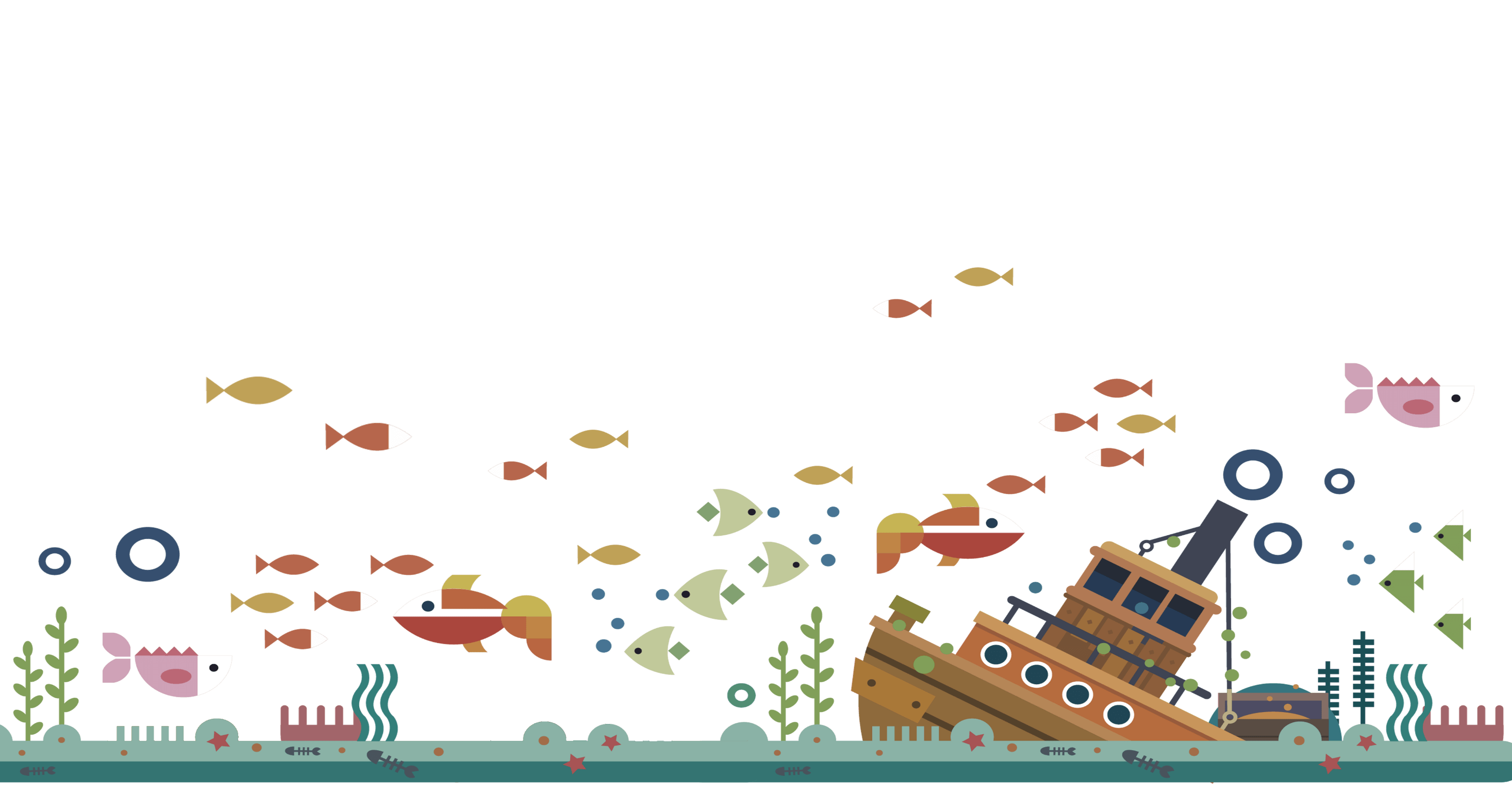 单击此处添加文字阐述，添加简短问题说明文字，具体说明文字在此处添加此处。
添加标题
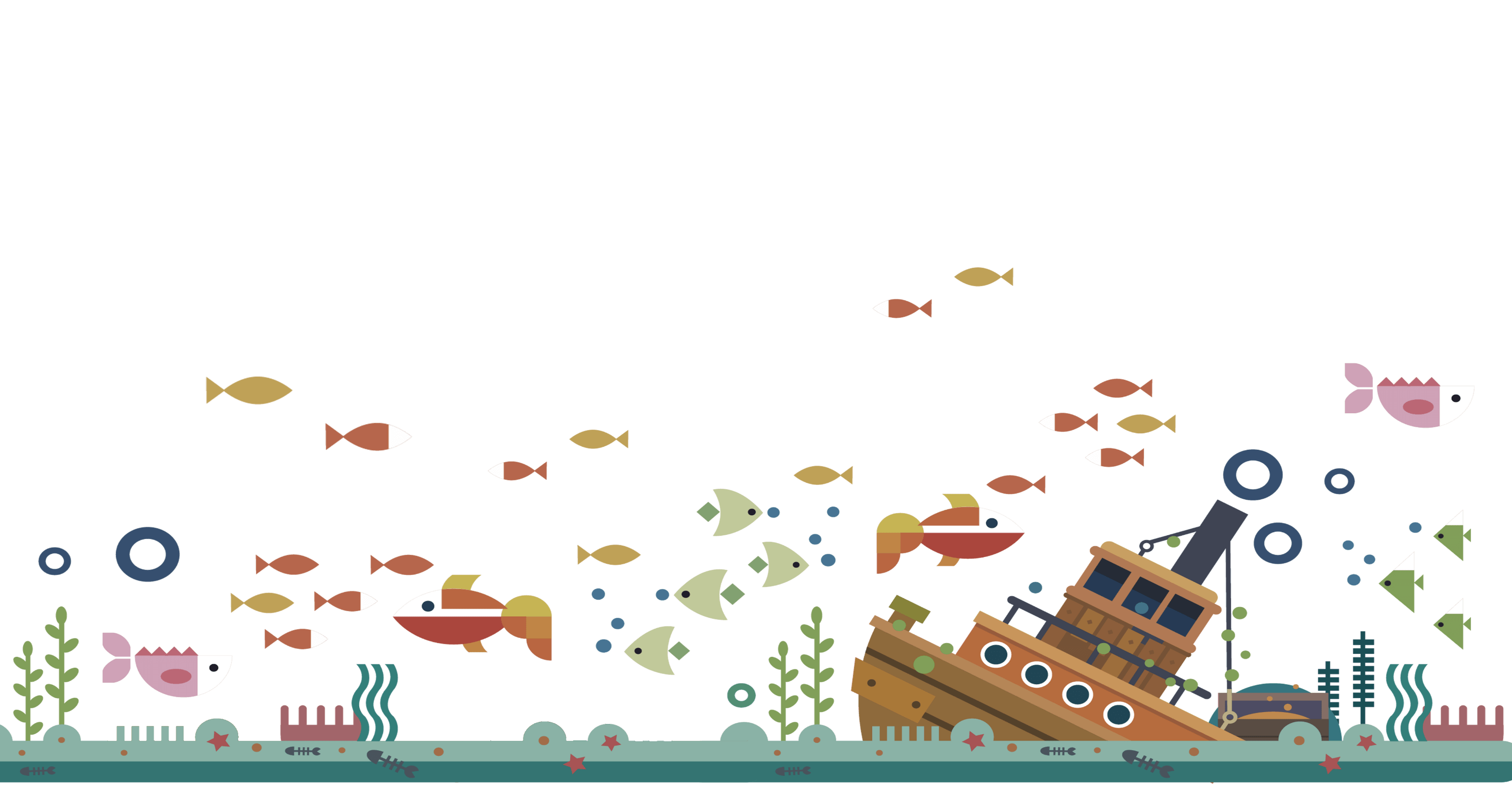 单击此处添加文字阐述，添加简短问题说明文字，具体说明文字在此处添加此处。
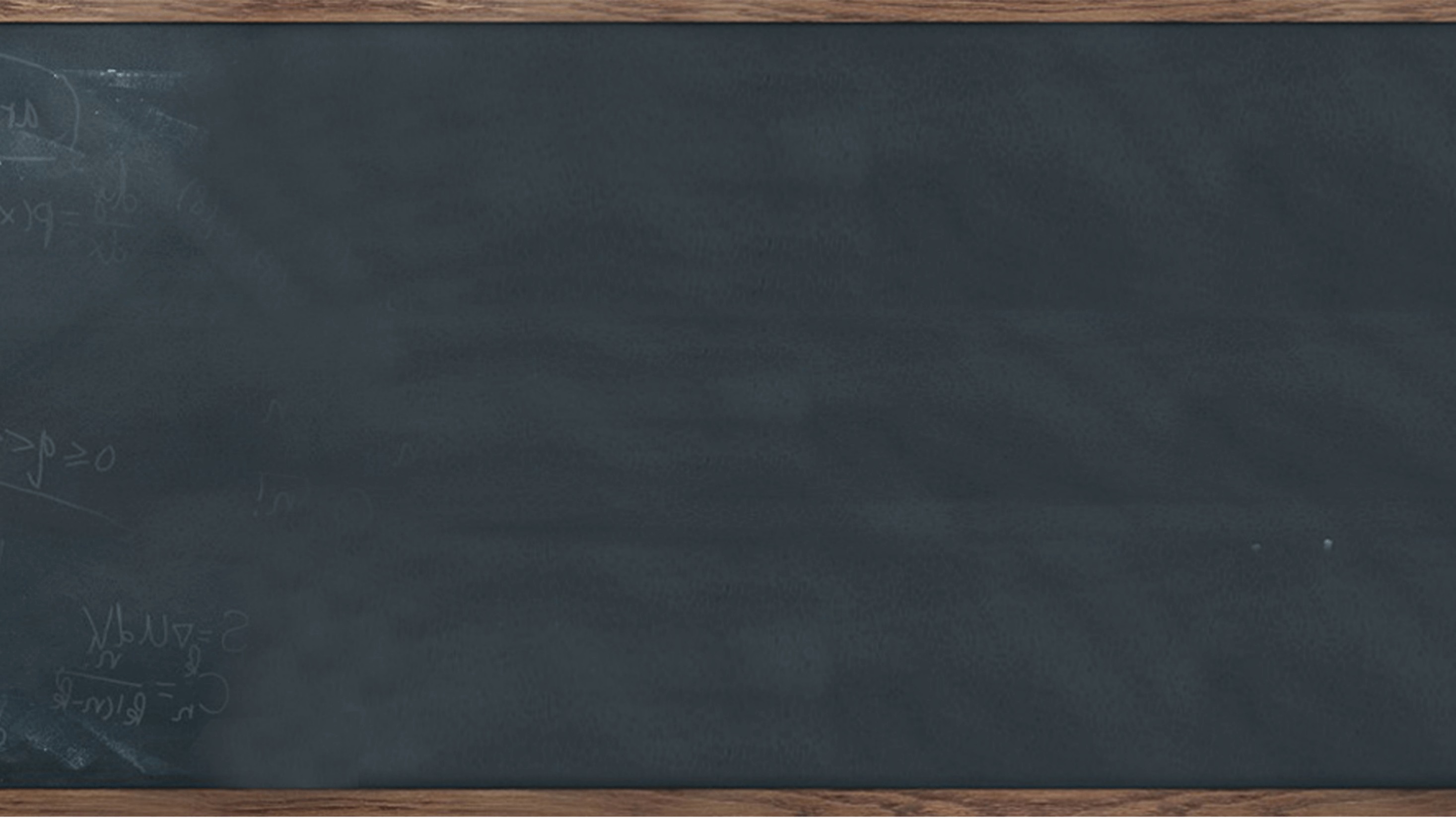 请输入标题
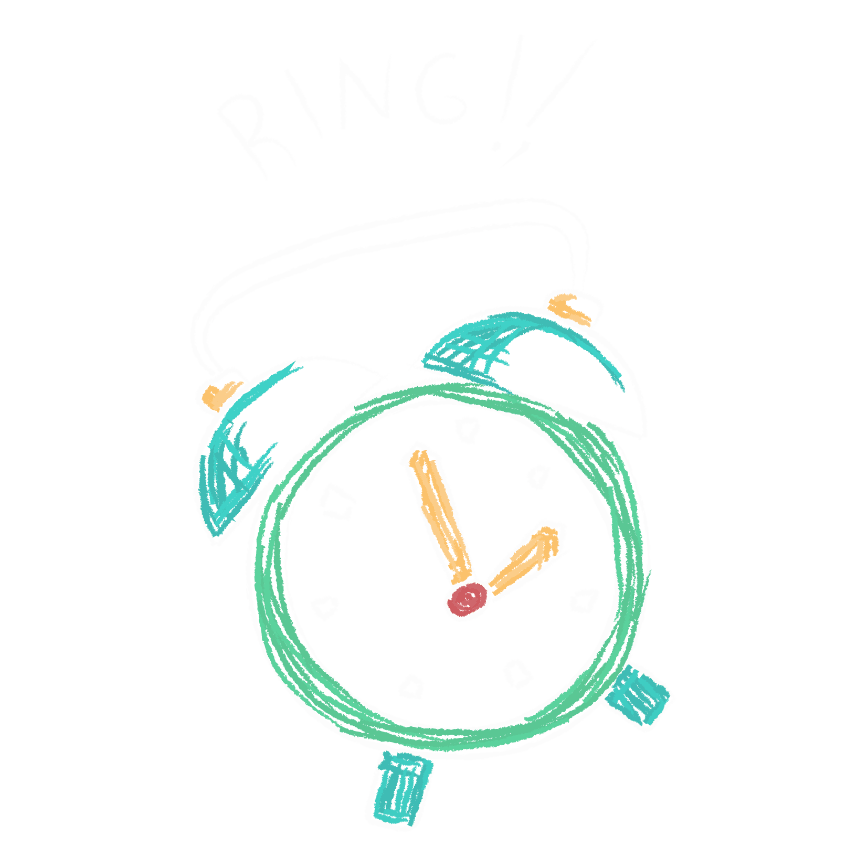 单击此处添加文字阐述，添加简短问题说明文字，具体说明文字在此处添加此处单击此处添加文字阐述，添加简短问题说明文字
单击此处添加文字阐述，添加简短问题说明文字，具体说明文字在此处添加此处单击此处添加文字阐述，添加简短问题说明文字
单击此处添加文字阐述，添加简短问题说明文字，具体说明文字在此处添加此处。
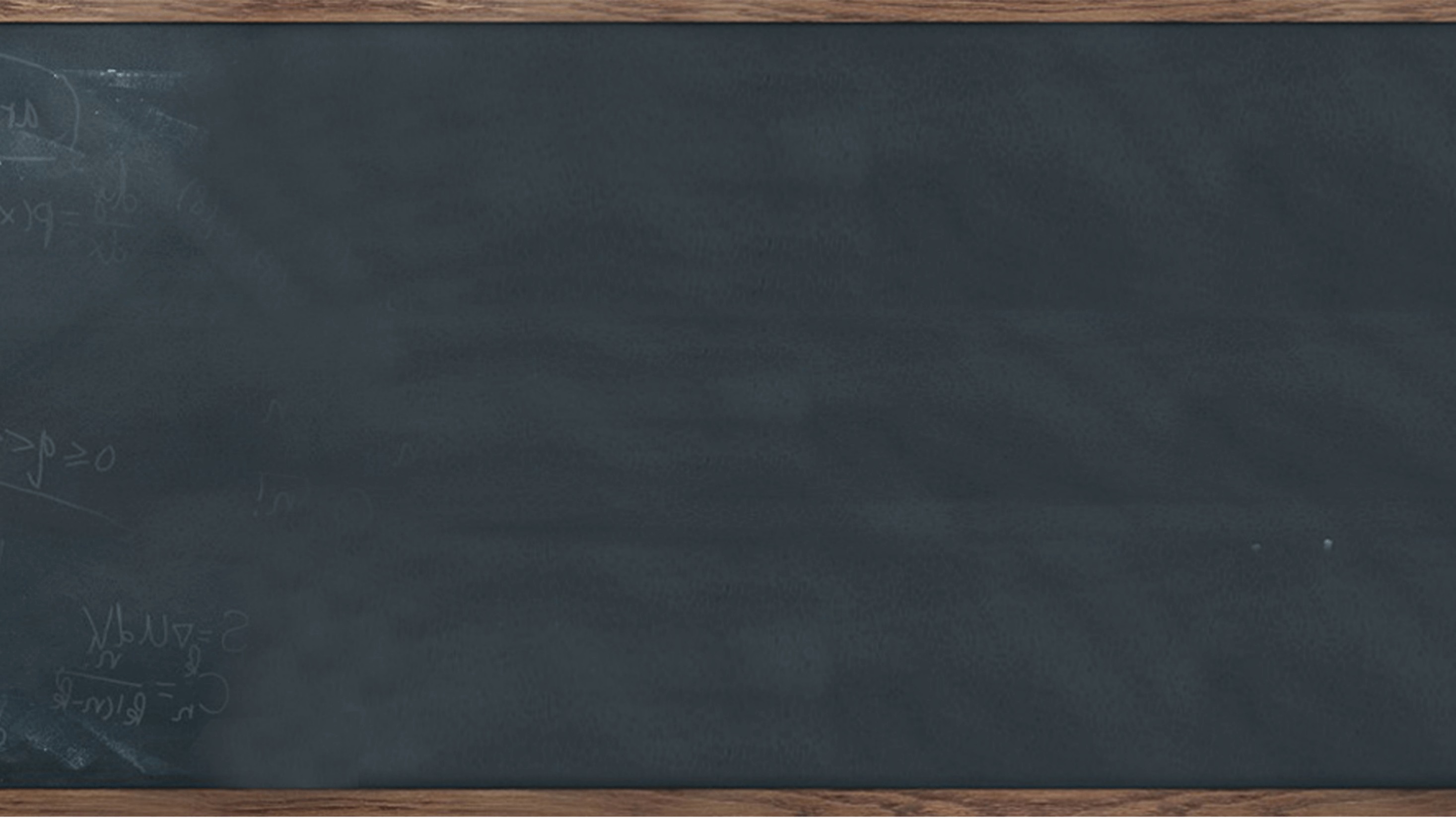 请输入标题
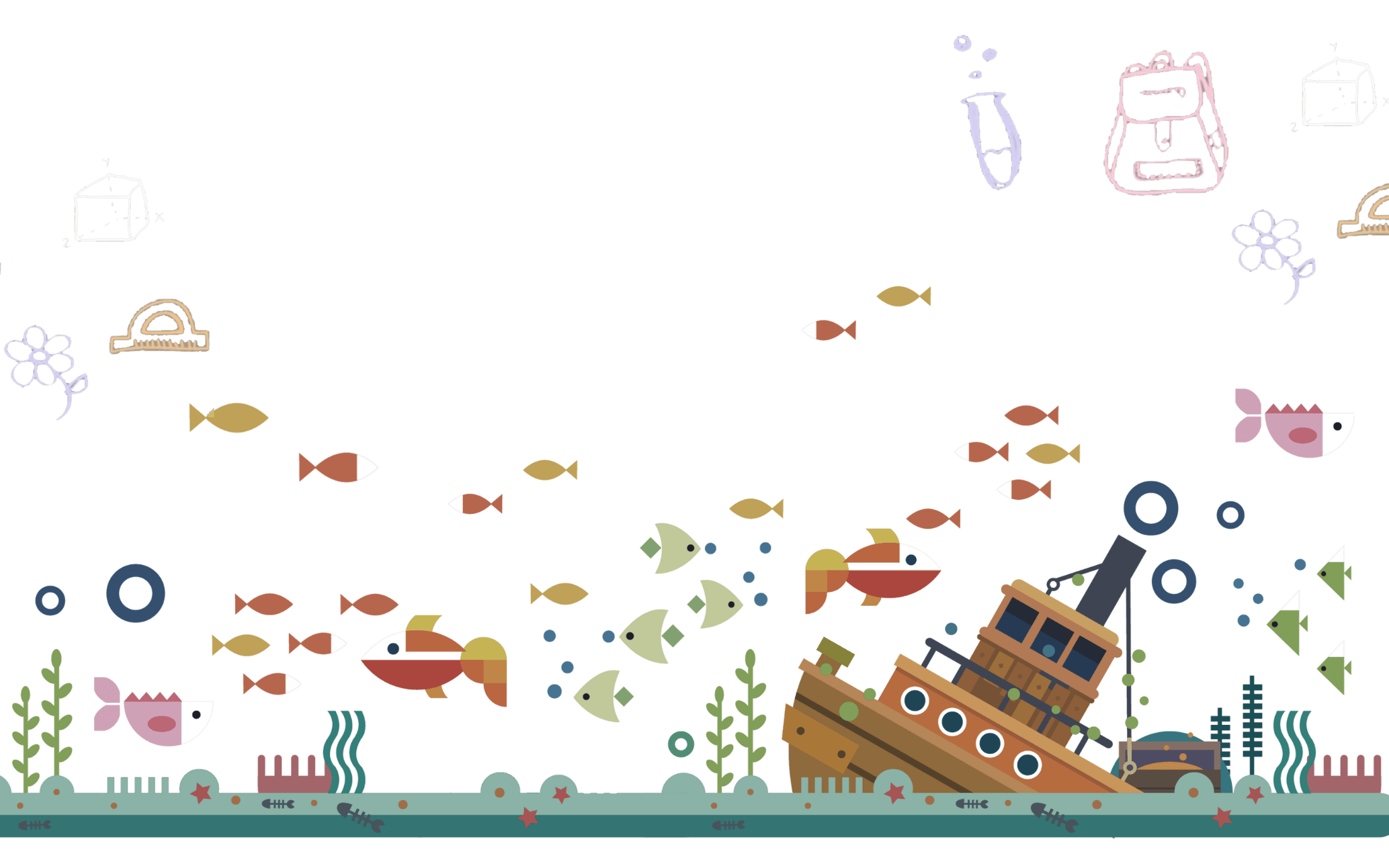 添加标题
添加标题
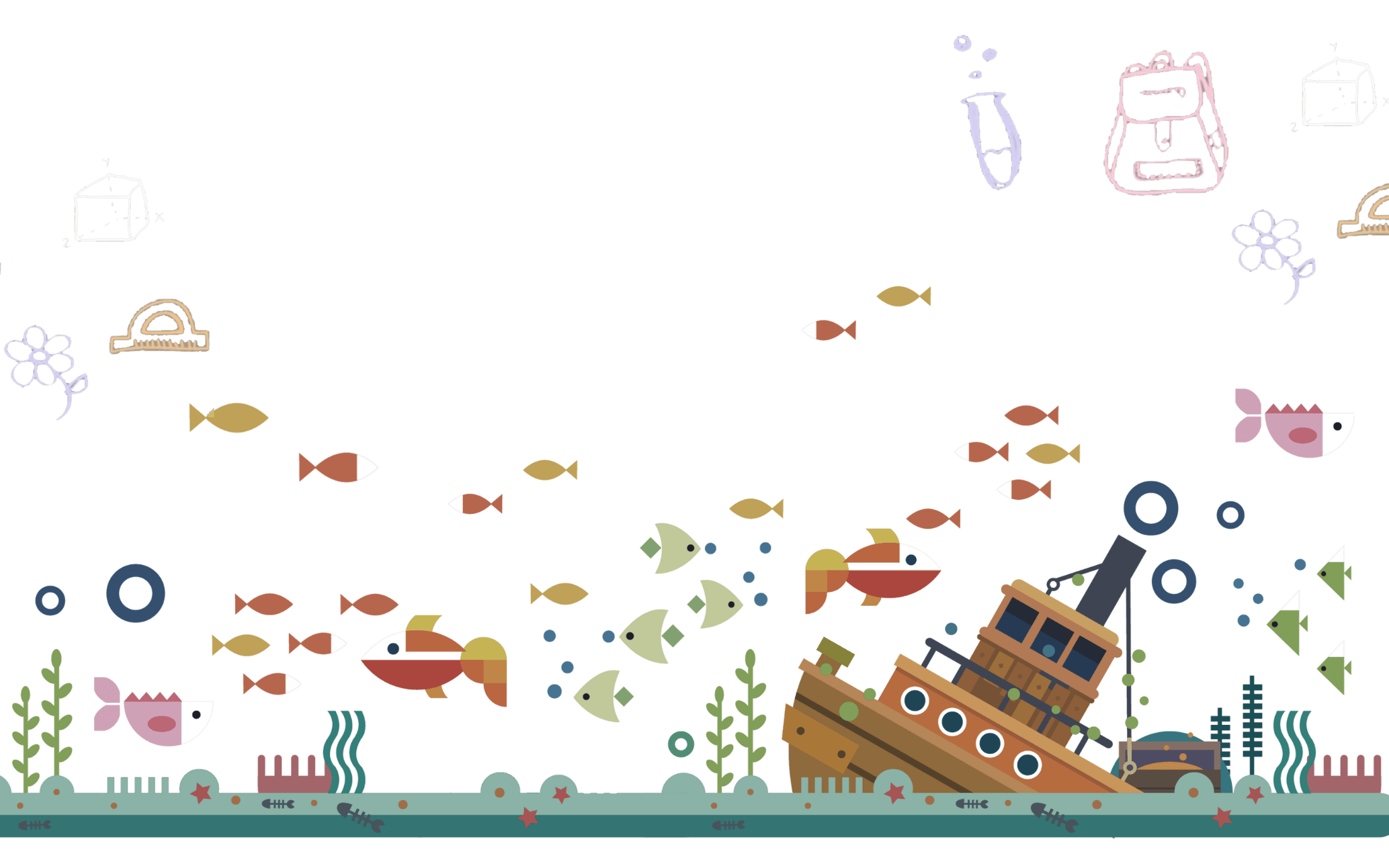 单击此处添加文字阐述，添加简短问题说明文字，具体说明文字在此处添加此处。
单击此处添加文字阐述，添加简短问题说明文字，具体说明文字在此处添加此处。
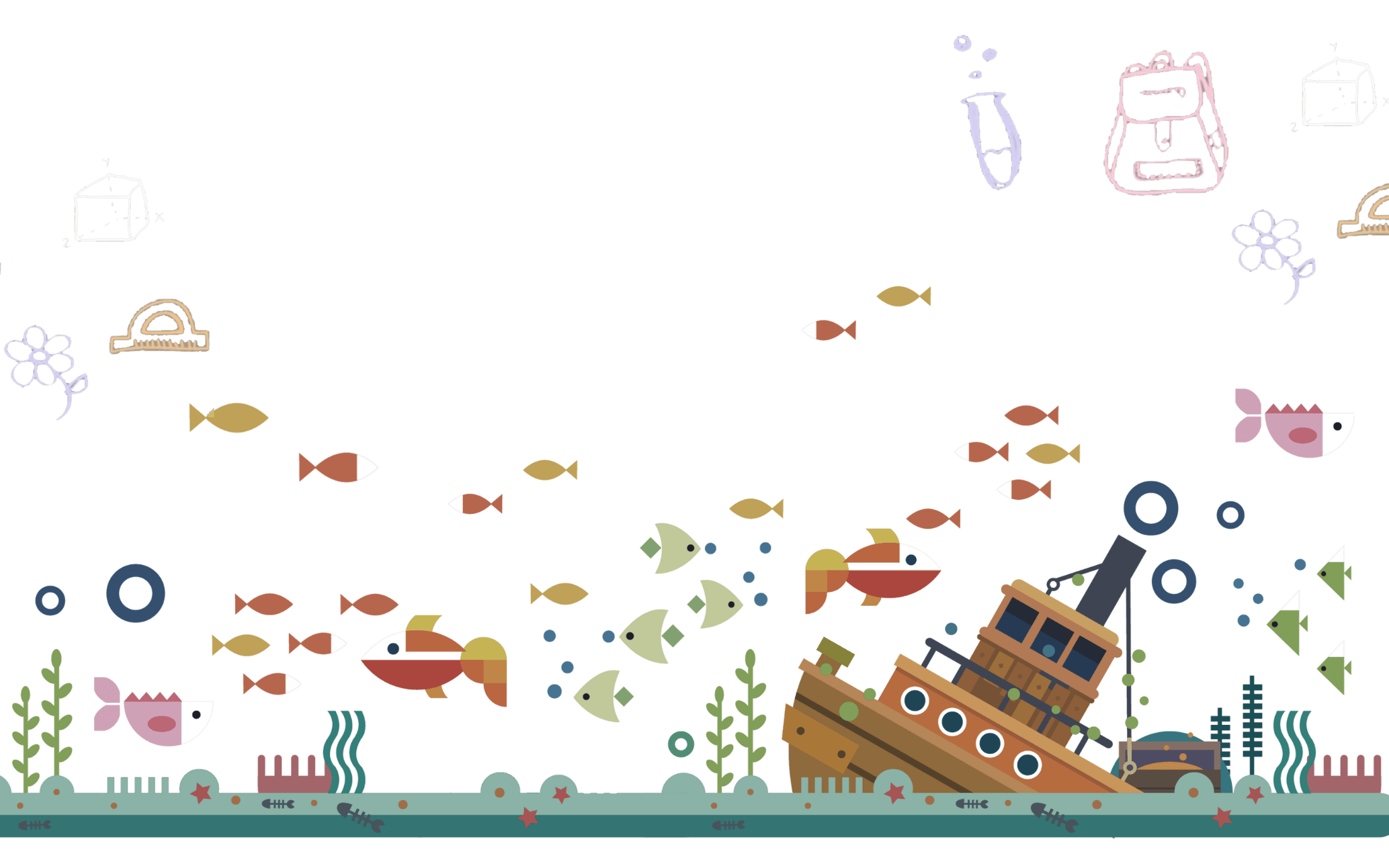 添加标题
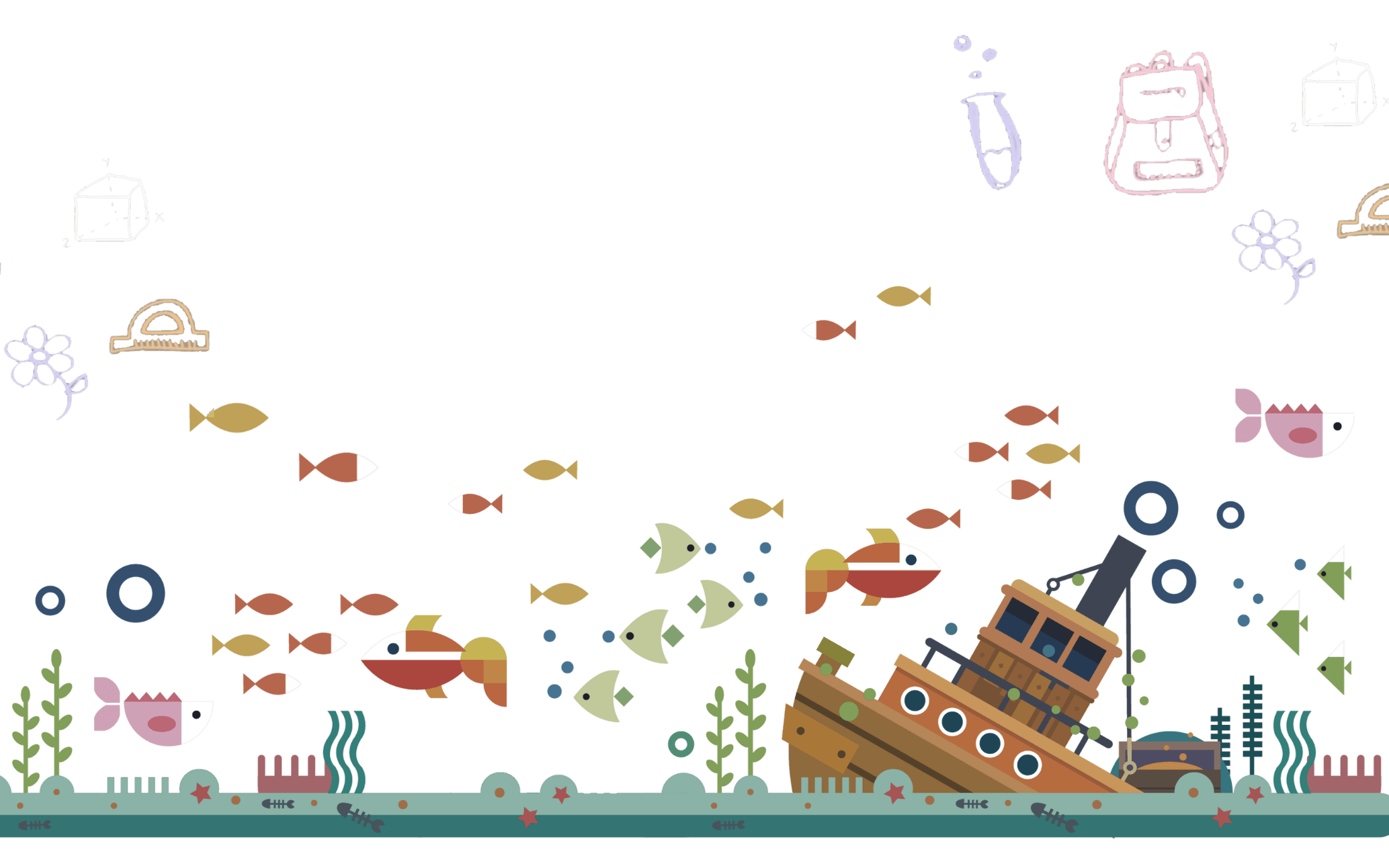 添加标题
单击此处添加文字阐述，添加简短问题说明文字，具体说明文字在此处添加此处。
单击此处添加文字阐述，添加简短问题说明文字，具体说明文字在此处添加此处。
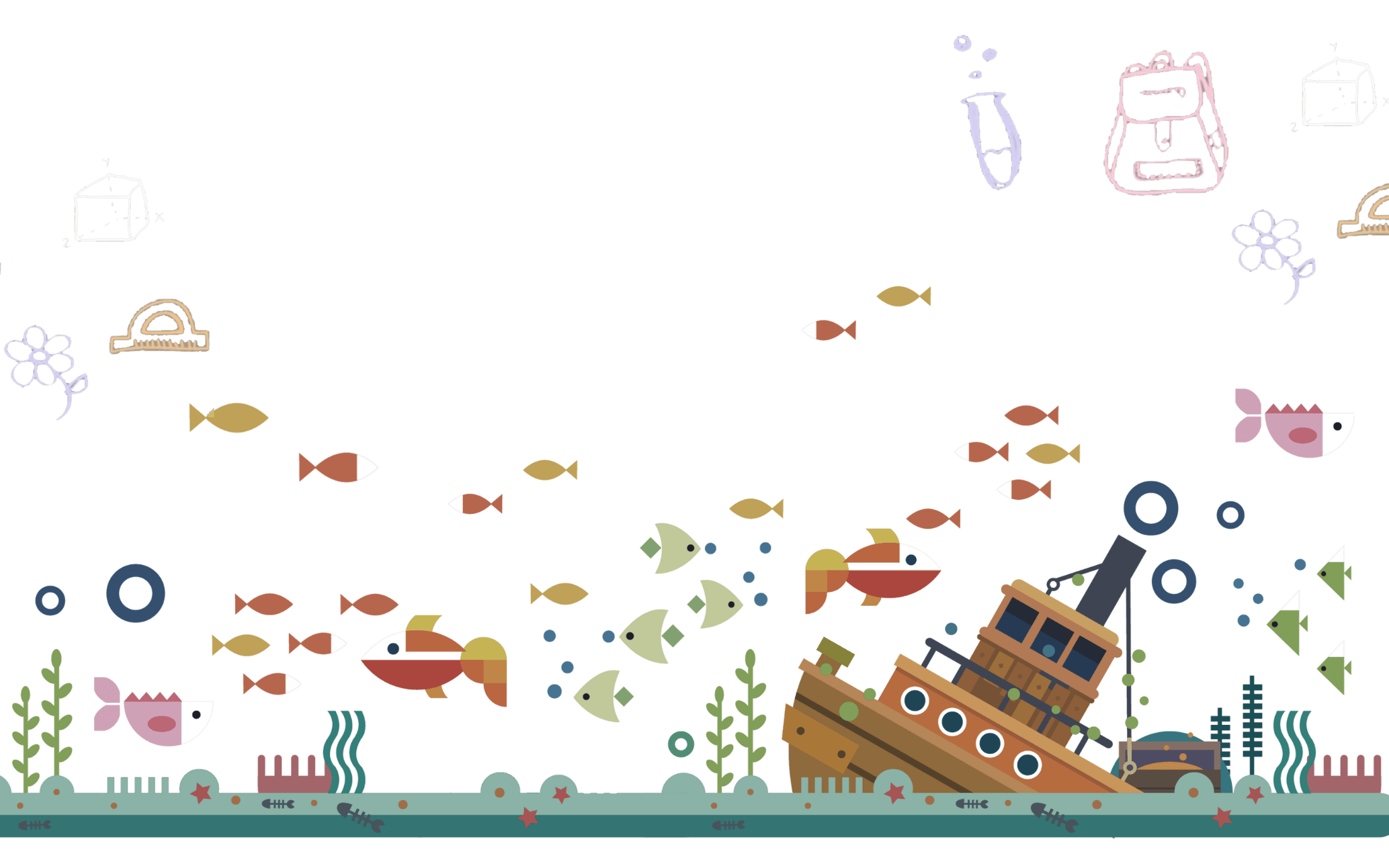 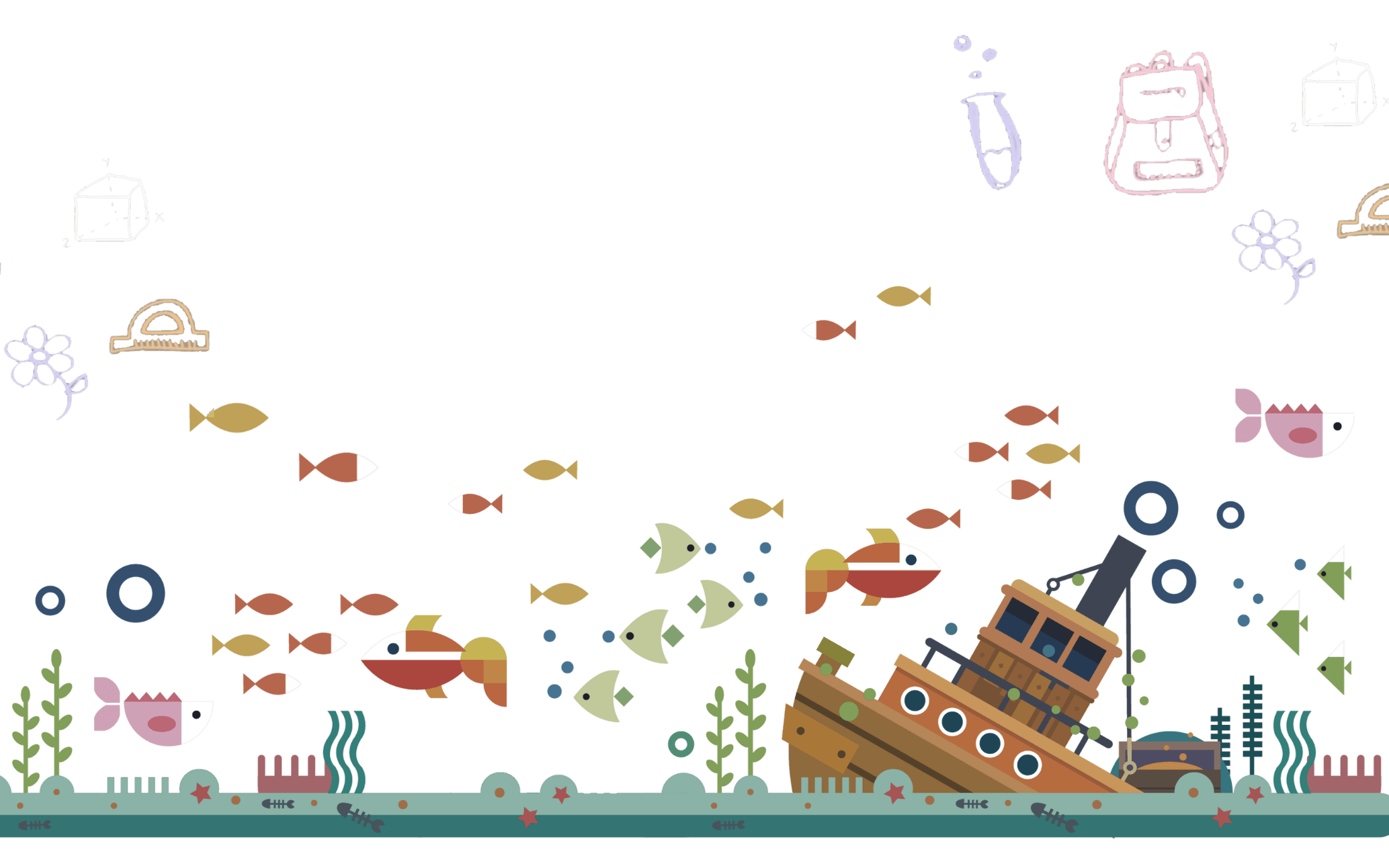 添加标题
添加标题
单击此处添加文字阐述，添加简短问题说明文字，具体说明文字在此处添加此处。
单击此处添加文字阐述，添加简短问题说明文字，具体说明文字在此处添加此处。
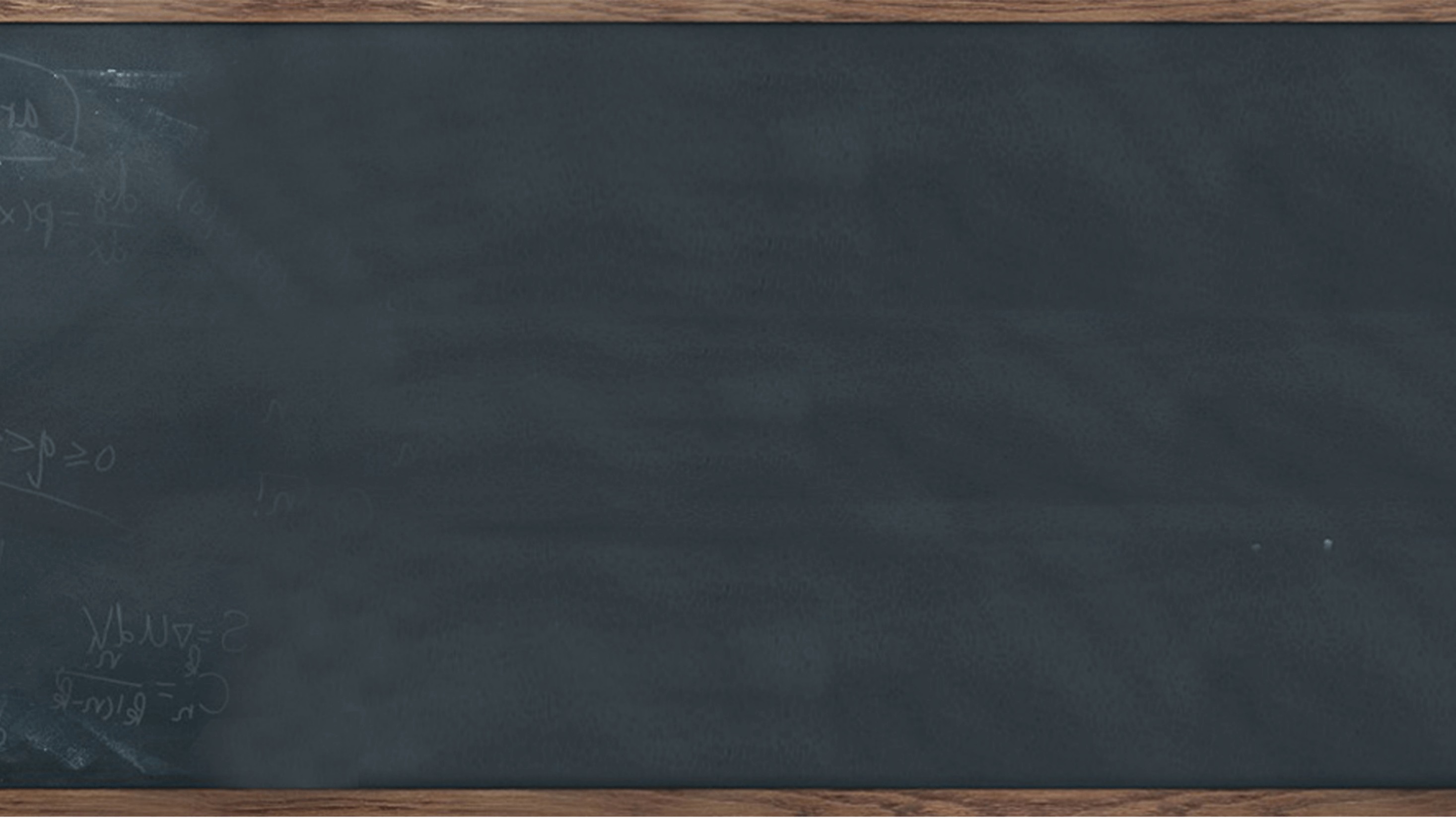 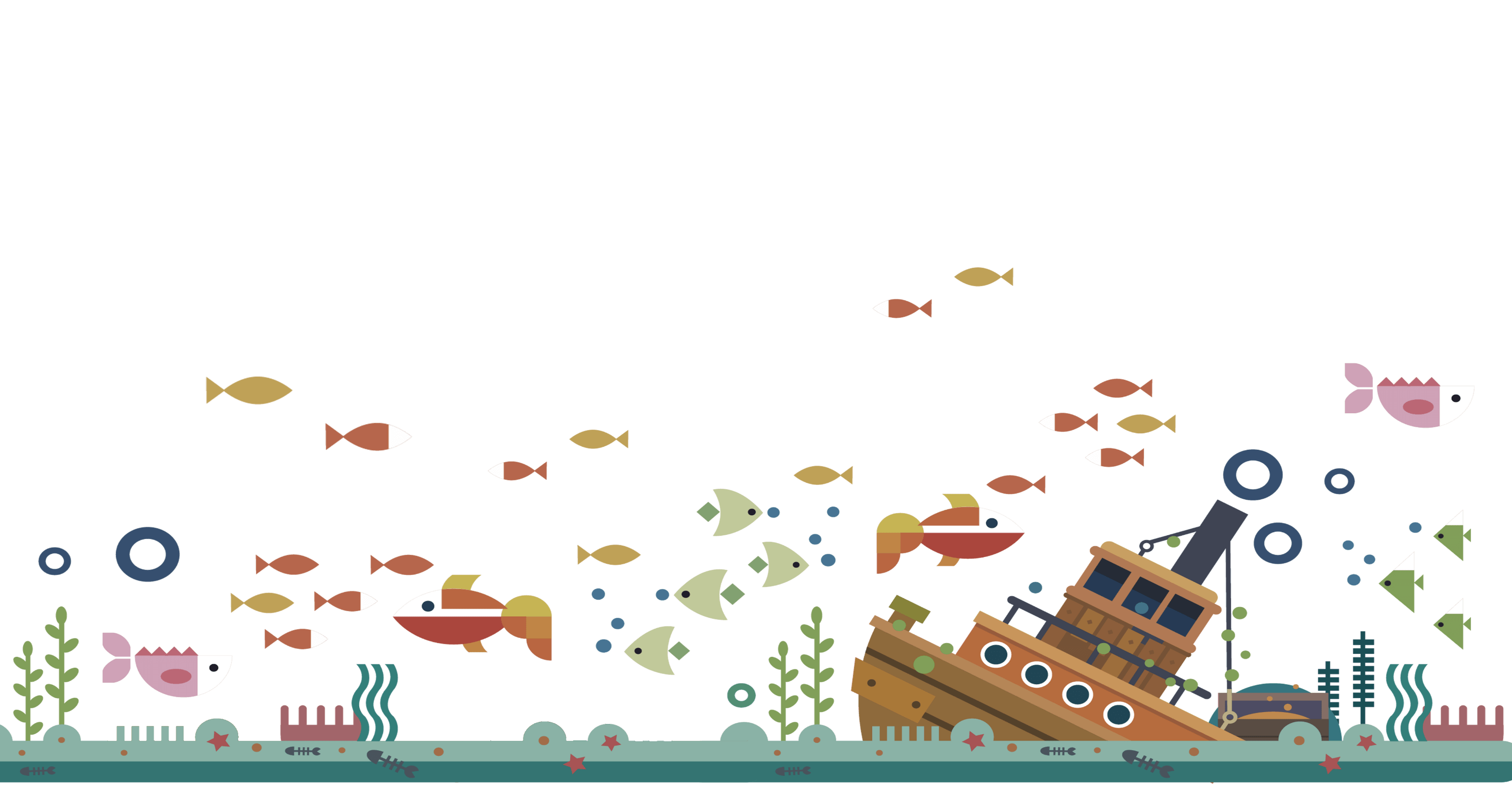 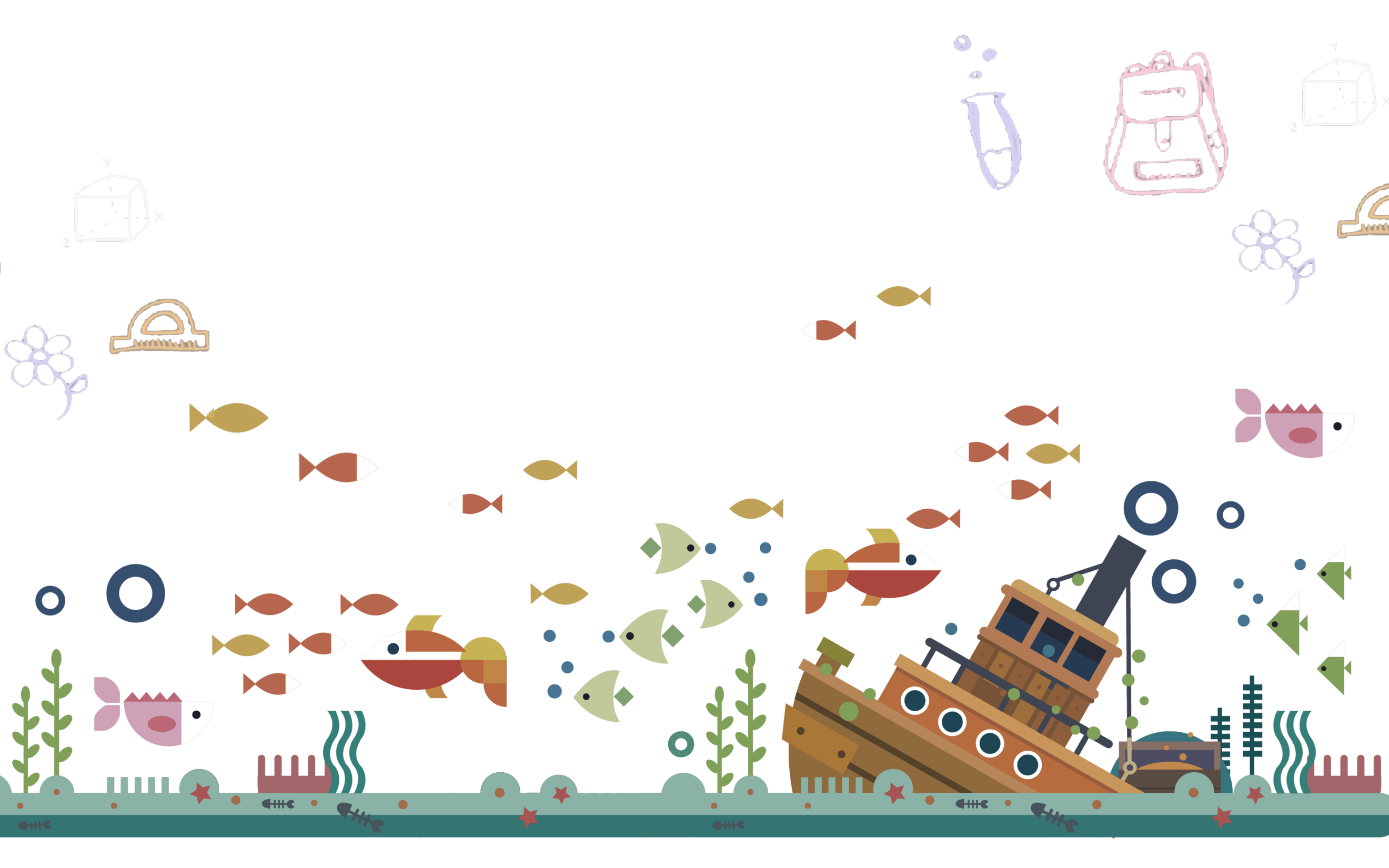 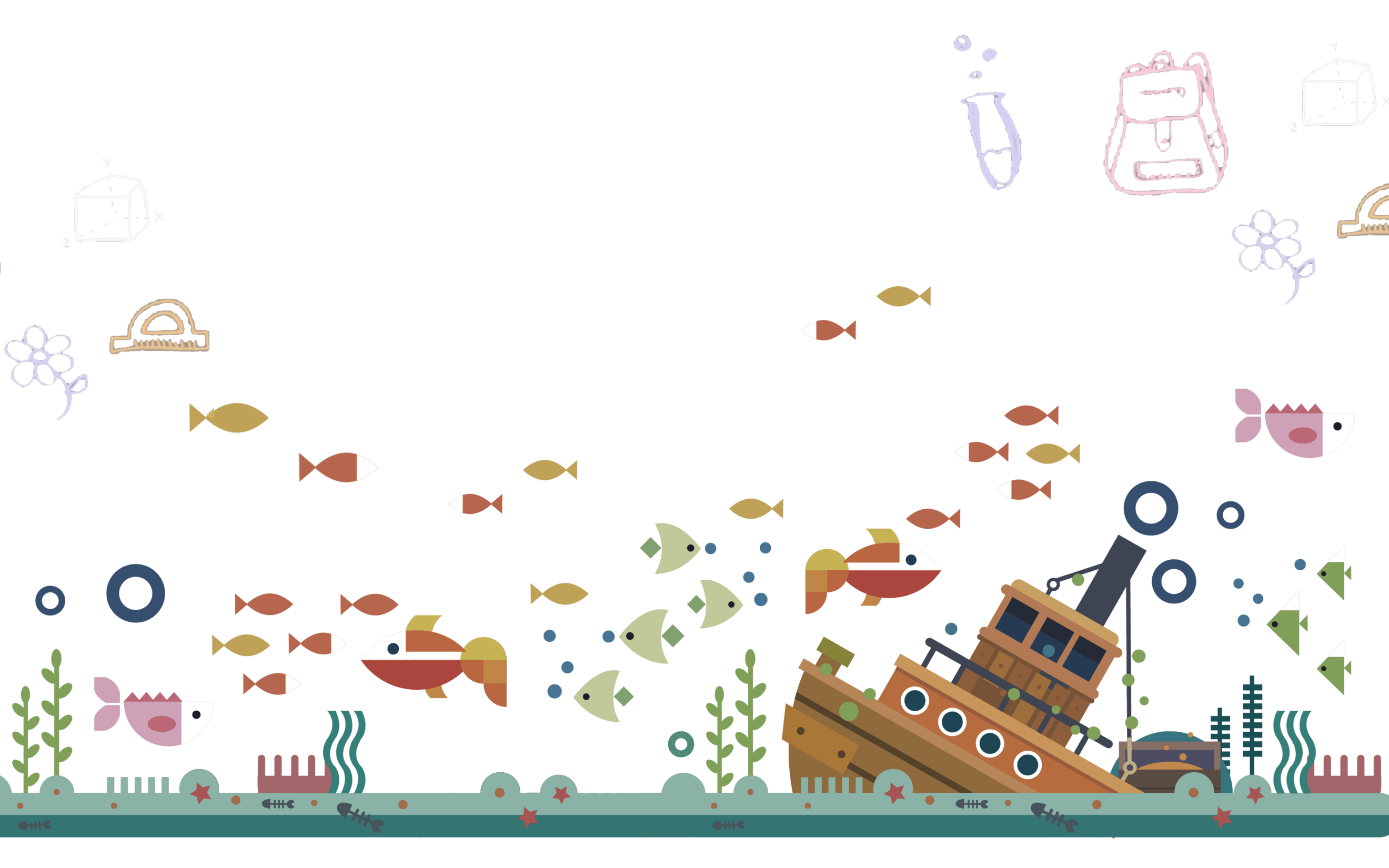 谢谢观赏